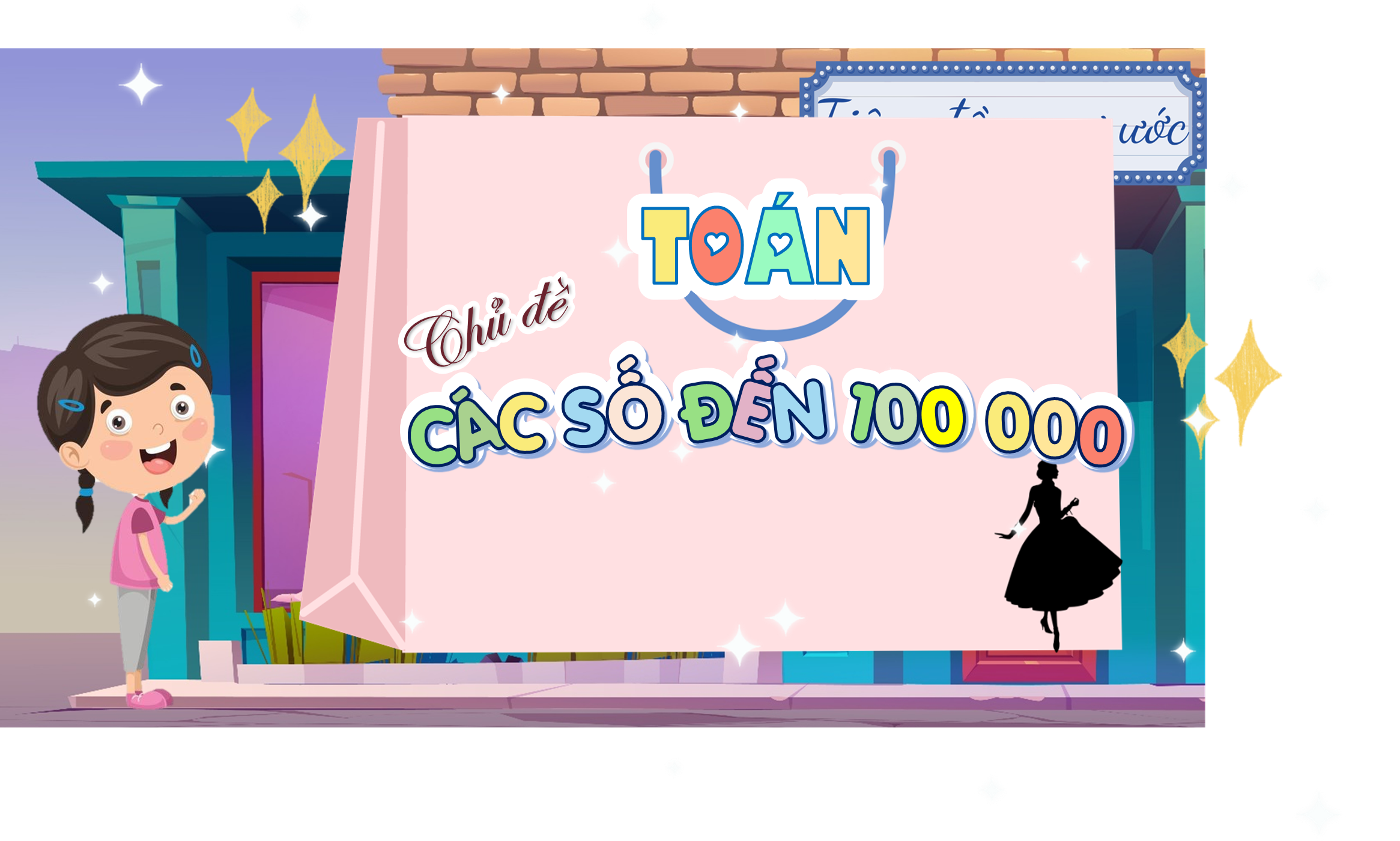 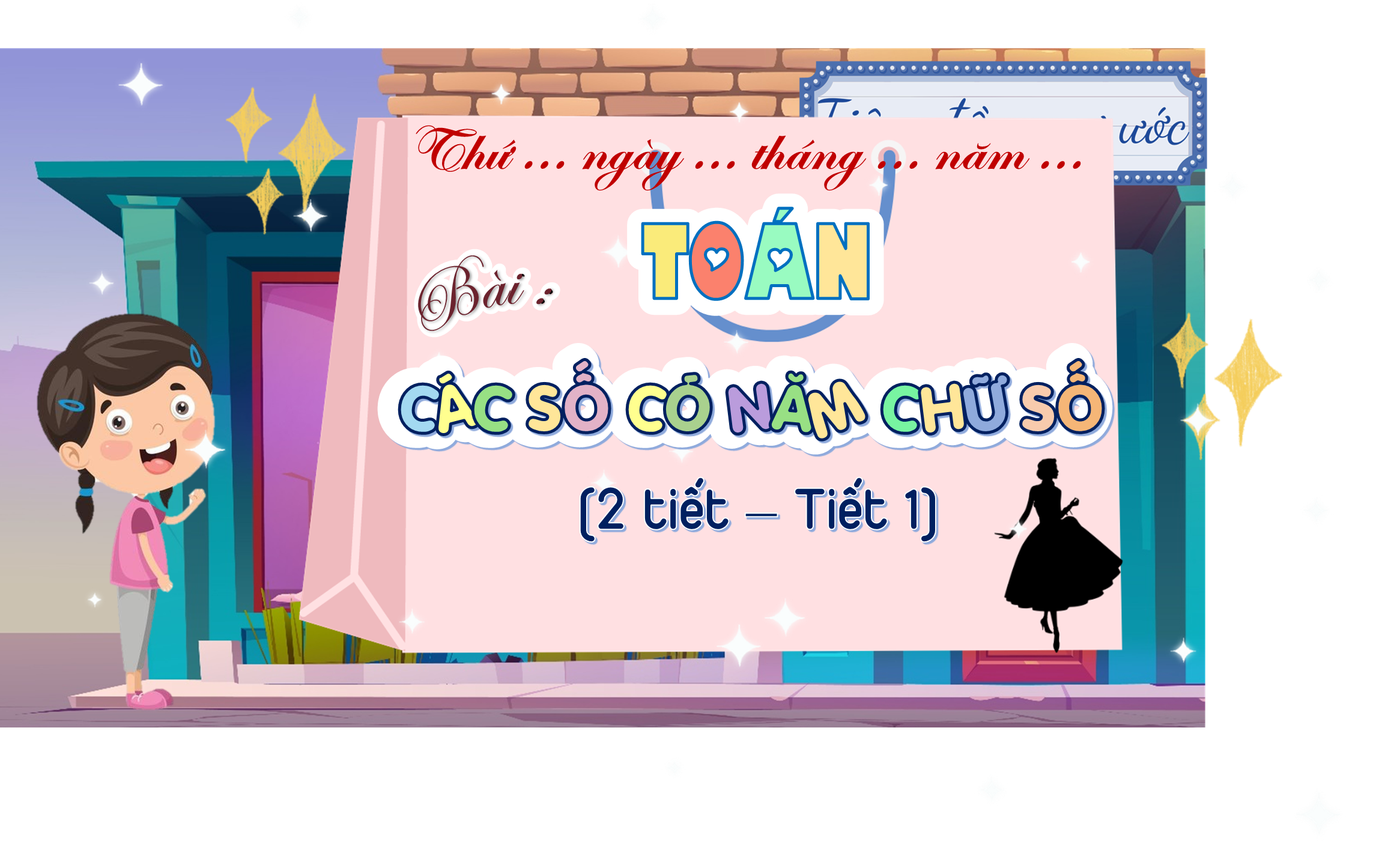 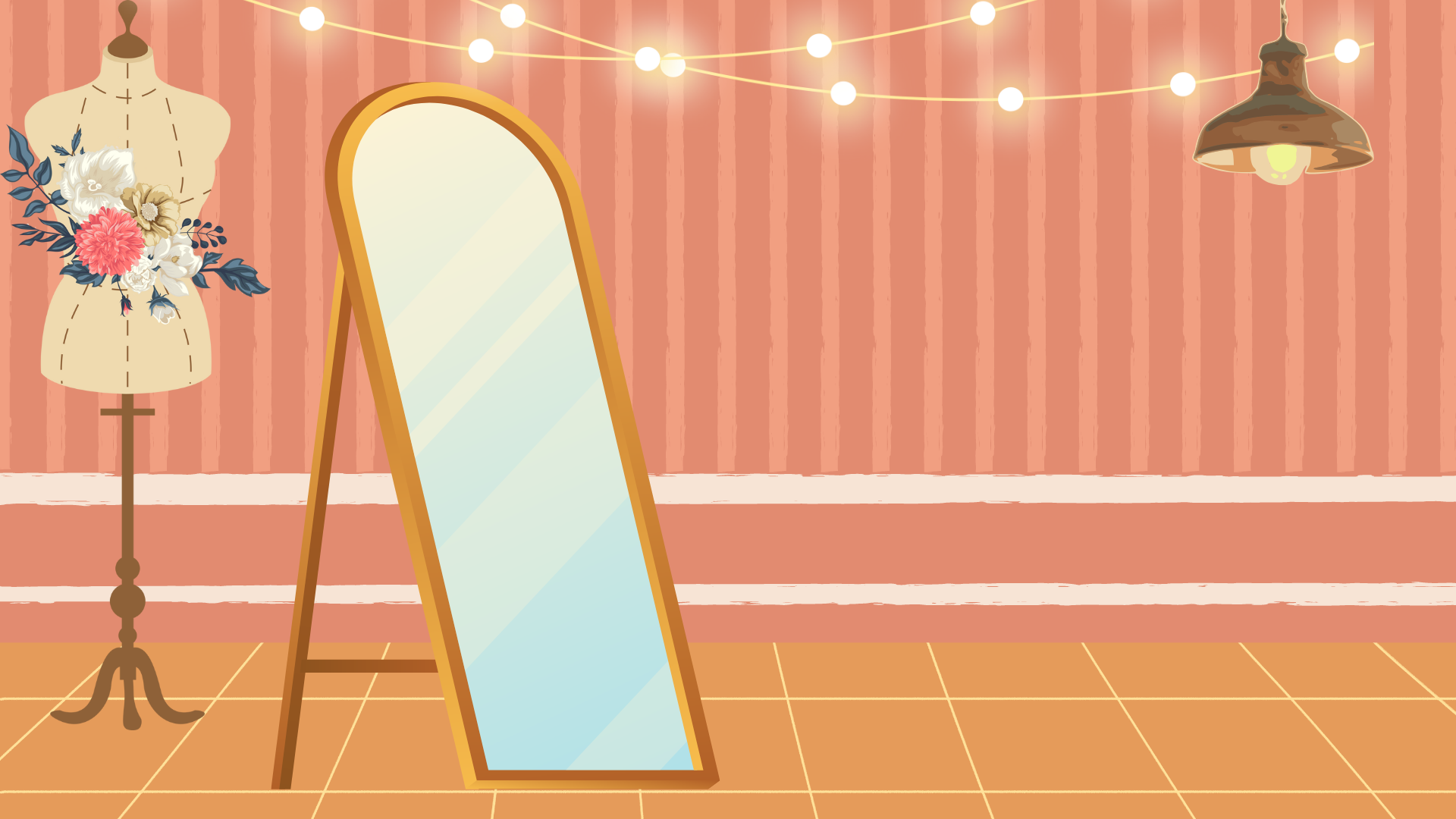 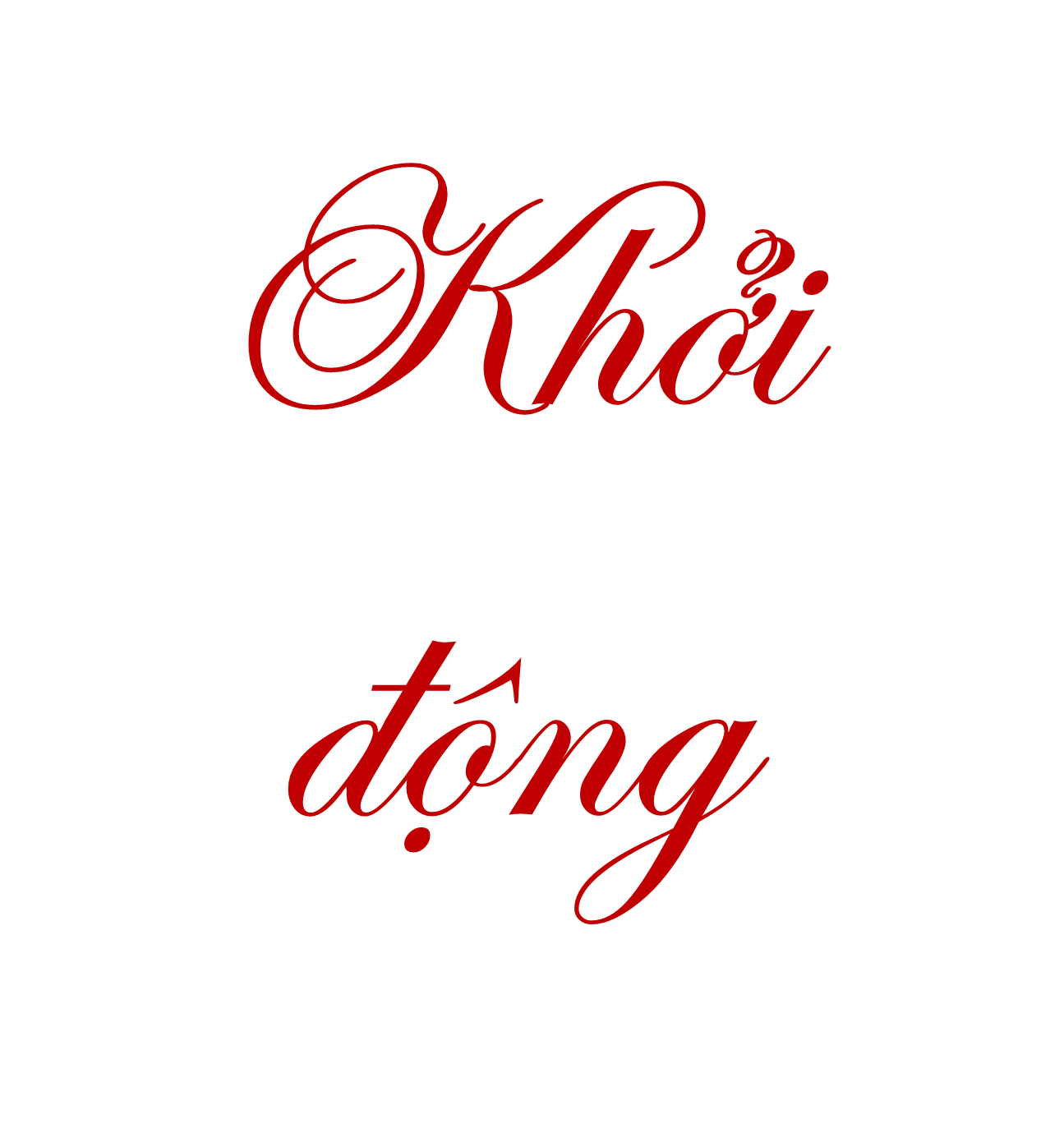 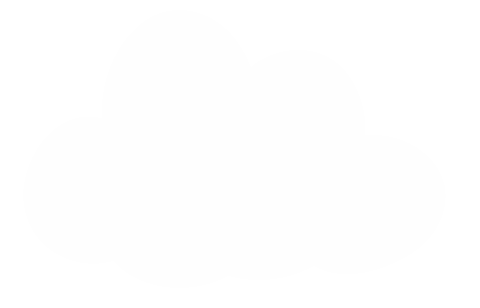 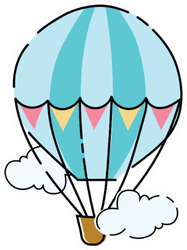 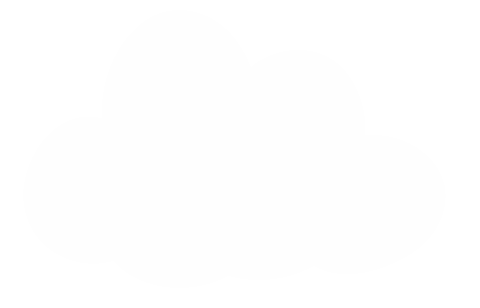 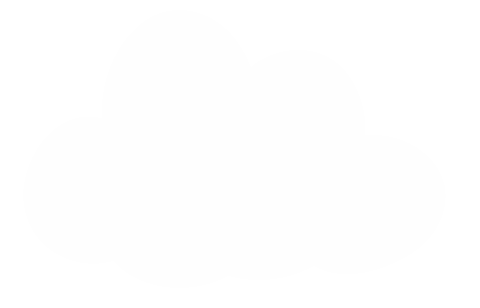 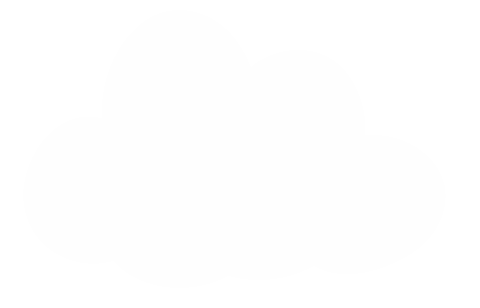 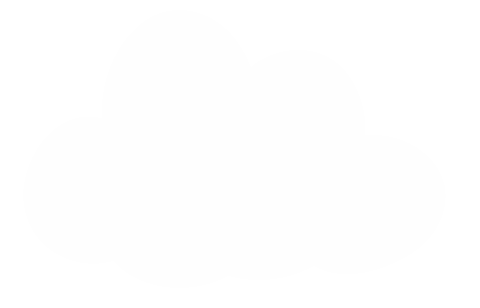 Hot-air balloon
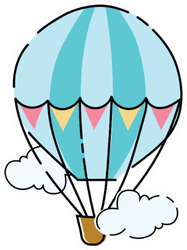 GAME
START
7
6
2
4
5
1
3
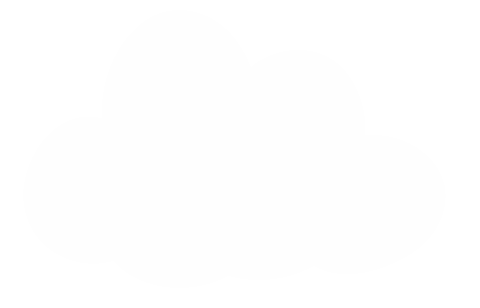 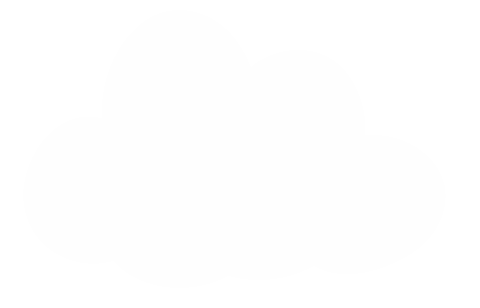 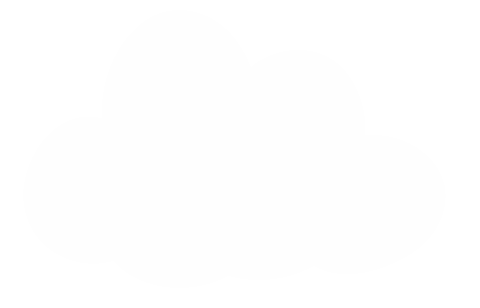 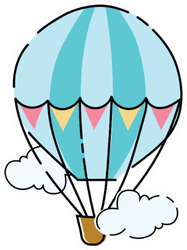 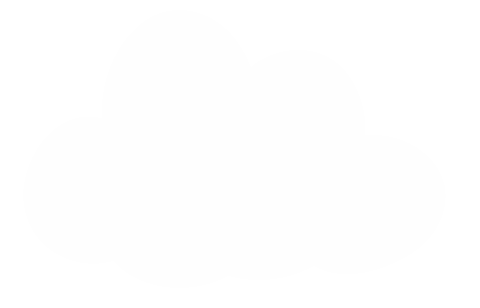 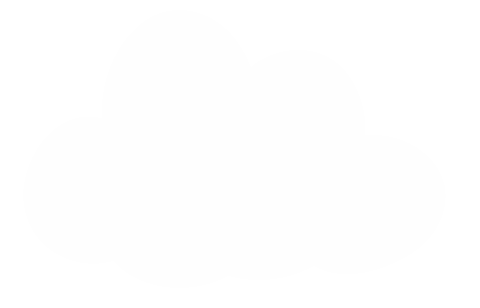 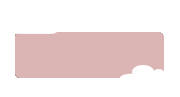 Câu 1
63 270
Số 6 ở hàng nào?
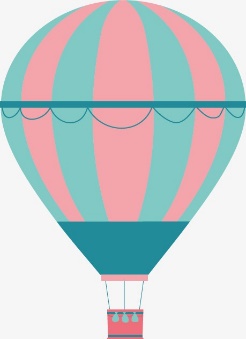 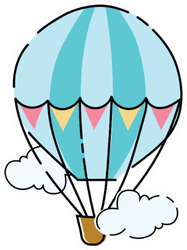 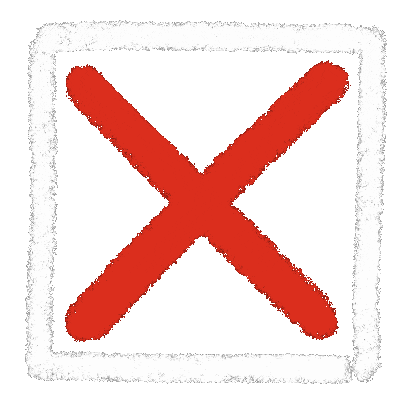 A. nghìn
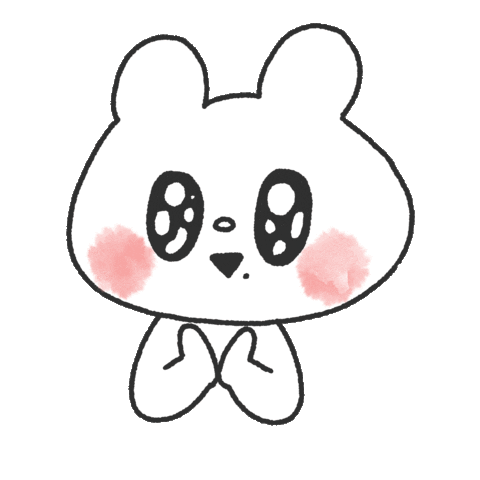 B. chục nghìn
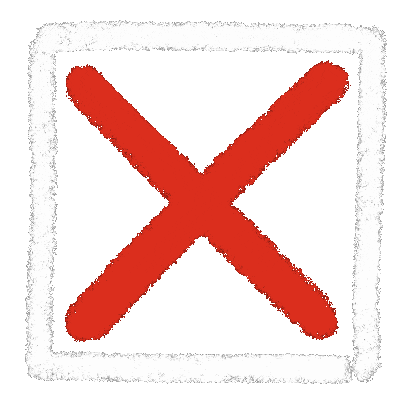 C. trăm
1
START
6
2
4
5
3
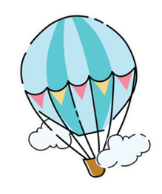 [Speaker Notes: Xin chào quý thầy cô đã quan tâm đến sản phẩm của em ạ!
Game trắc nghiệm có 3 ý A, B, C.
Quý thầy cô sẽ gõ đáp án đúng vào ô CORRECT ANSWER, đáp án sai vào ô WRONG ANSWER.]
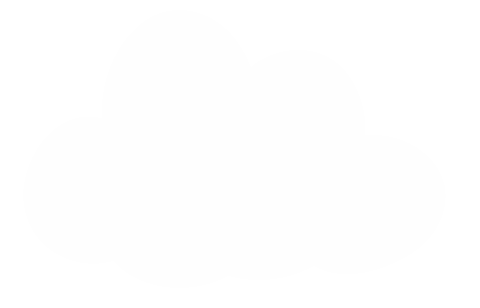 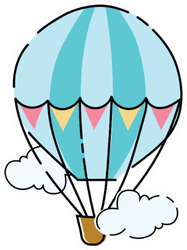 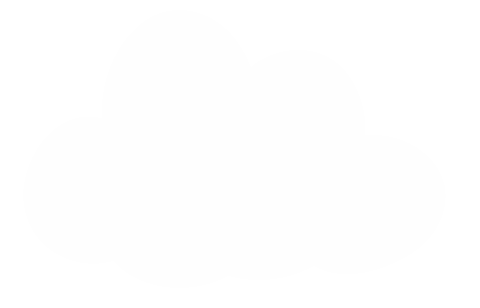 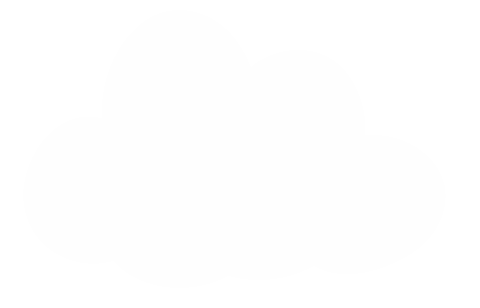 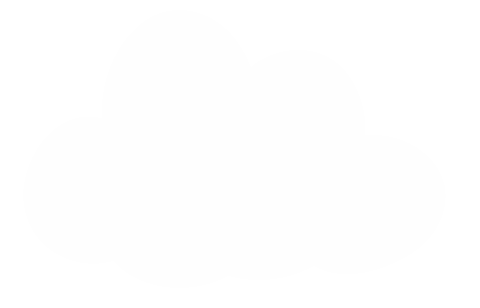 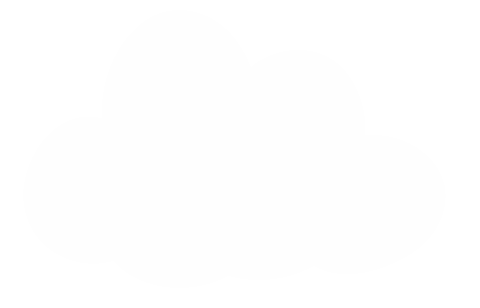 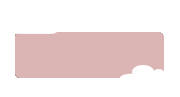 Câu 2
63 270
Số 7 ở hàng nào?
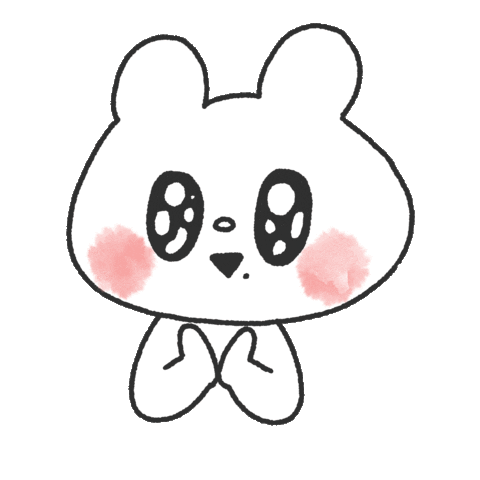 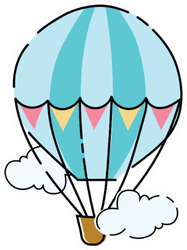 A. chục
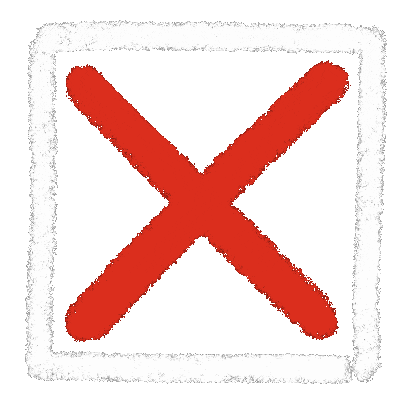 B. chục nghìn
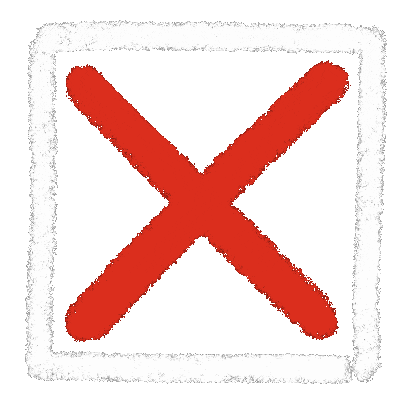 C. nghìn
2
6
4
5
1
3
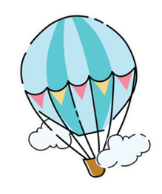 START
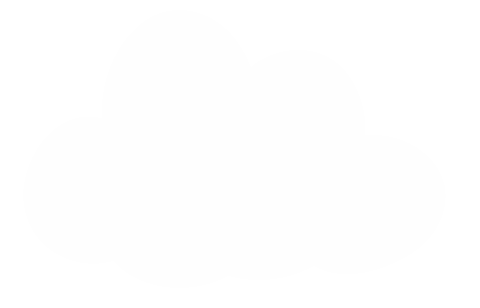 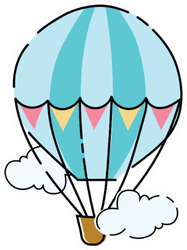 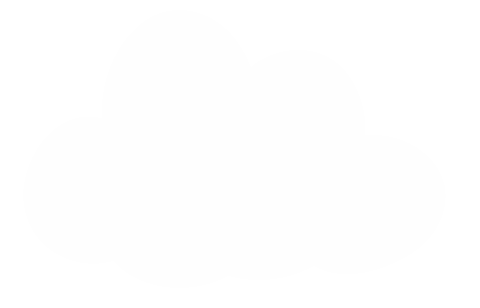 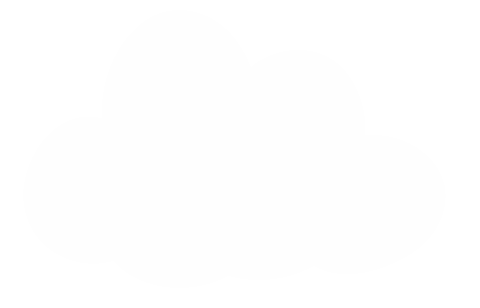 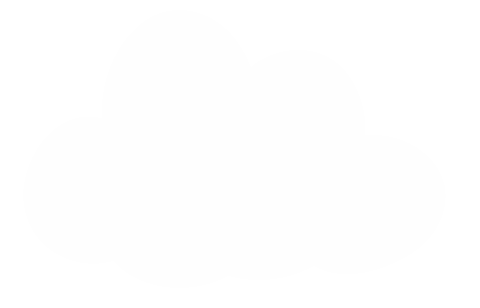 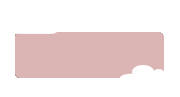 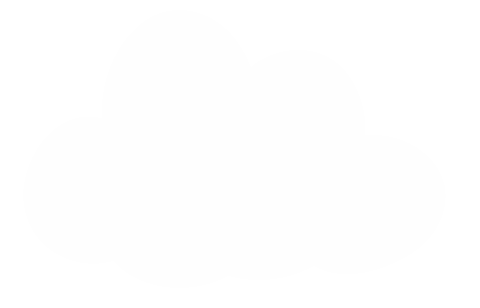 Câu 3
1 trăm nghìn = ? chục nghìn
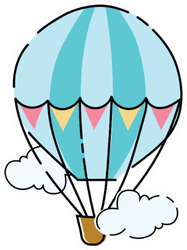 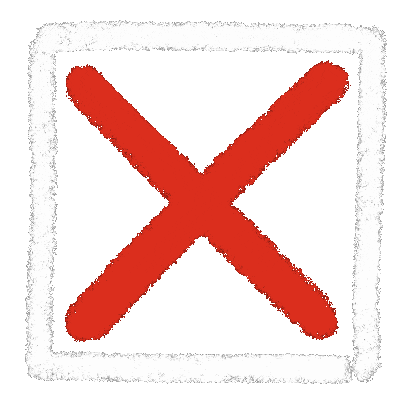 A. 100
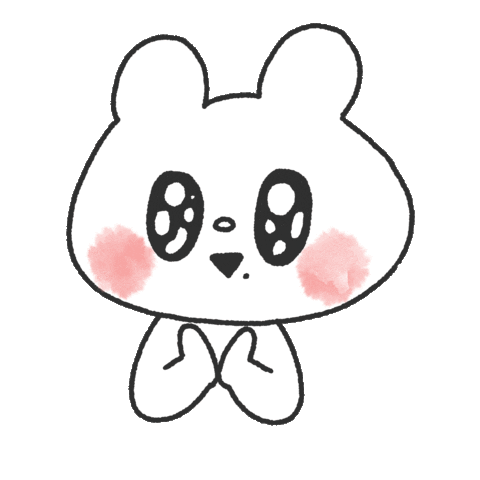 B. 10
C. 1 000
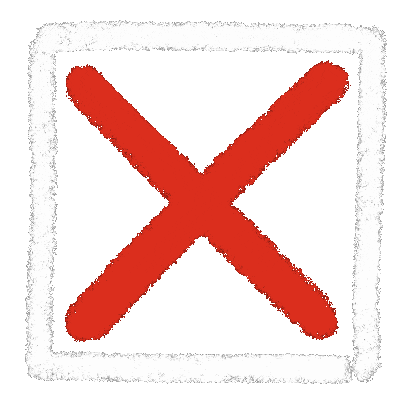 3
6
2
4
5
1
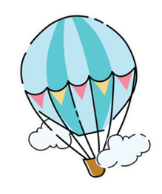 START
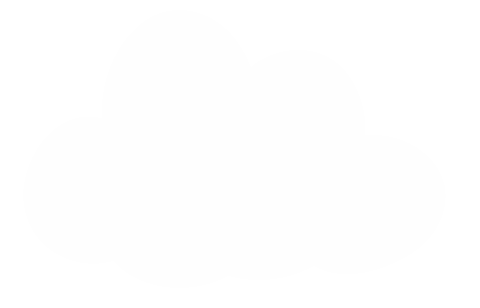 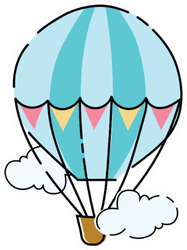 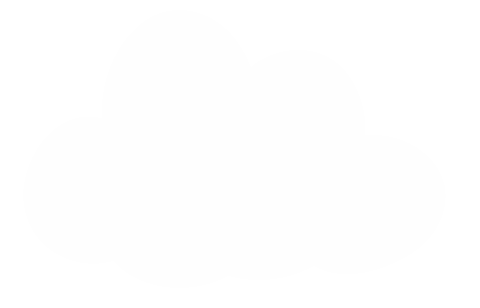 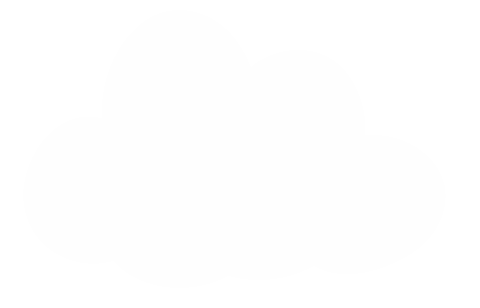 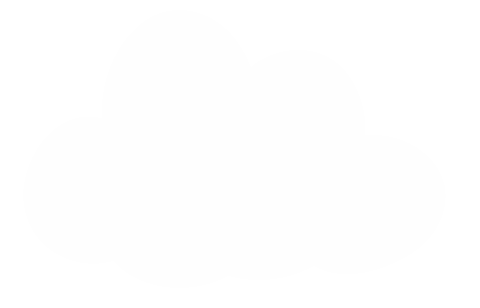 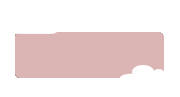 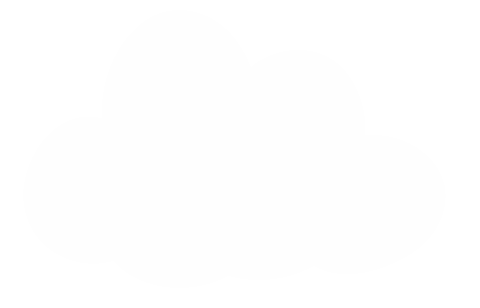 Câu 4
1 chục nghìn = ? nghìn
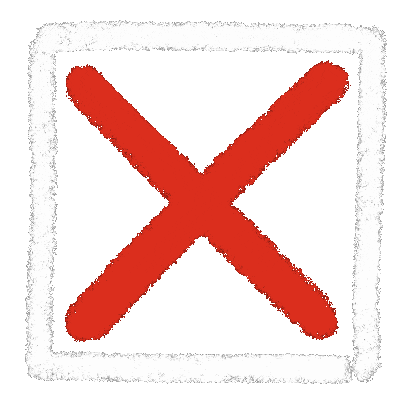 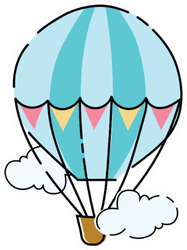 A. 1000
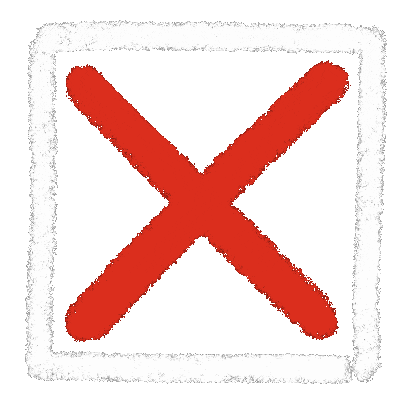 B. 100
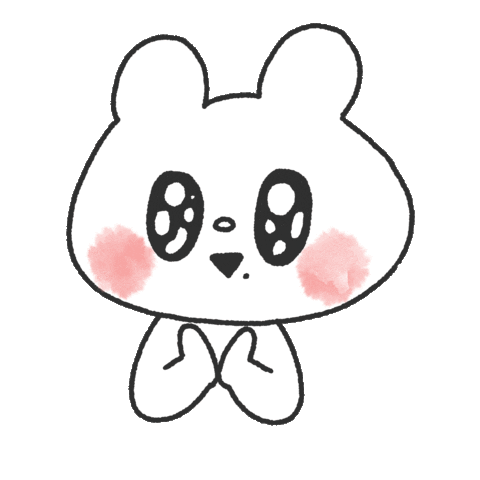 C. 10
4
6
2
5
1
3
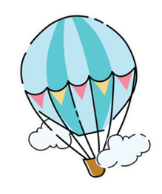 START
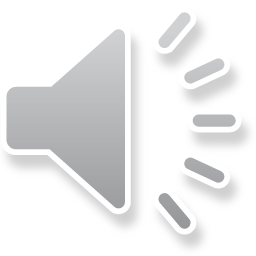 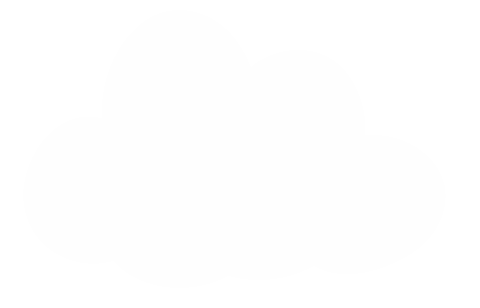 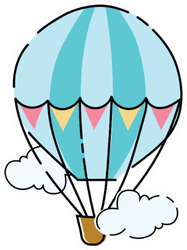 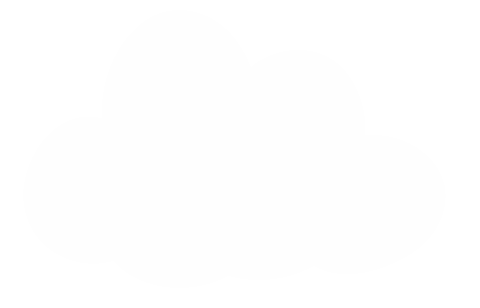 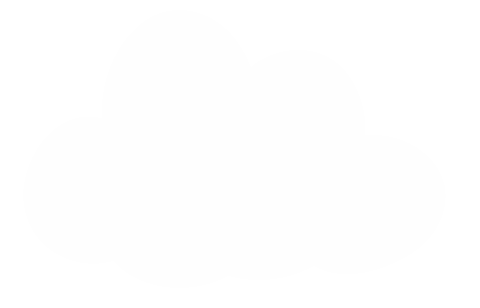 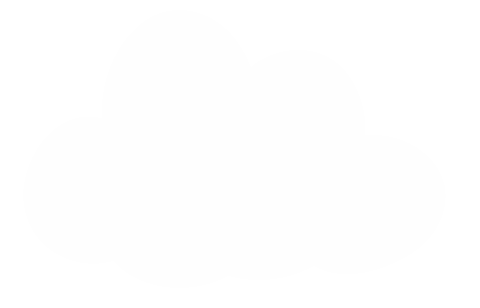 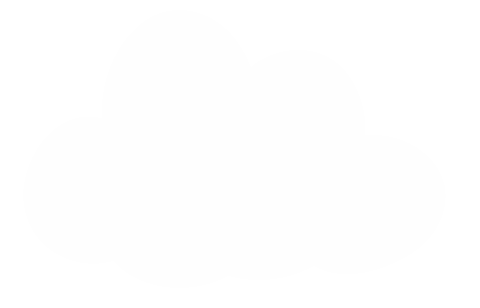 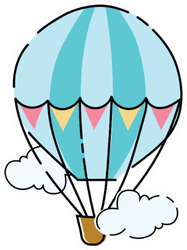 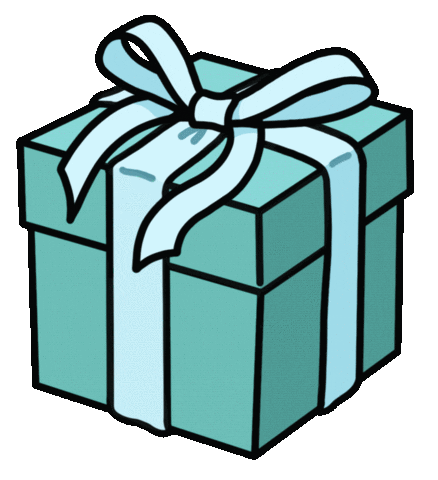 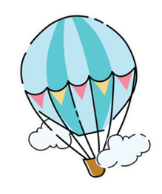 6
2
4
5
1
3
START
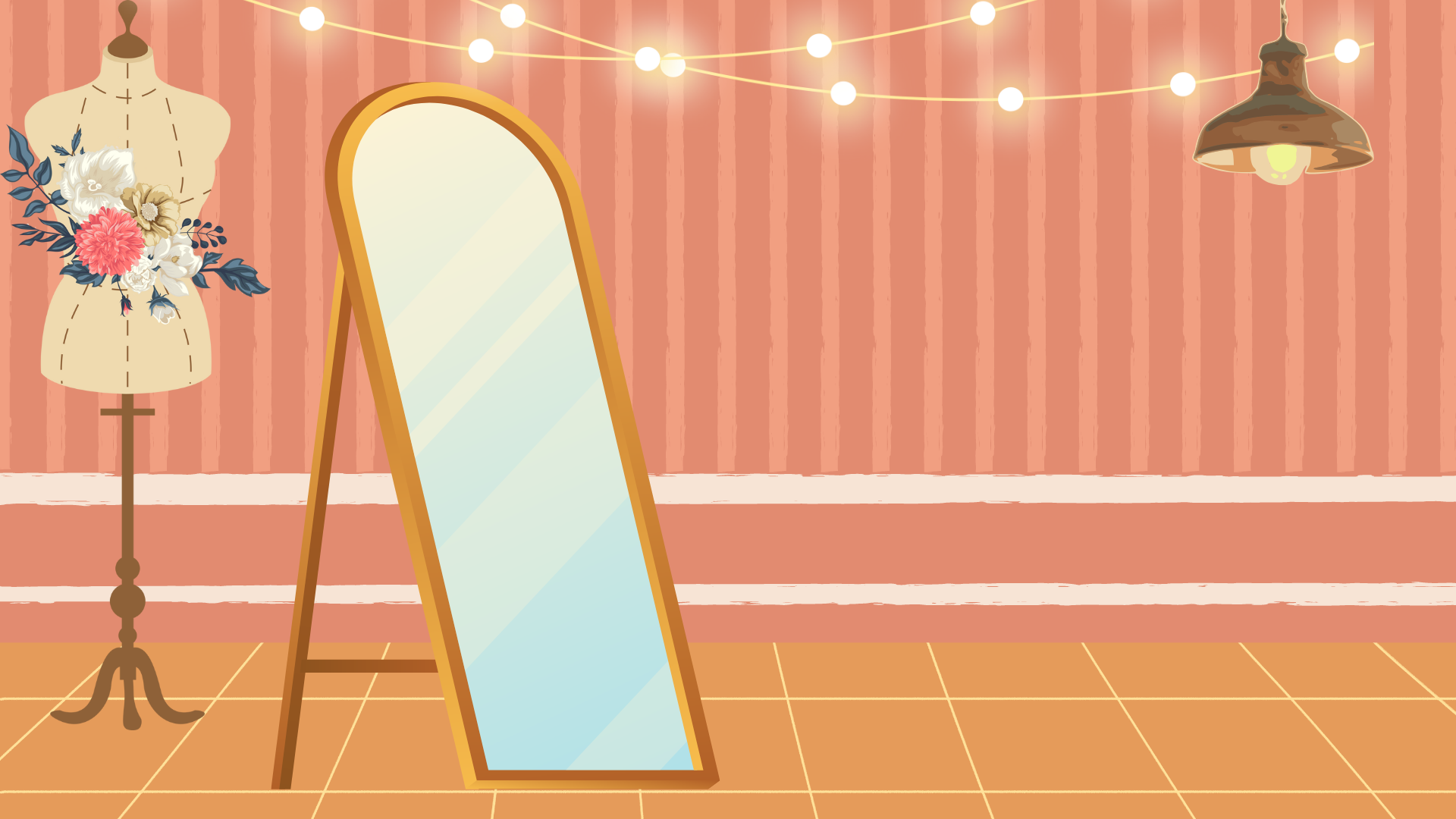 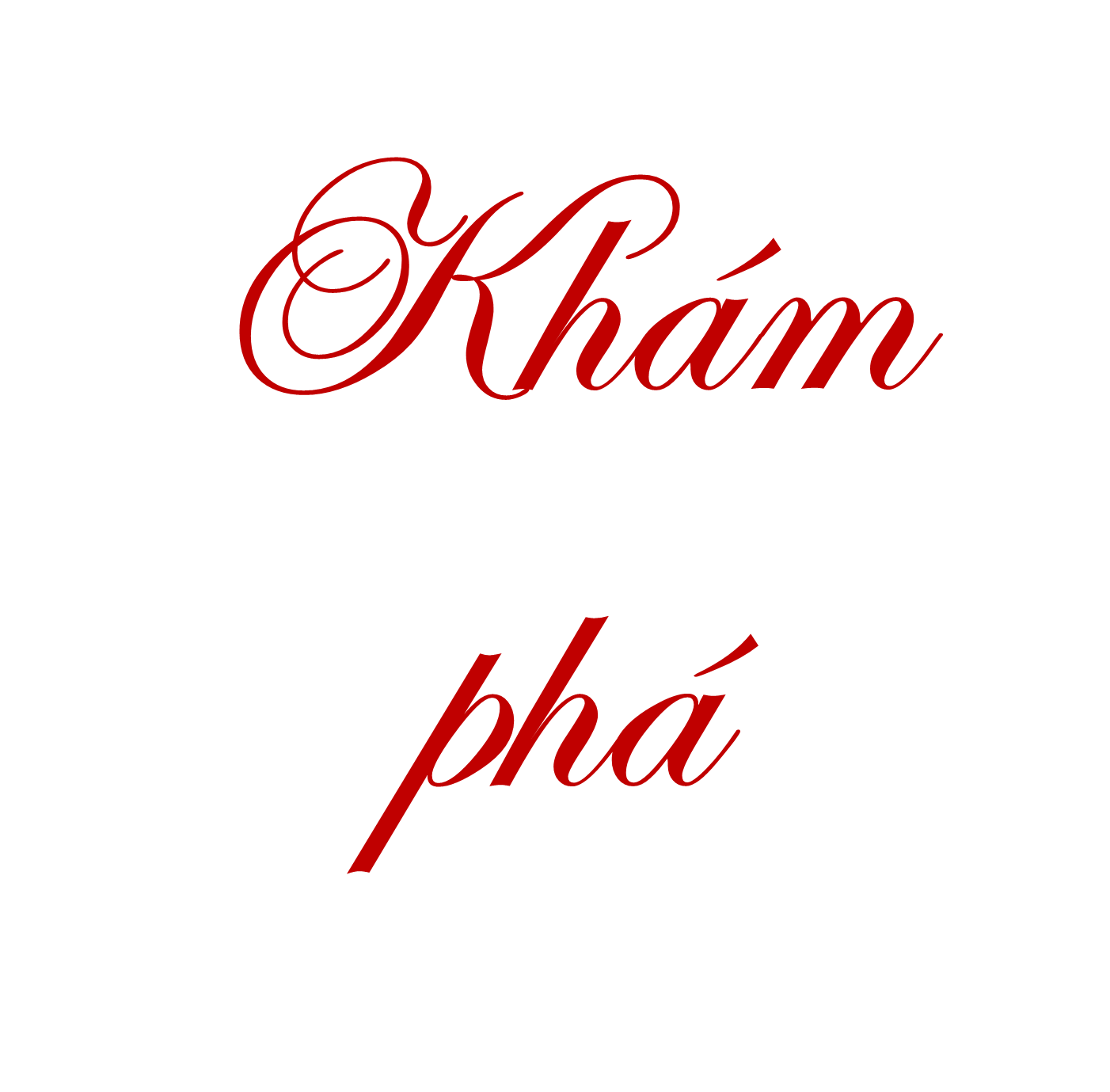 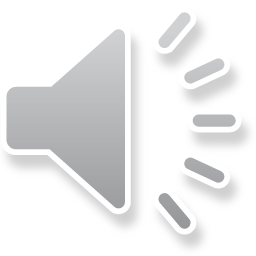 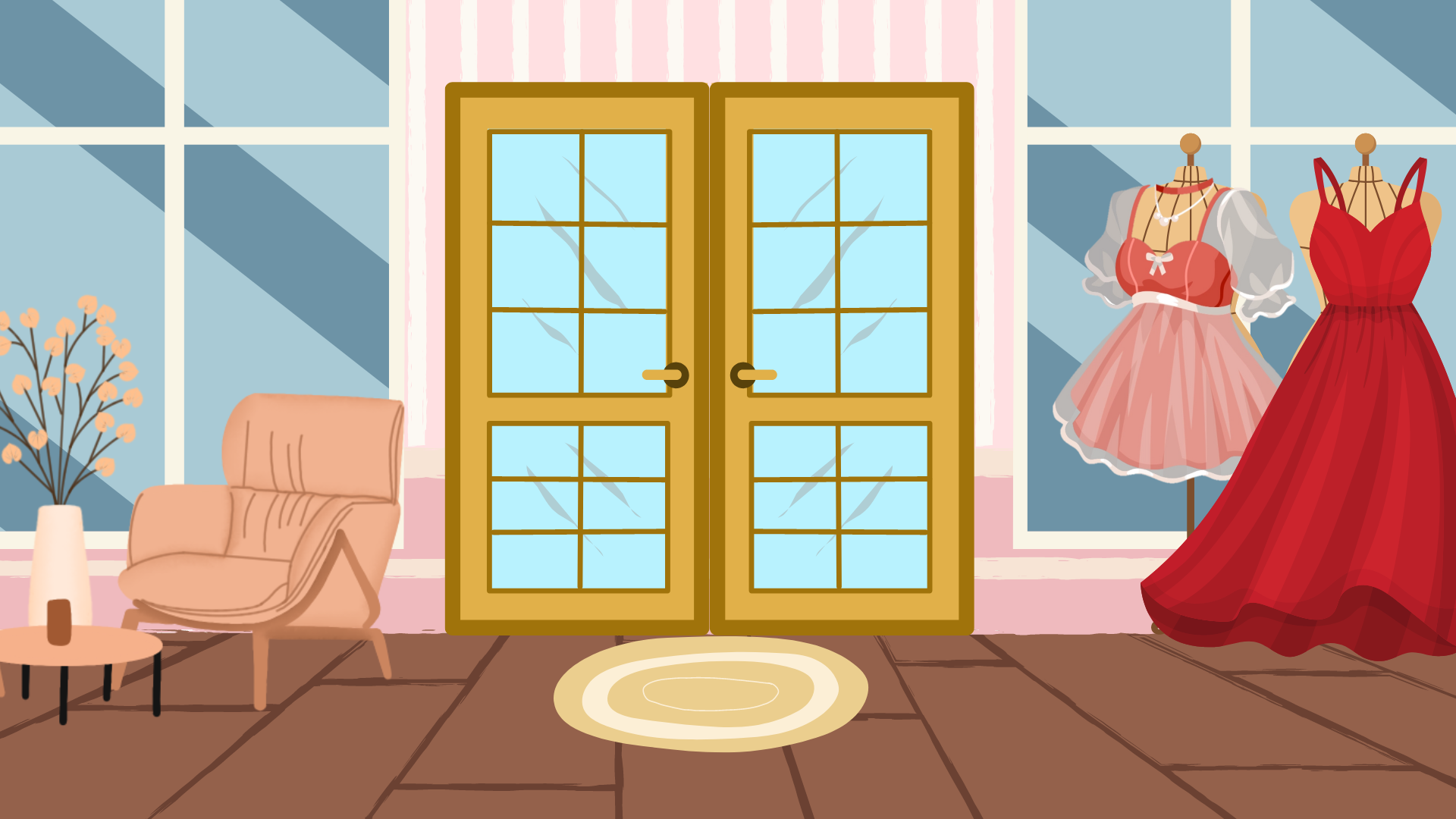 Vị khách này muốn thiết kế một chiếc đầm cho buổi sinh nhật của bản thân. Hãy hoàn thành các nhiệm vụ để thiết kế cho cô bé nhé!
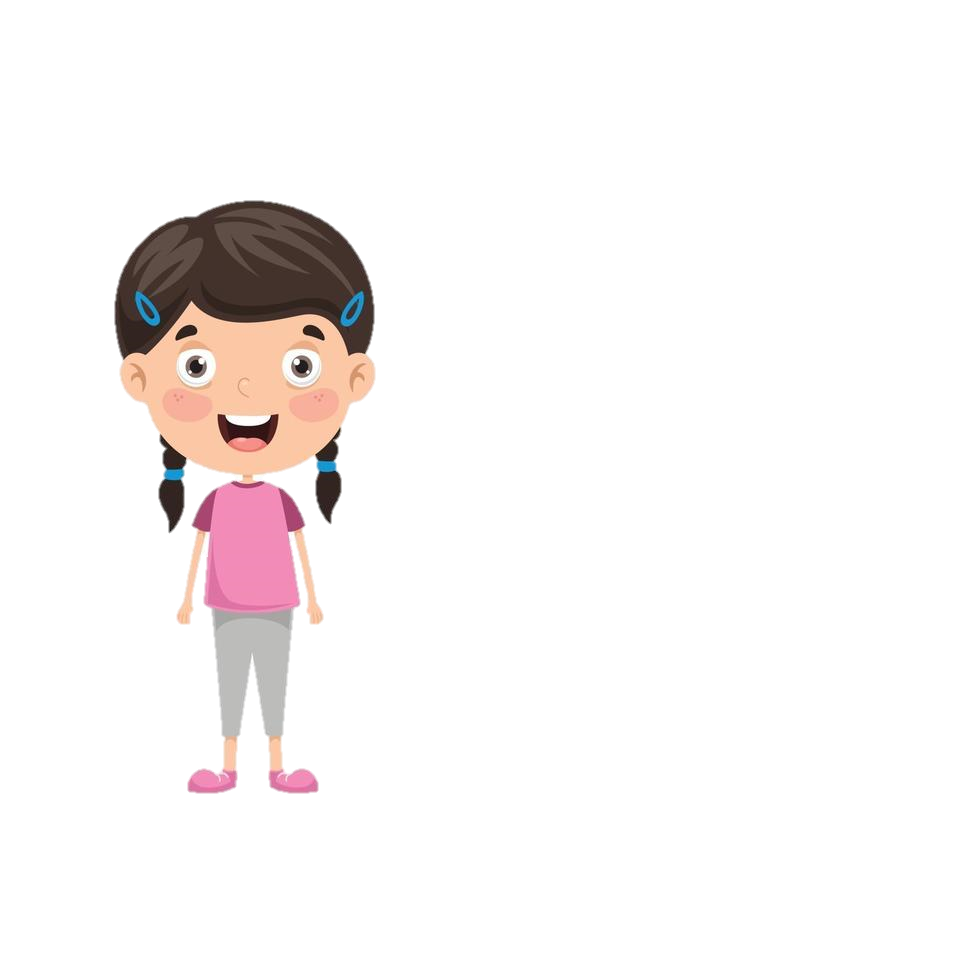 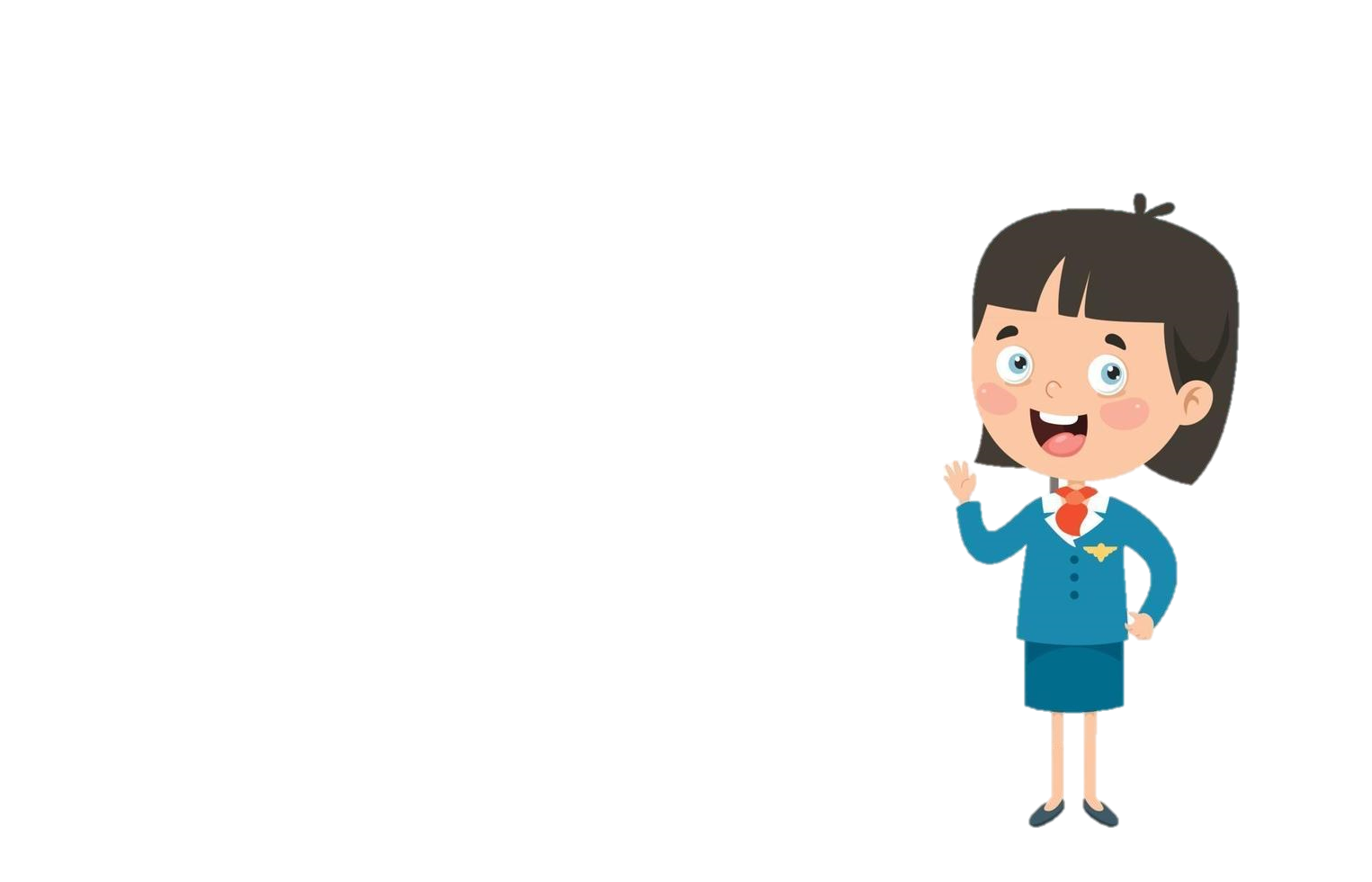 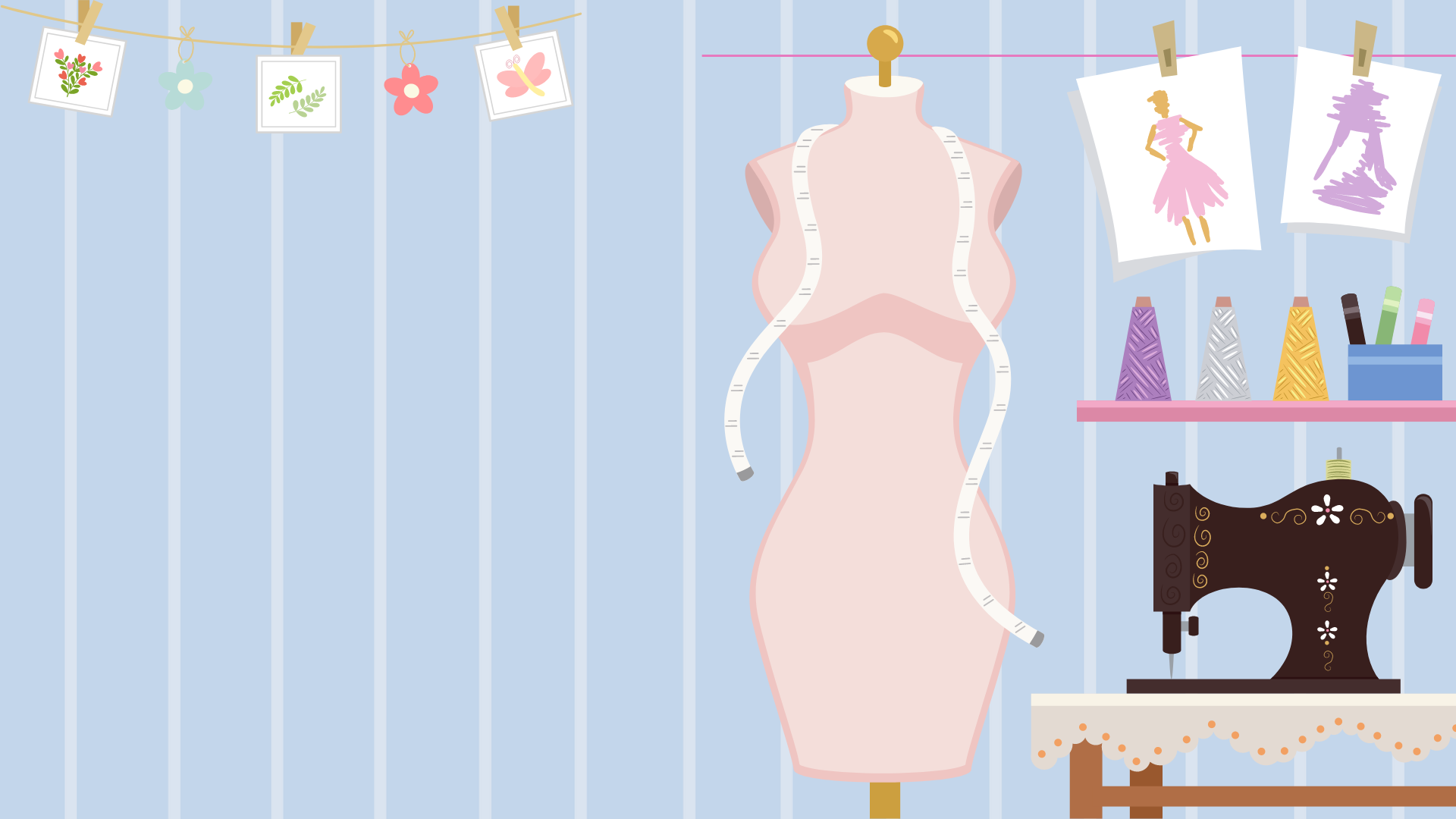 Ý TƯỞNG CHIẾC VÁY
Ý TƯỞNG CHIẾC VÁY
NHIỆM VỤ 1
NHIỆM VỤ 1
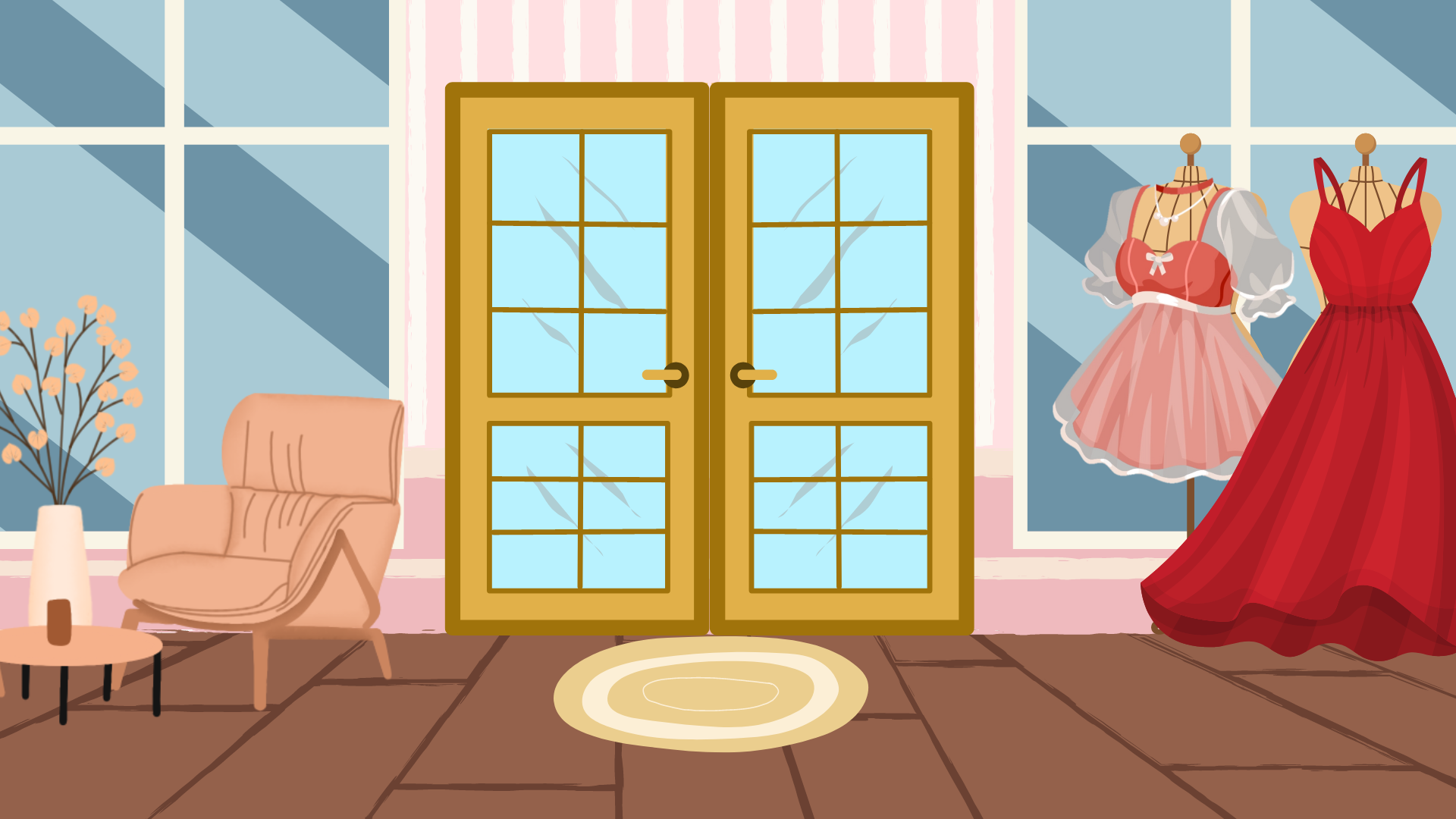 GIỚI THIỆU SỐ CÓ NĂMCHỮ SỐ
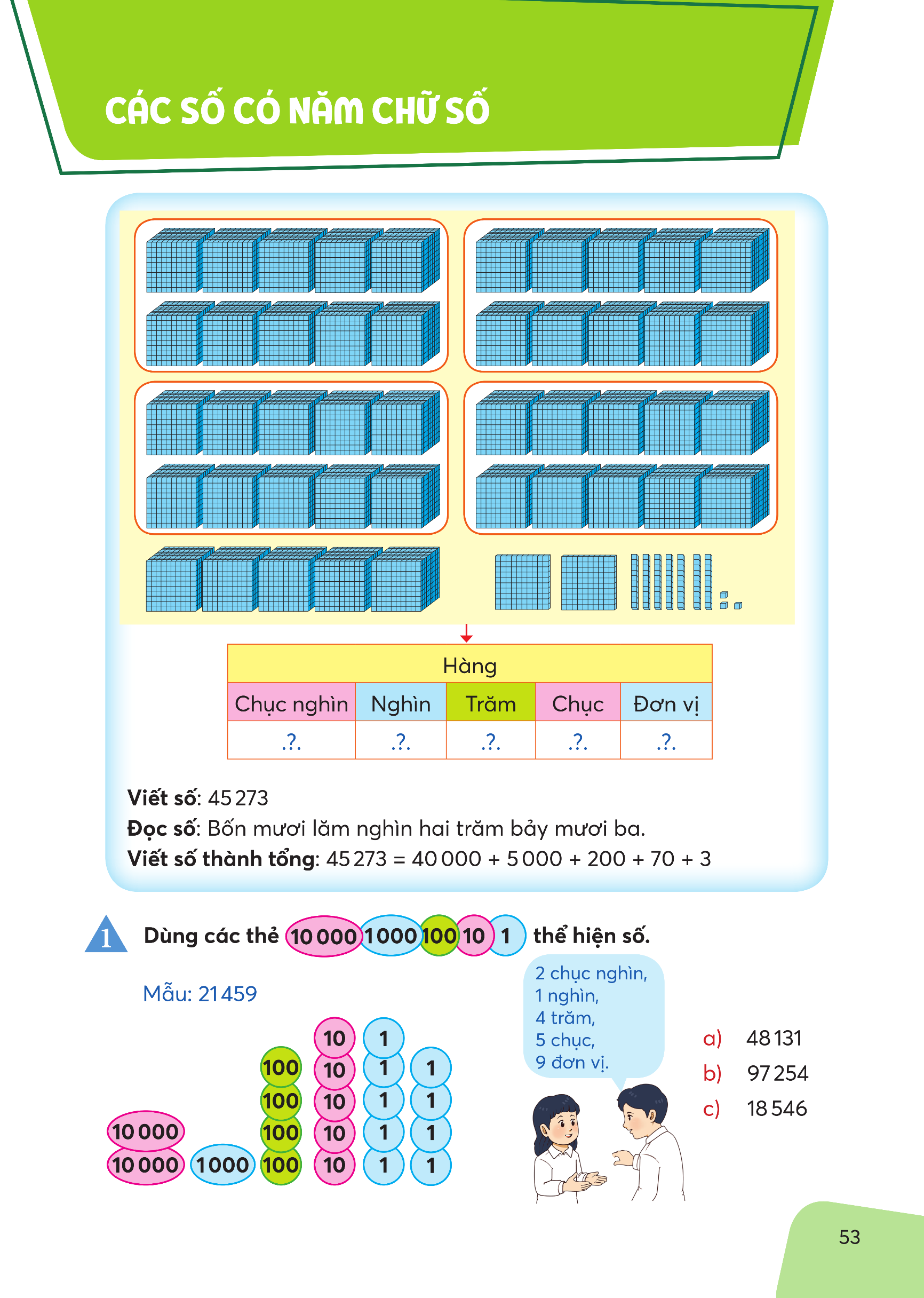 40 000
4
Có 4 chục nghìn, ta viết chữ số 4 ở hàng chục nghìn.
Có mấy chục nghìn?
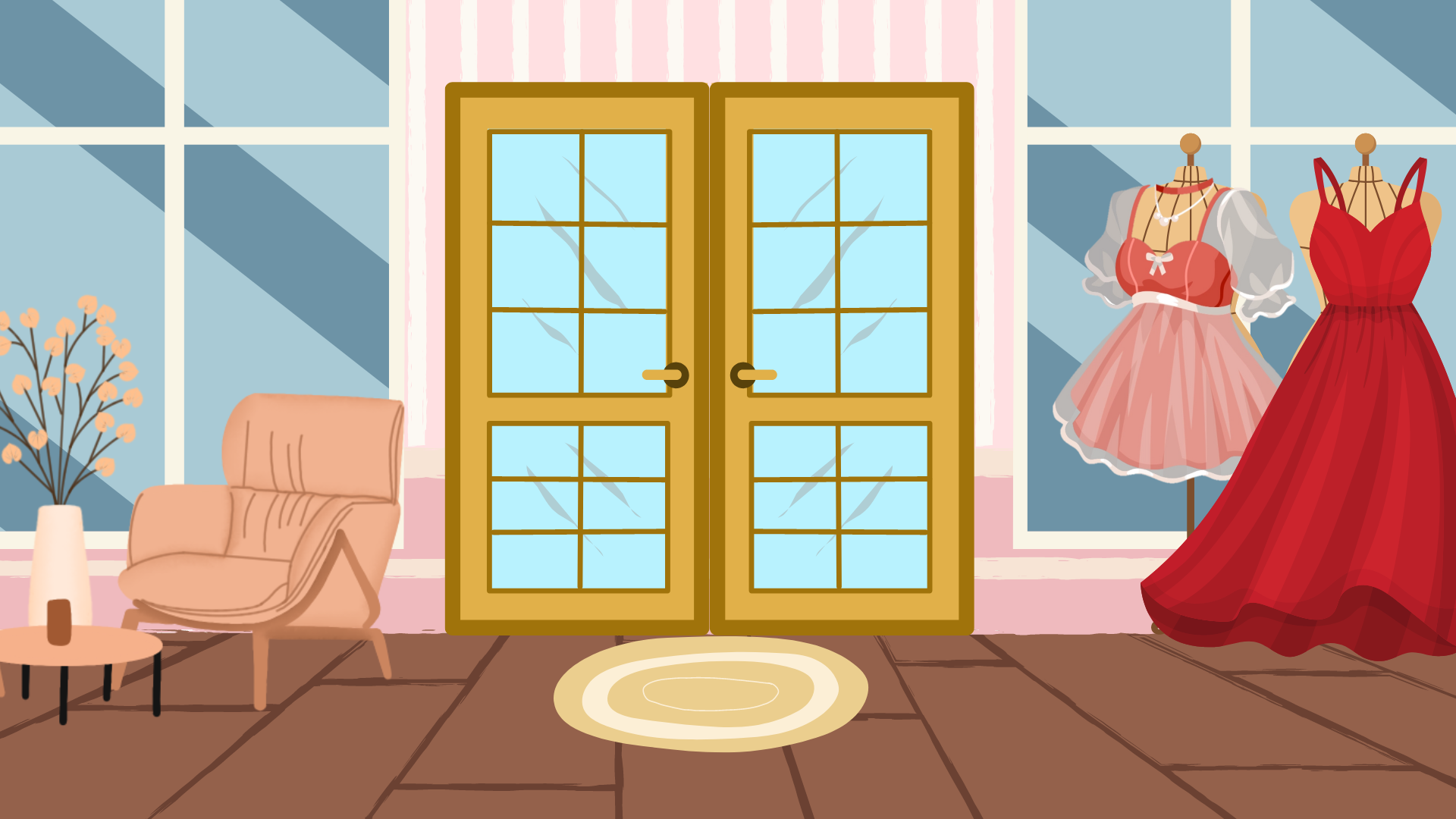 GIỚI THIỆU SỐ CÓ NĂMCHỮ SỐ
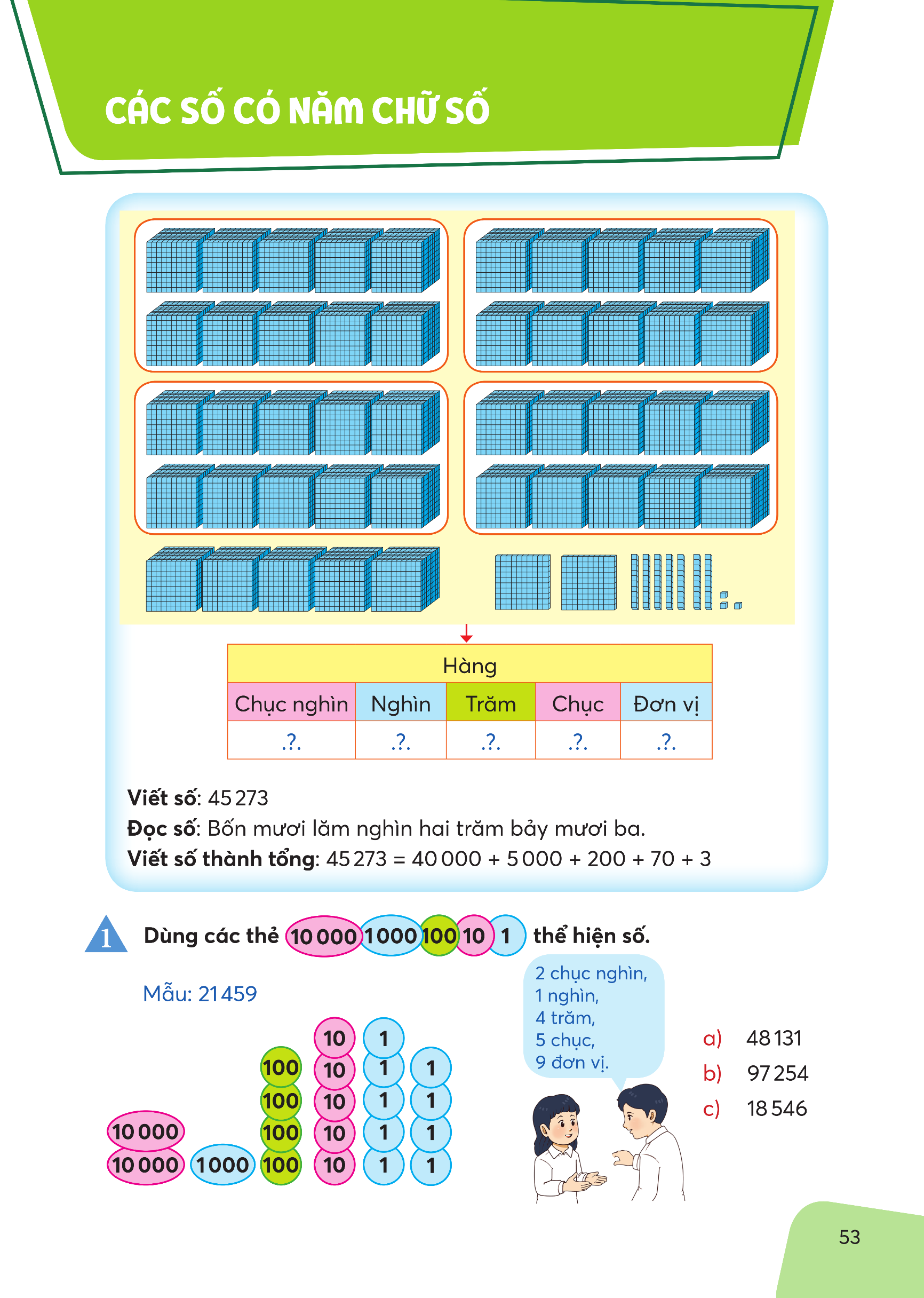 40 000
5 000
5
4
Có 5 nghìn, ta viết chữ số 5 ở hàng nghìn.
Có mấy nghìn?
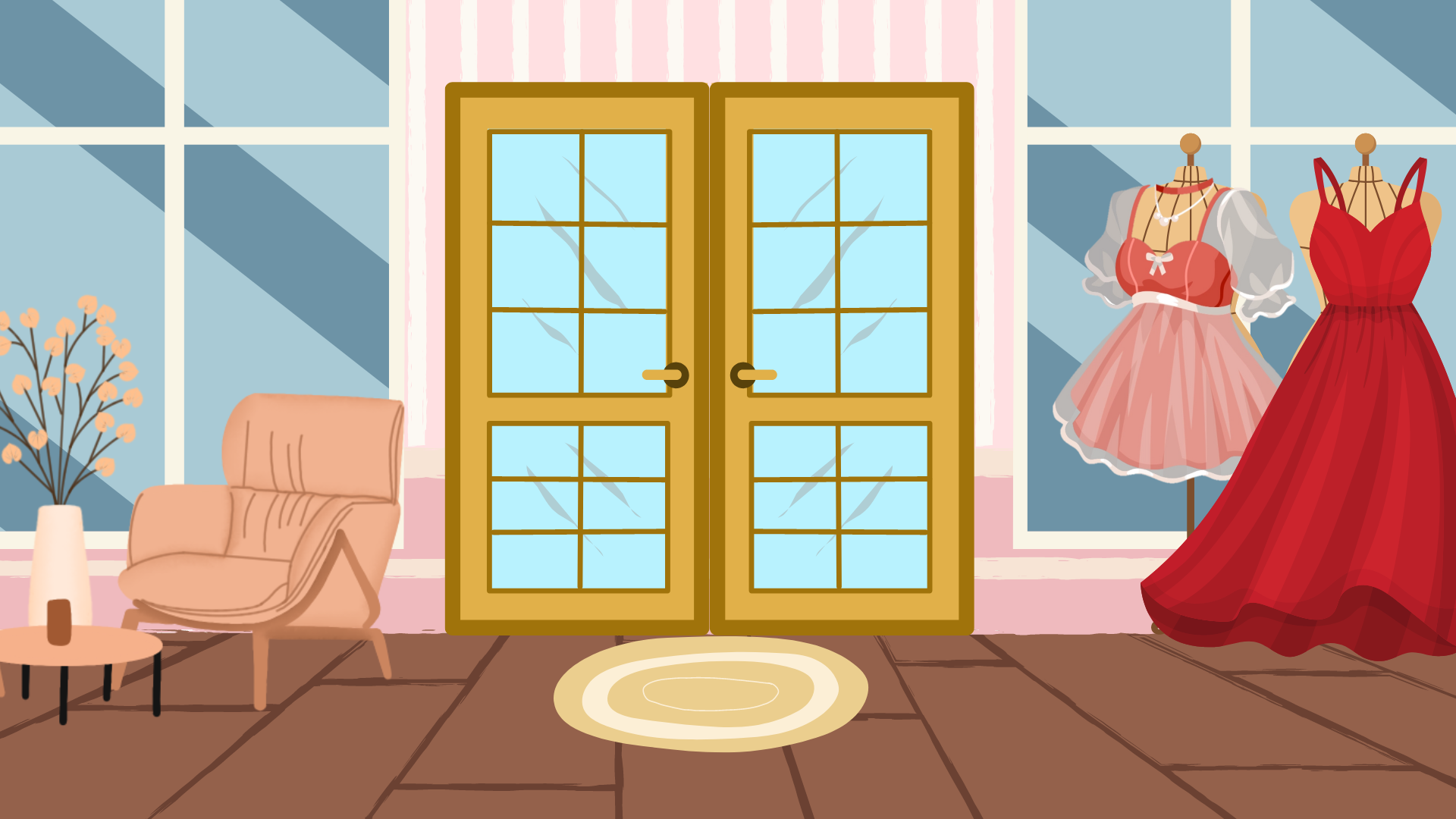 GIỚI THIỆU SỐ CÓ NĂMCHỮ SỐ
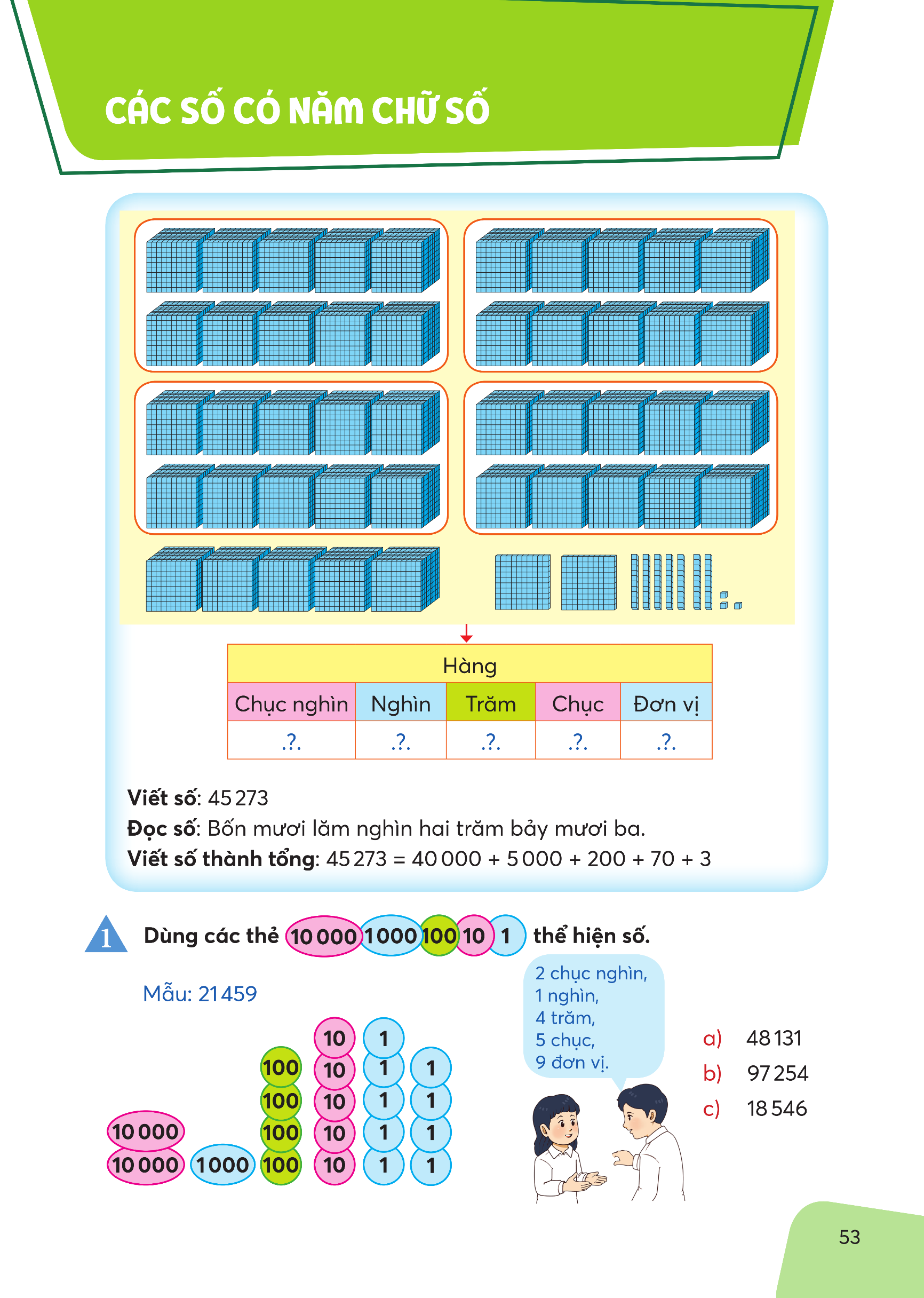 40 000
5 000
200
5
2
4
Có 2 trăm, ta viết chữ số 2ở hàng trăm.
Có mấy trăm ?
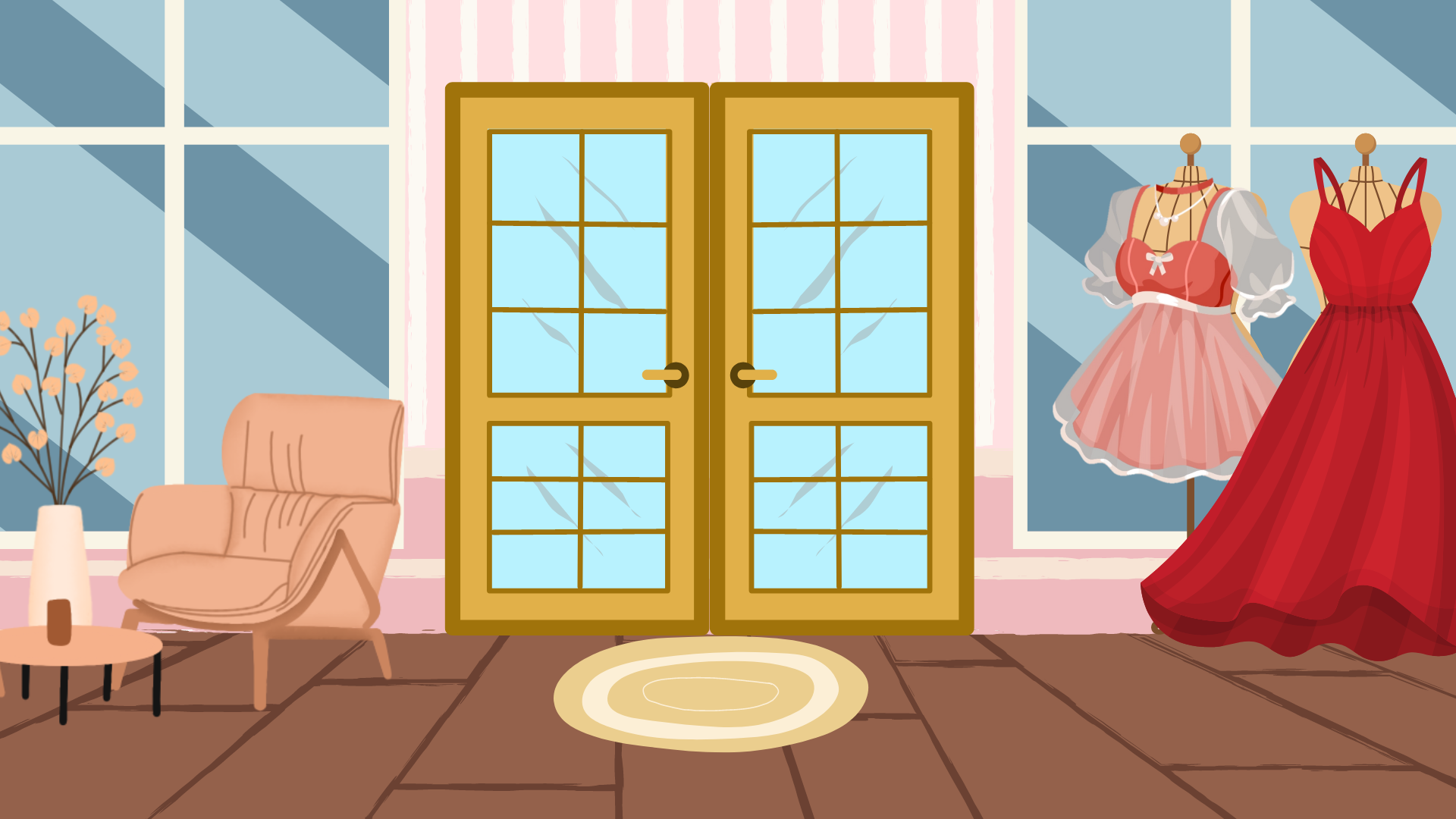 GIỚI THIỆU SỐ CÓ NĂMCHỮ SỐ
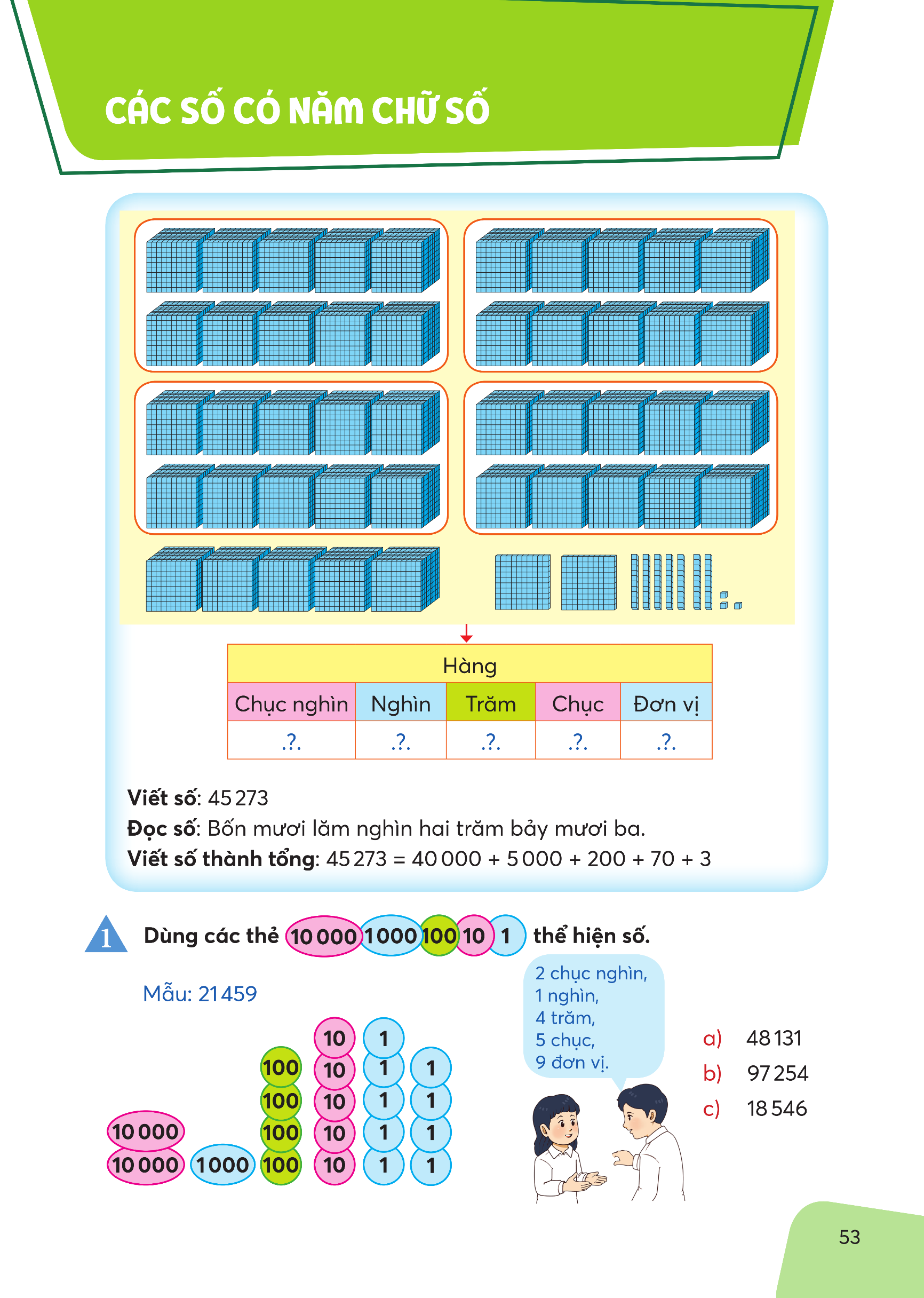 40 000
5 000
7
200
5
7
2
4
Có 7 chục, ta viết chữ số 7 ở hàng chục.
Có mấy chục?
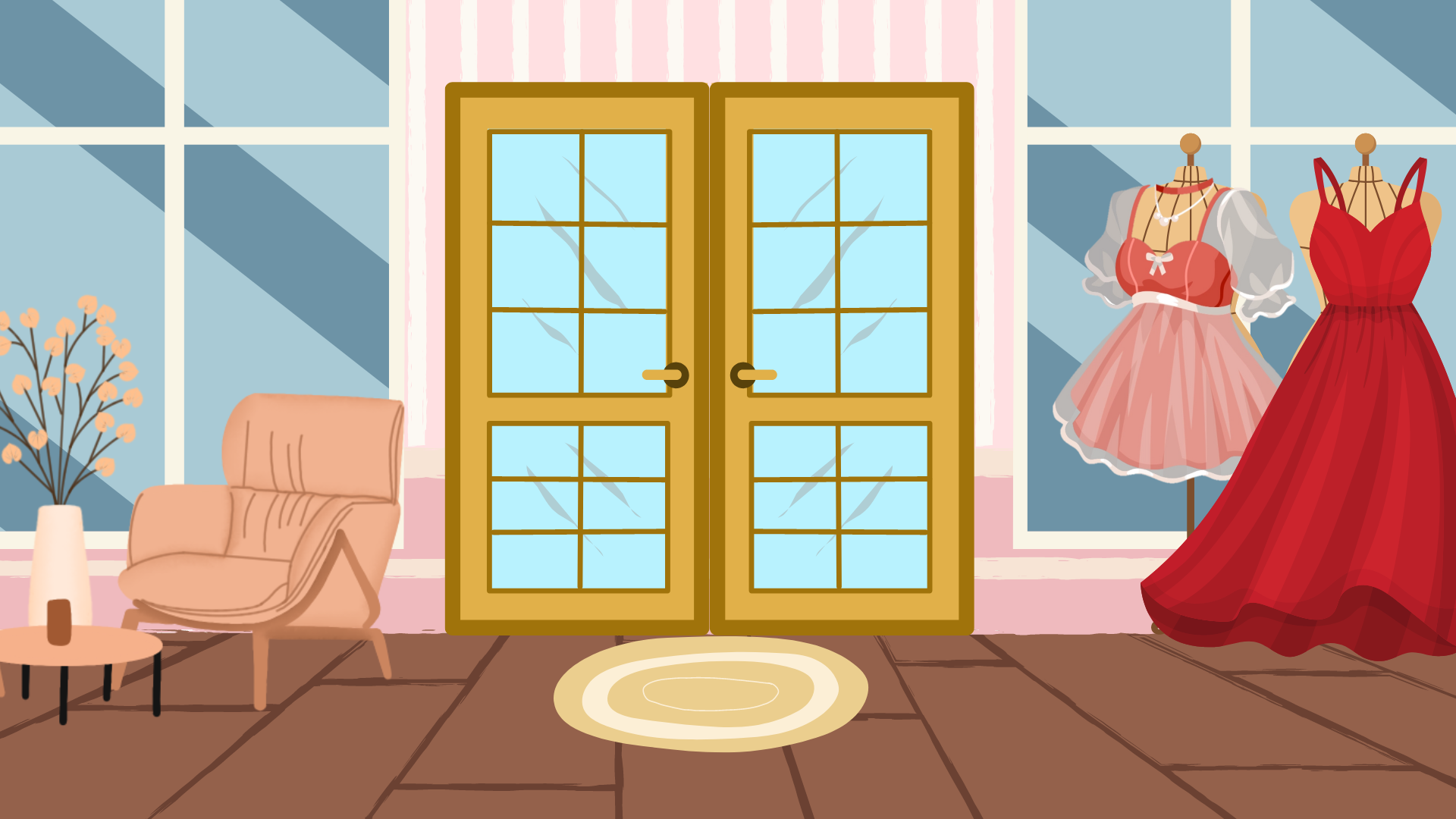 GIỚI THIỆU SỐ CÓ NĂMCHỮ SỐ
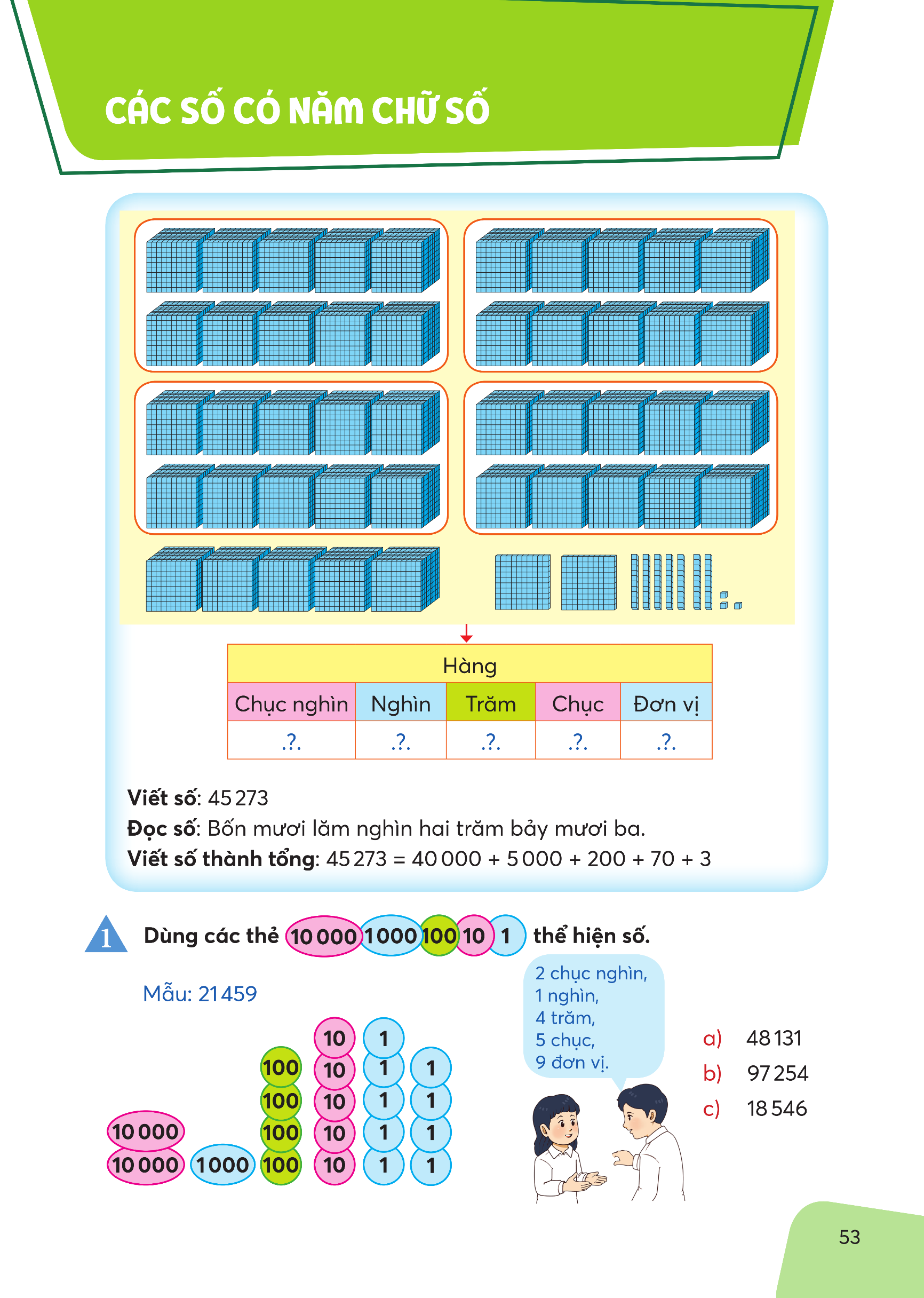 40 000
5 000
70
3
200
5
7
3
2
4
Có 3 đơn vị, ta viết chữ số 3 ở hàng đơn vị.
Có mấy đơn vị?
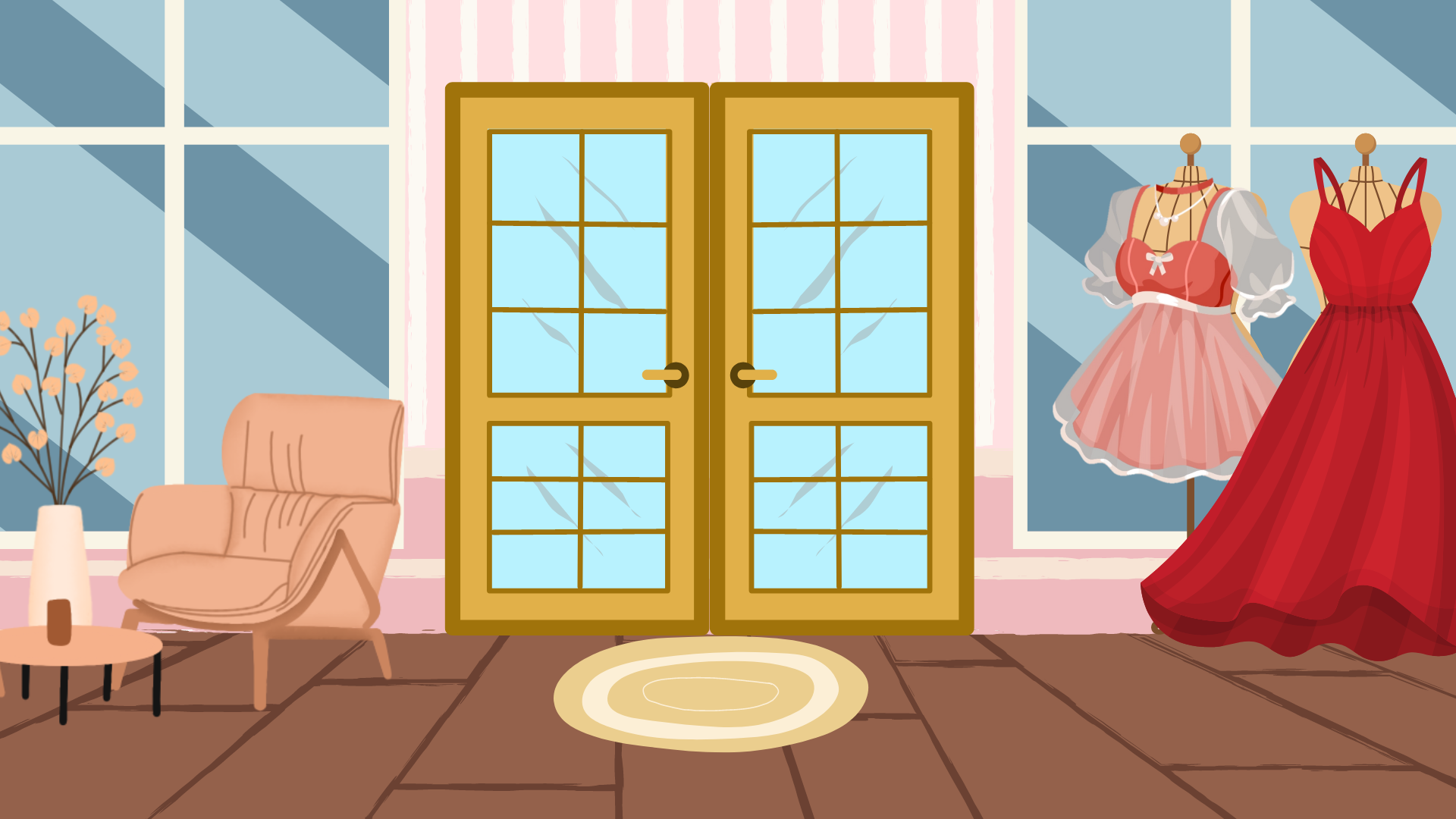 GIỚI THIỆU SỐ CÓ NĂM CHỮ SỐ
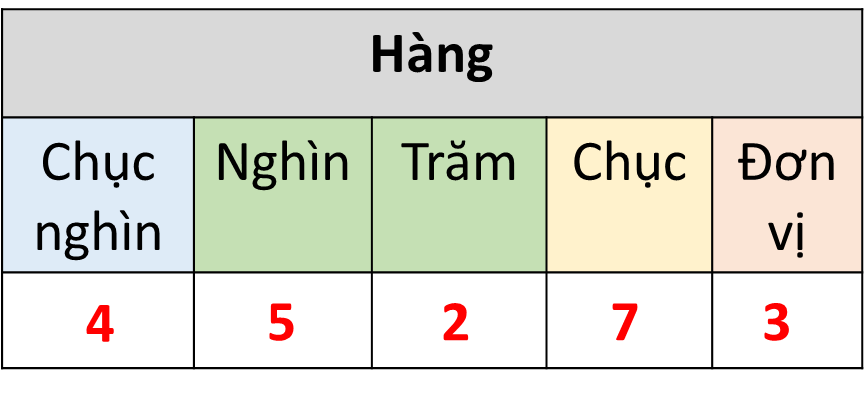 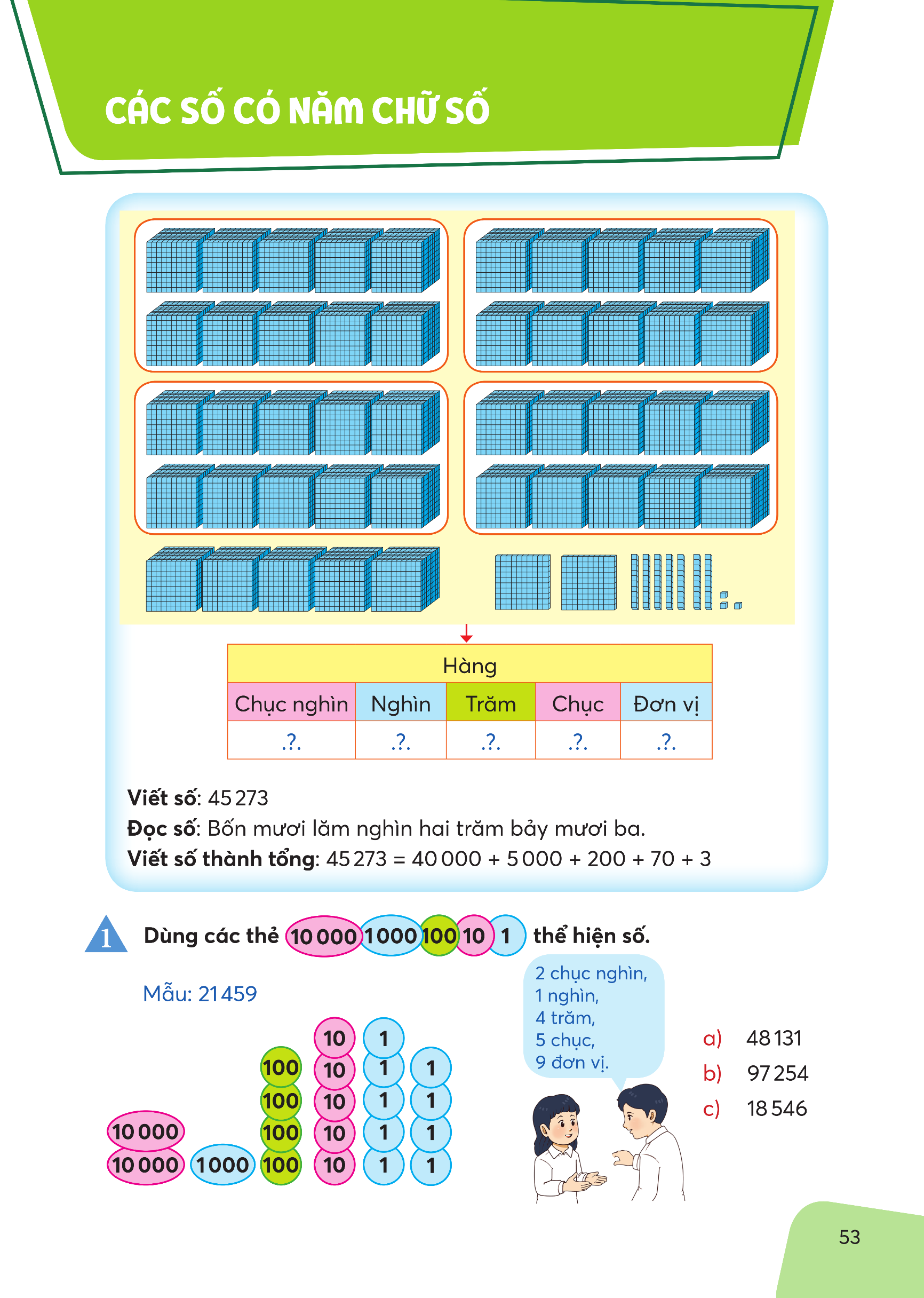 Có 4 chục nghìn, 5  nghìn, 2 trăm, 7 chục và 3 đơn vị
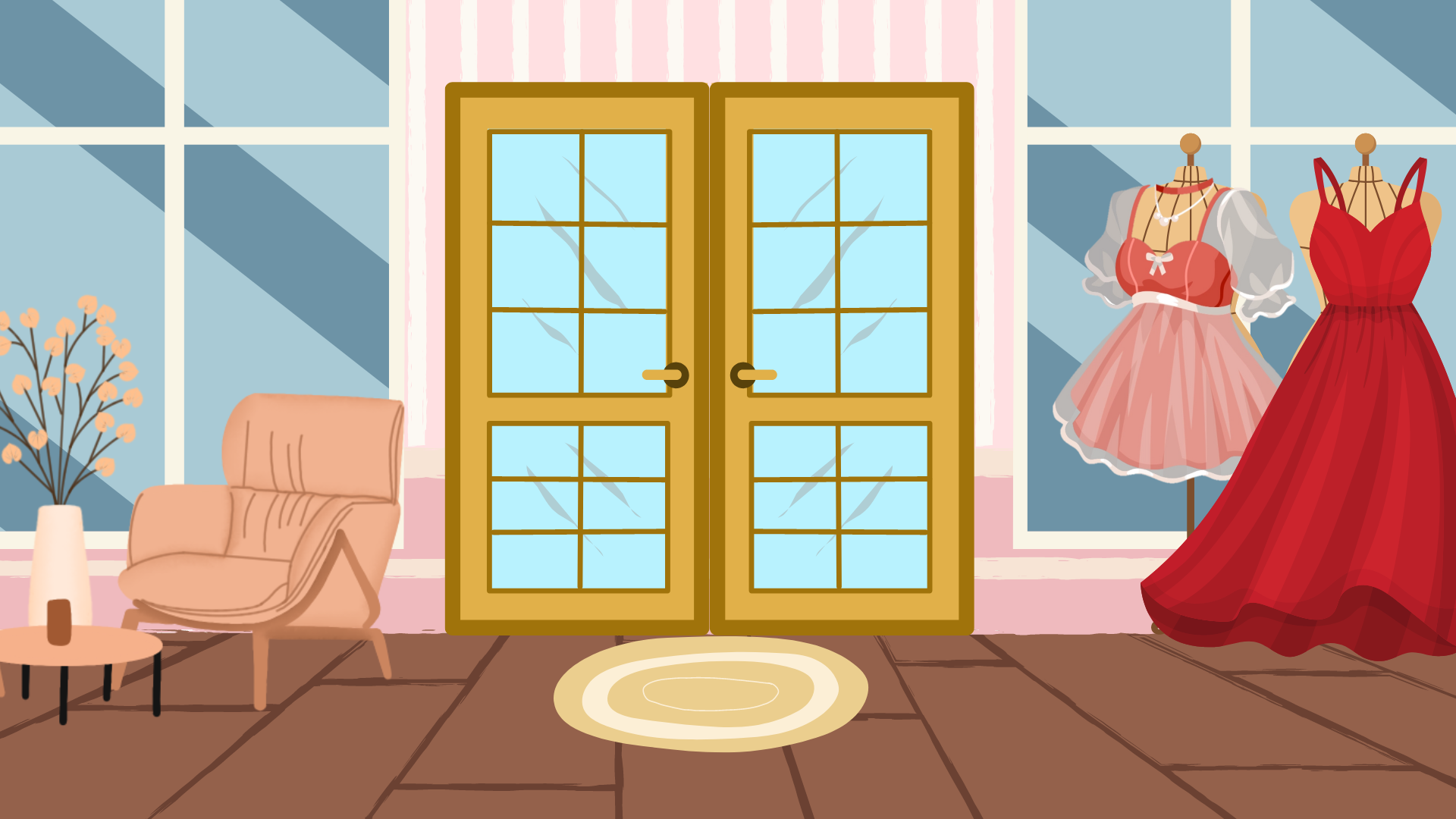 GIỚI THIỆU SỐ CÓ BỐN CHỮ SỐ
- Viết số: 45 273
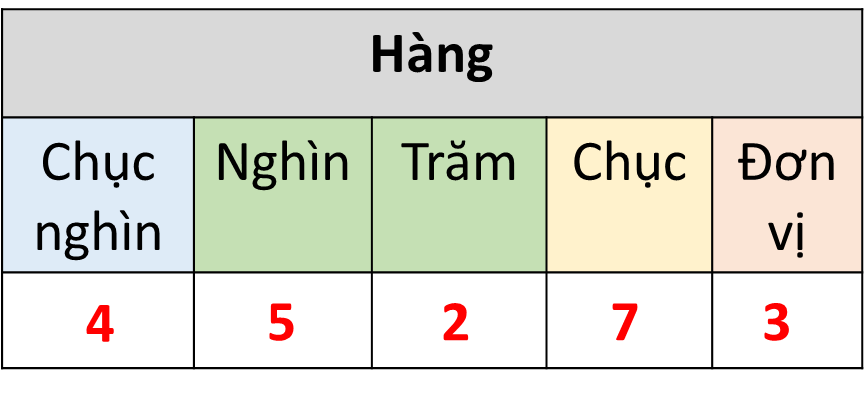 LƯU Ý: Khi viết các số có bốn chữ số nên viết khoảng cách giữa chữ số hàng nghìn và hàng trăm rộng hơn một chút so với các khoảng cách khác
- Đọc số: Bốn mươi lăm nghìn hai trăm bảy mươi ba
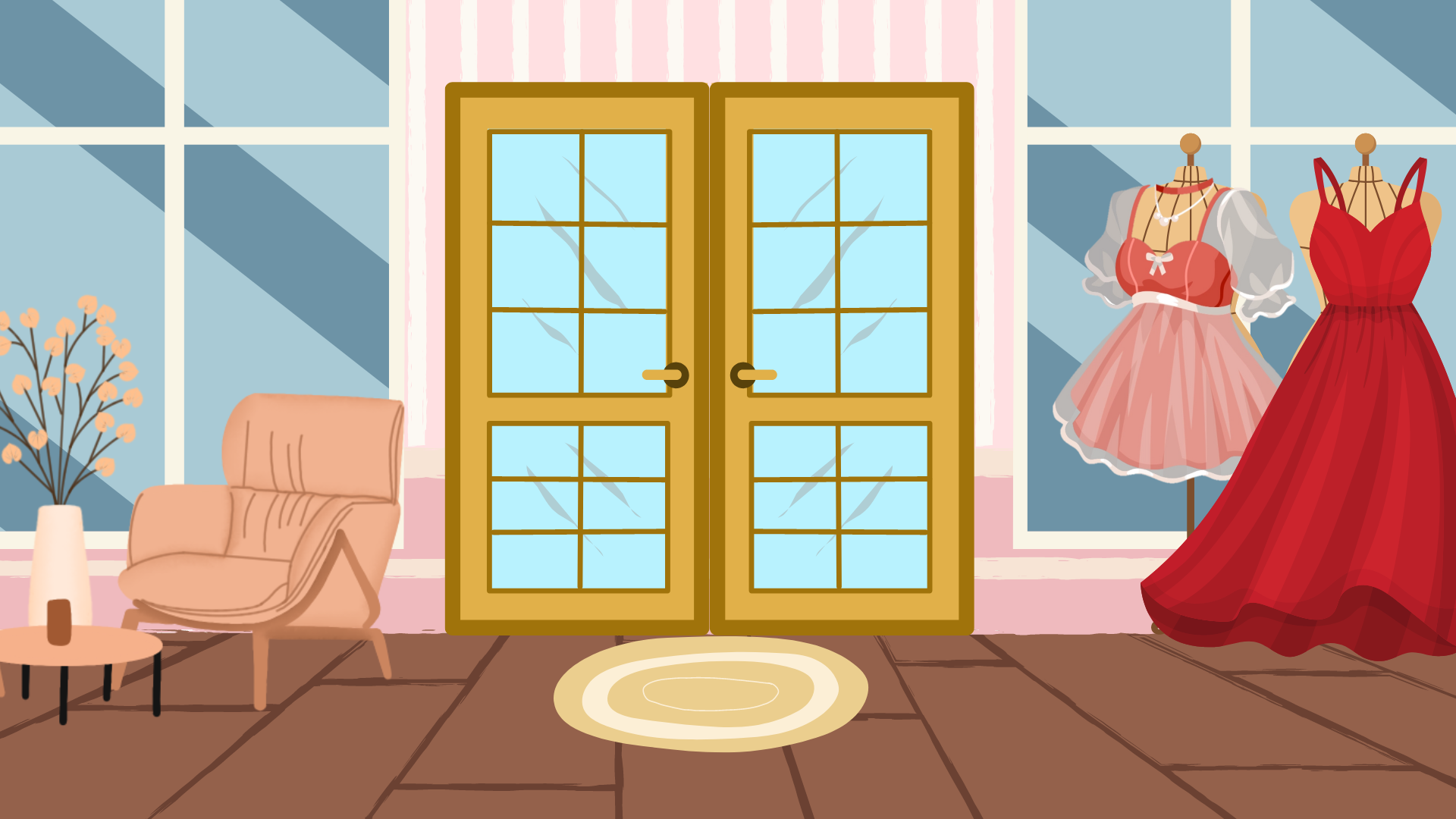 GIỚI THIỆU SỐ CÓ BỐN CHỮ SỐ
Giá trị mỗi chữ số ?
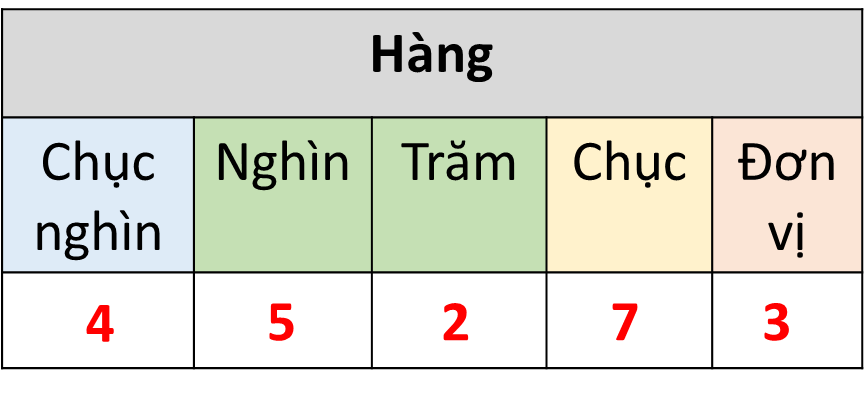 - Số 45 273 gồm 4 chục nghìn, 5 nghìn, 2 trăm,
 7 chục và 3 đơn vị.
- Viết số thành tổng:
45 273 = 40 000 + 5 000 + 200 + 70 + 3
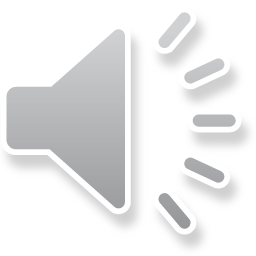 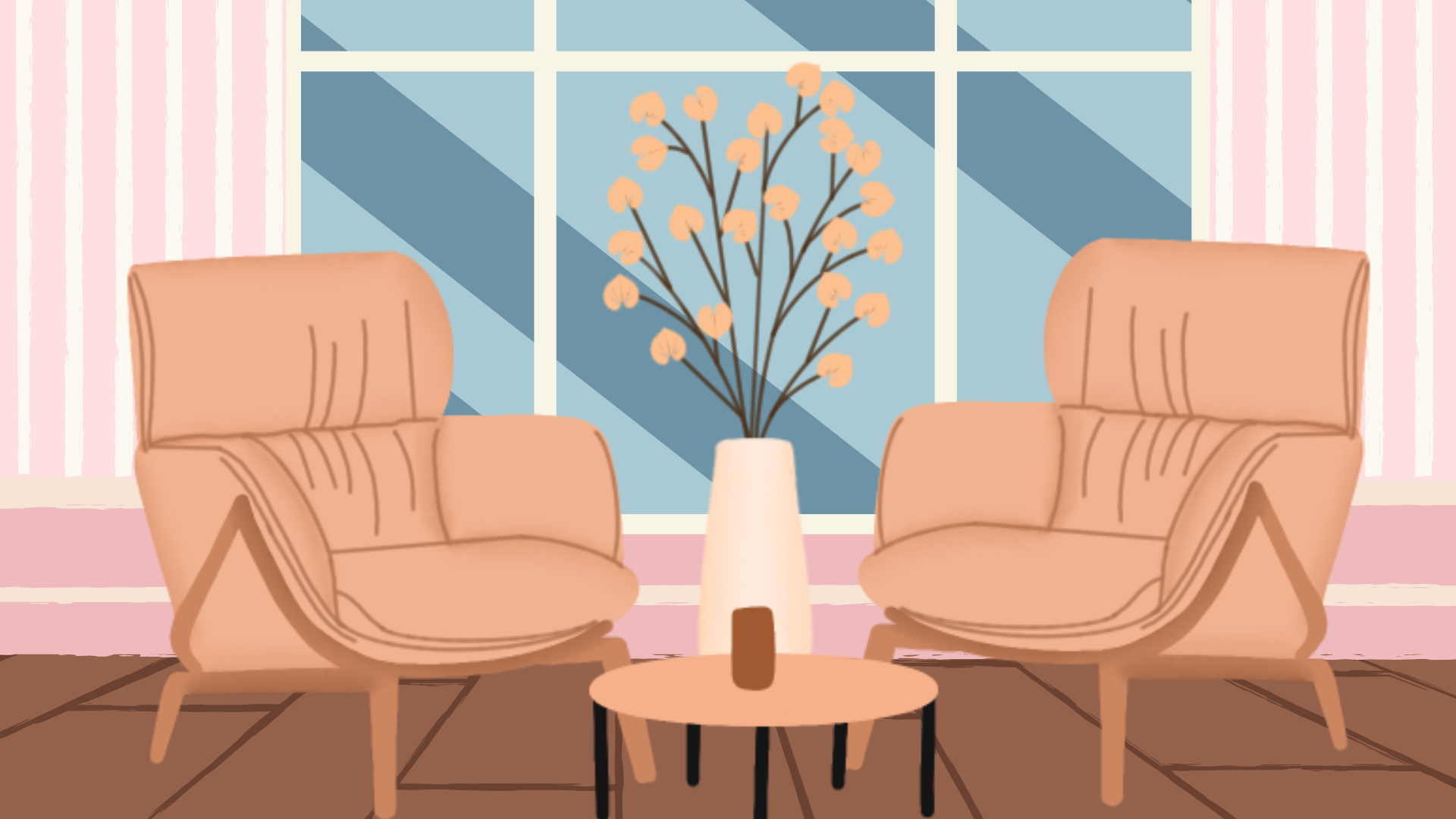 Cháu thích một chiếc váy xòe lấp lánh ạ!
Cảm ơn các em đã giúp chị hiểu thêm về ý tưởng chiếc váy của cô bé!
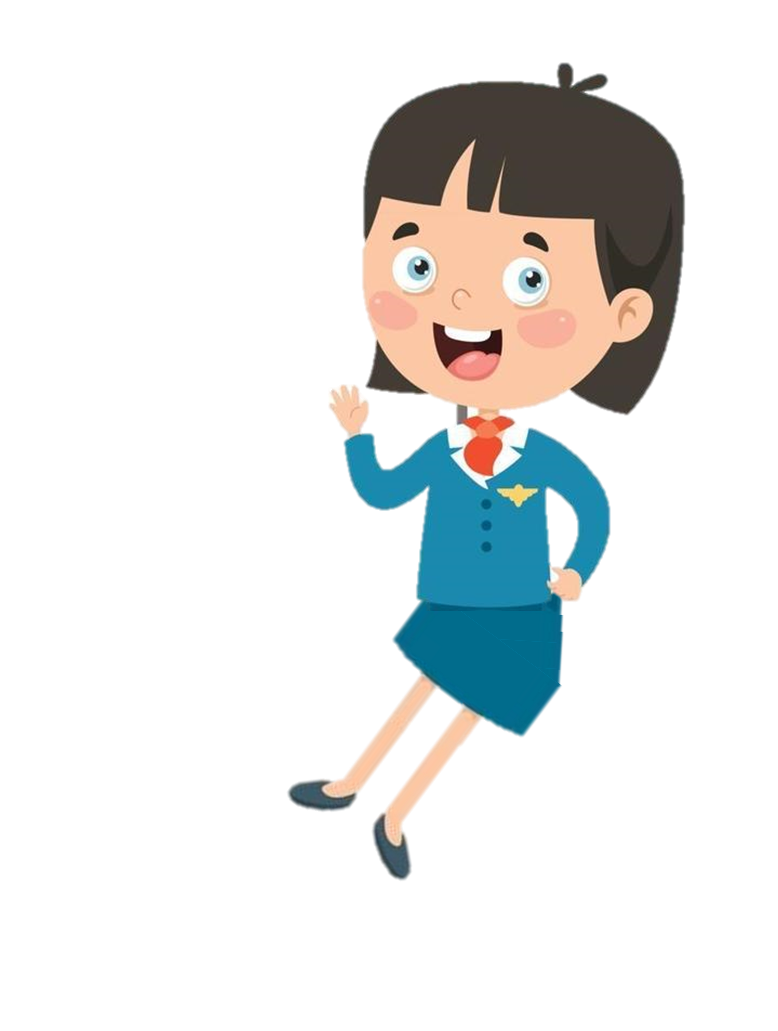 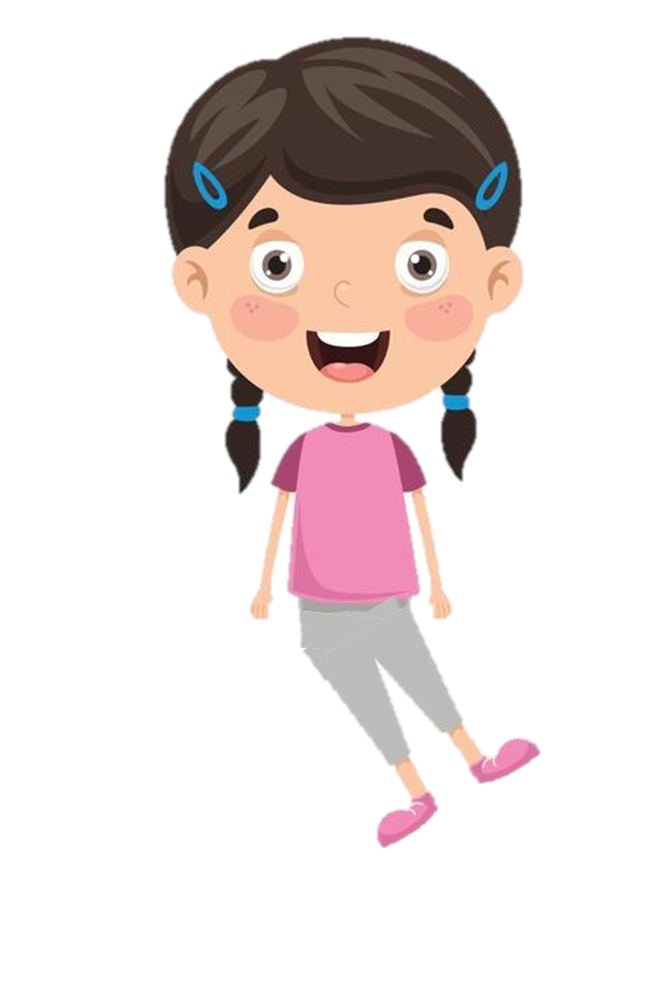 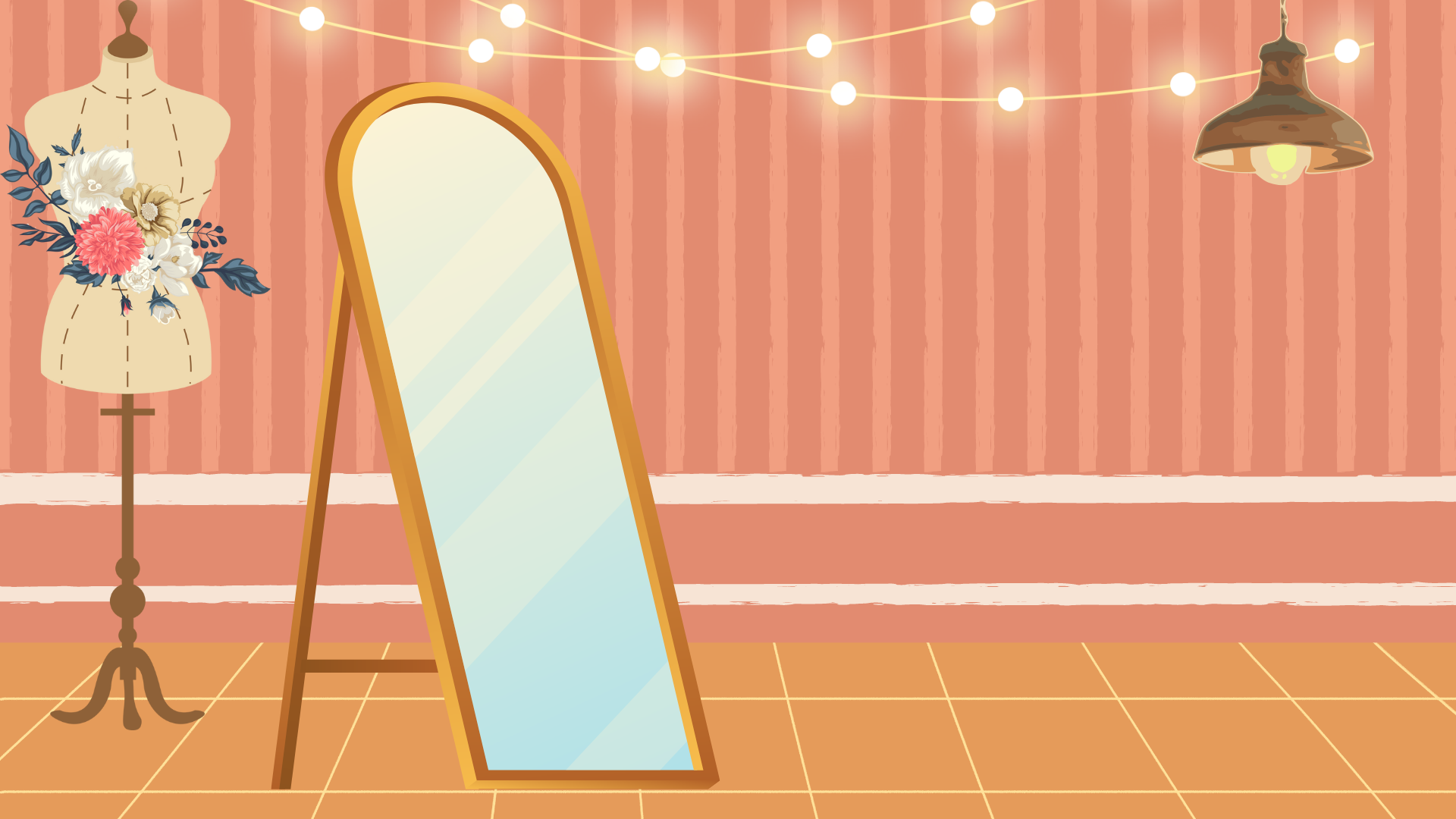 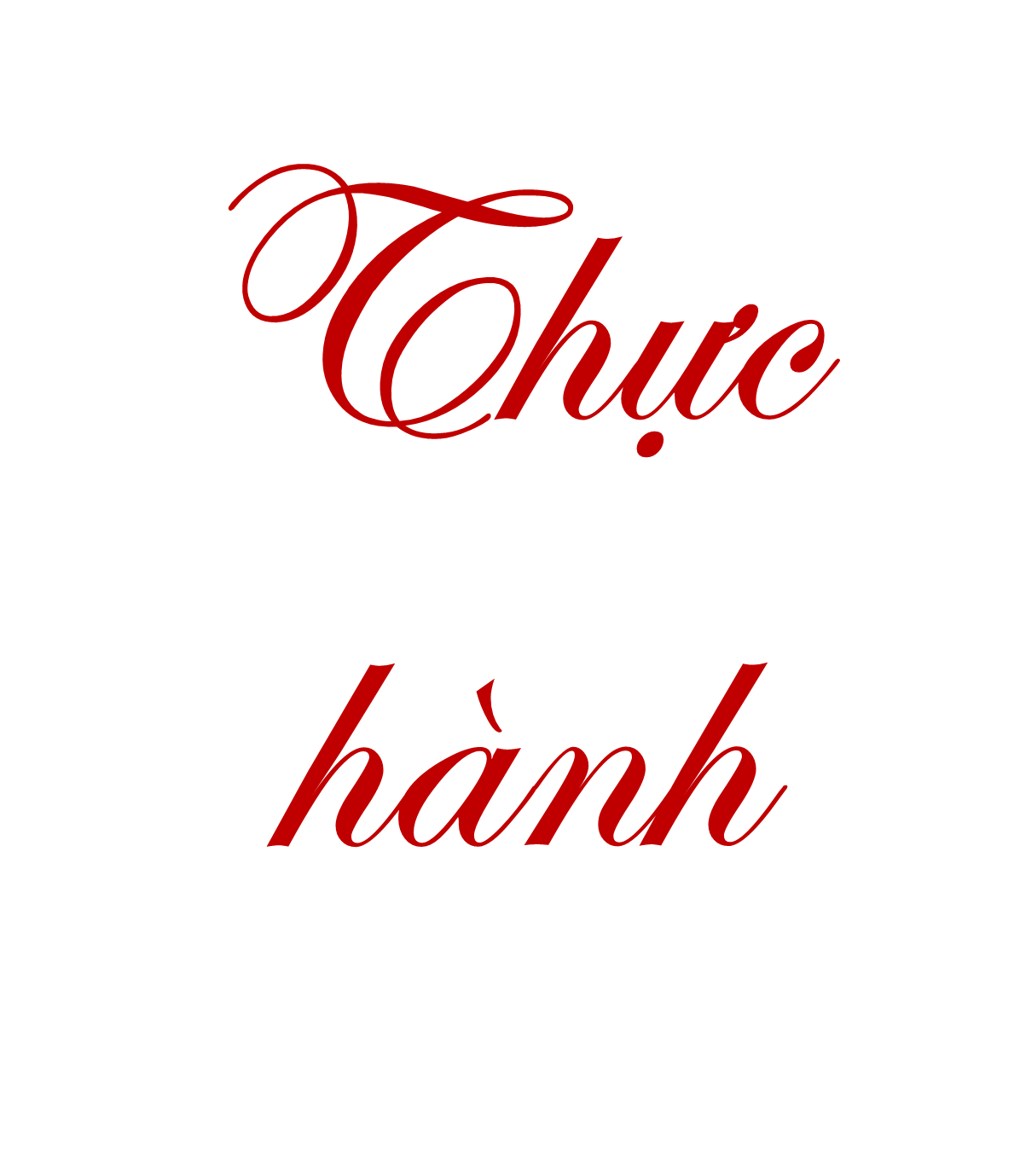 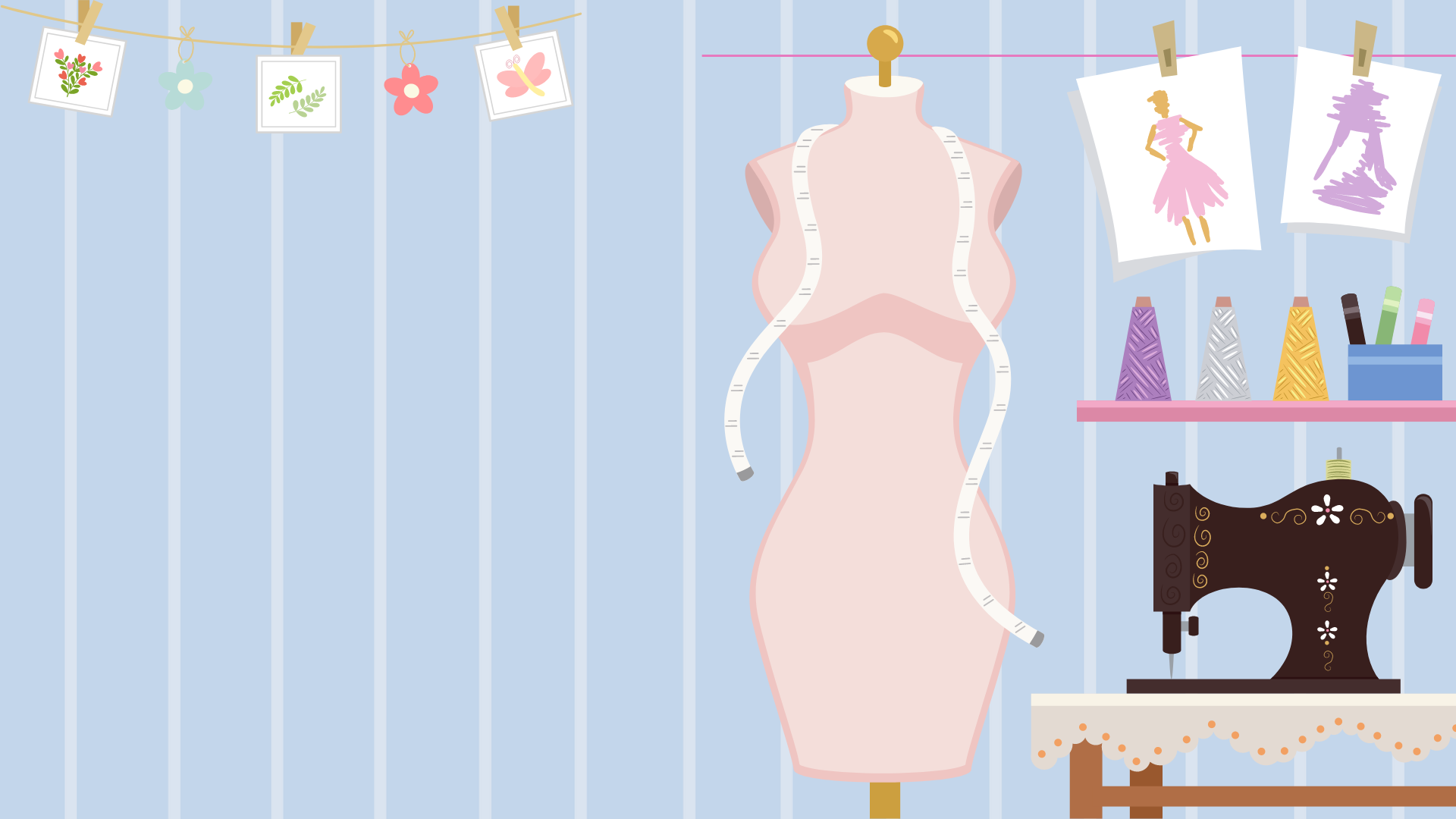 CHẤT LIỆU YÊU THÍCH
CHẤT LIỆU YÊU THÍCH
NHIỆM VỤ 2
NHIỆM VỤ 2
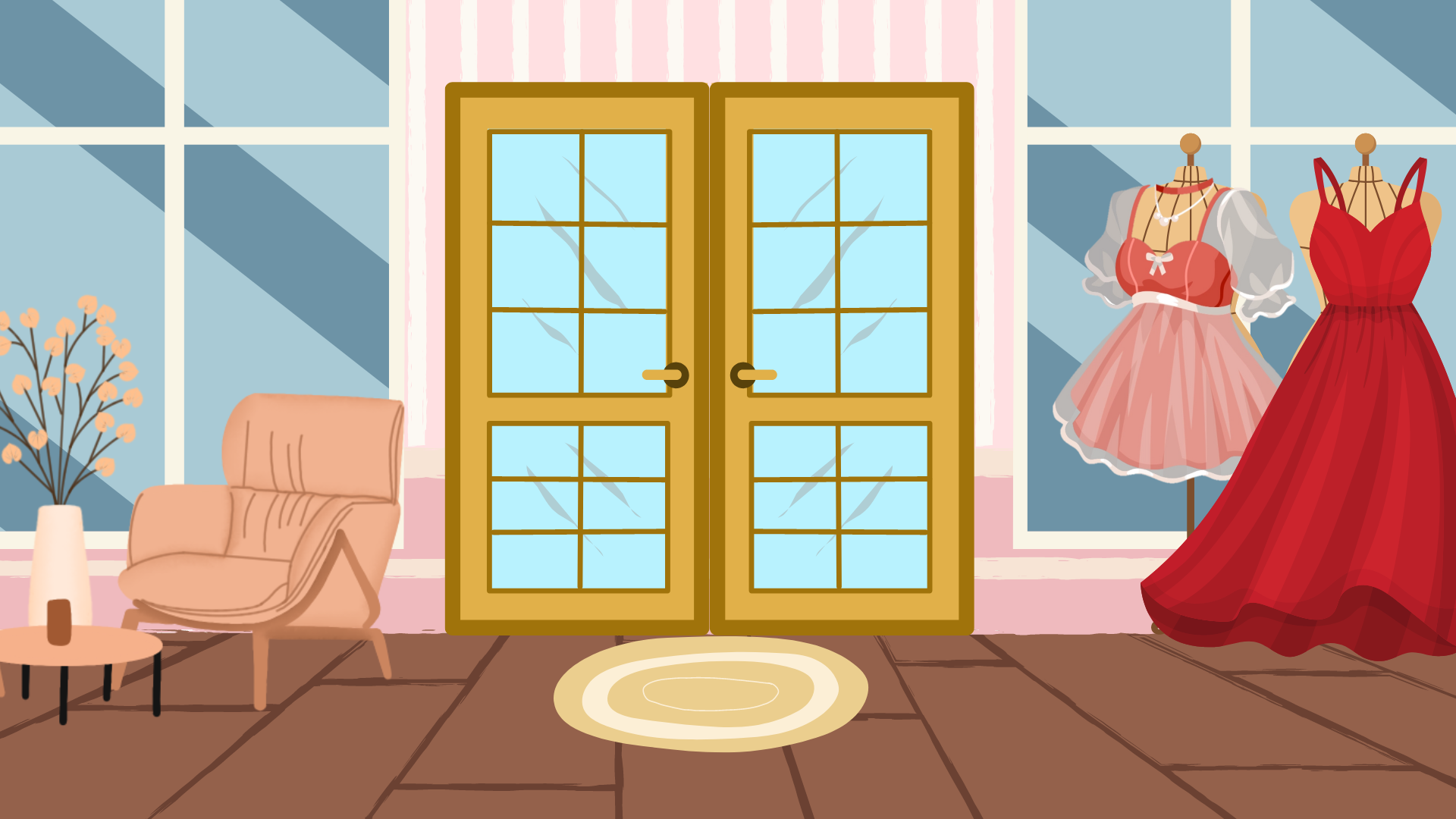 1
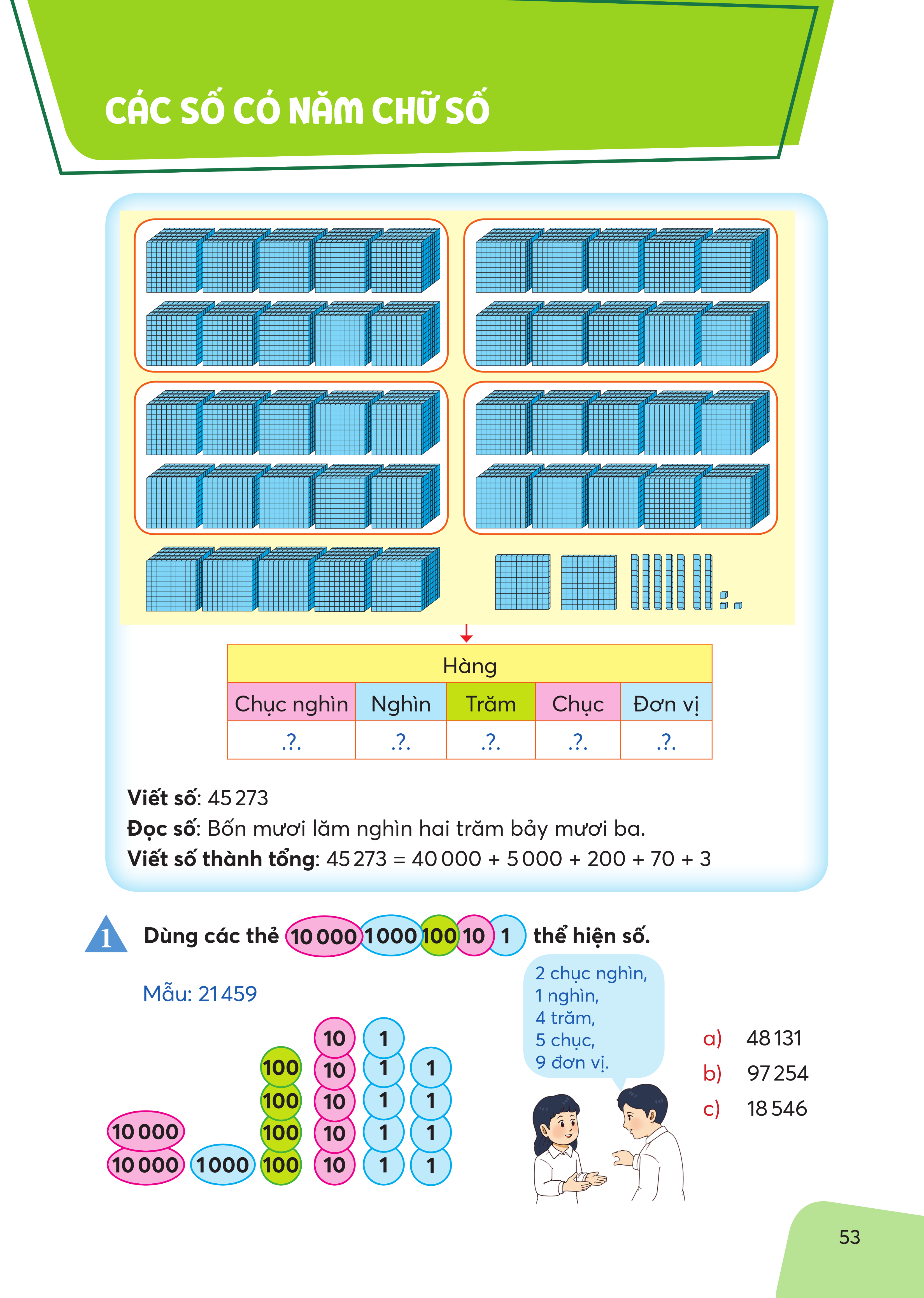 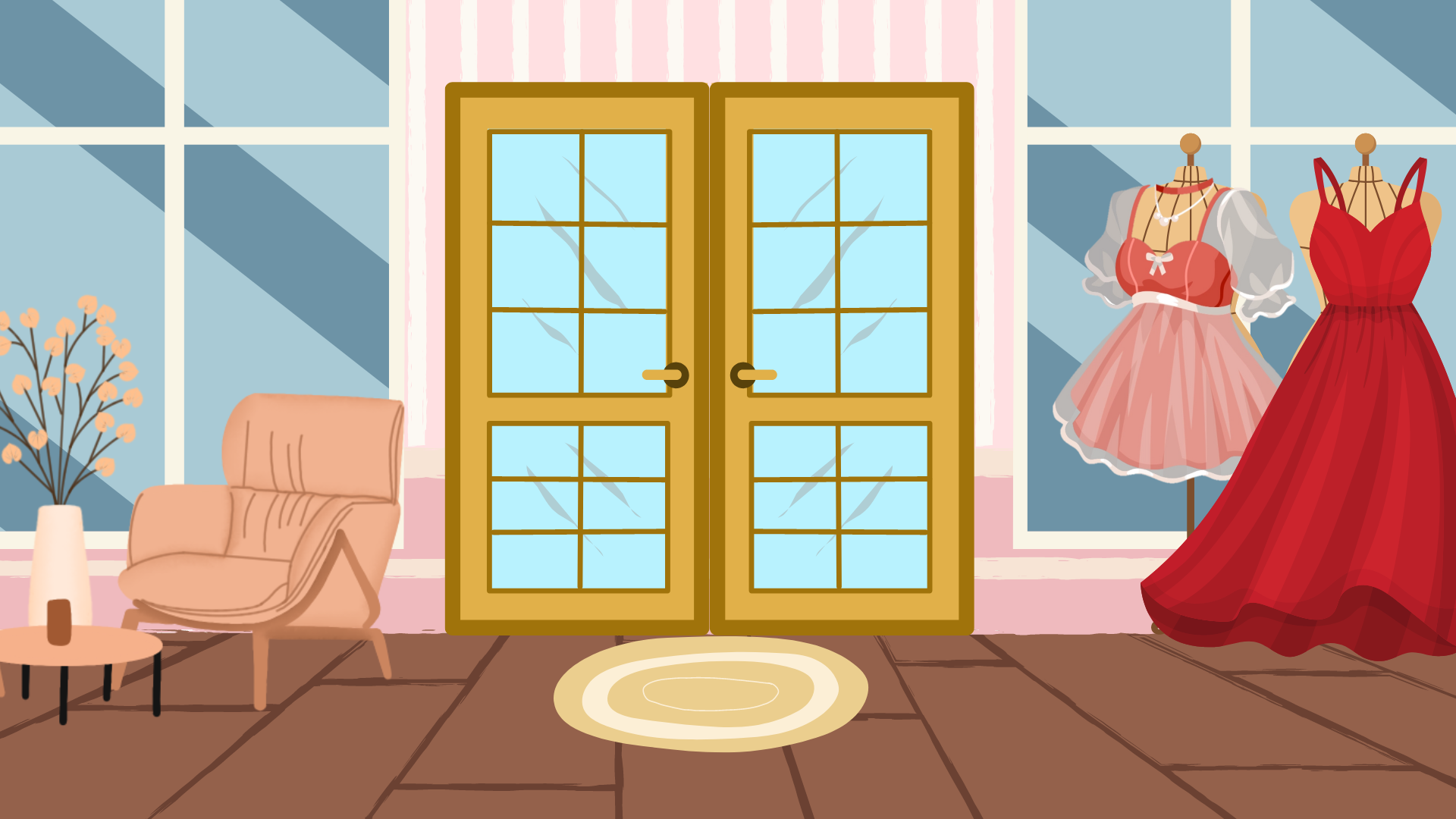 a ) 48 131
1
10 000
10 000
10 000
1 000
10 000
1 000
10
1 000
1 000
10
1 000
1 000
1
10
100
1 000
1 000
4 chục nghìn, 8 nghìn, 1 trăm, 3 chục, 1 đơn vị
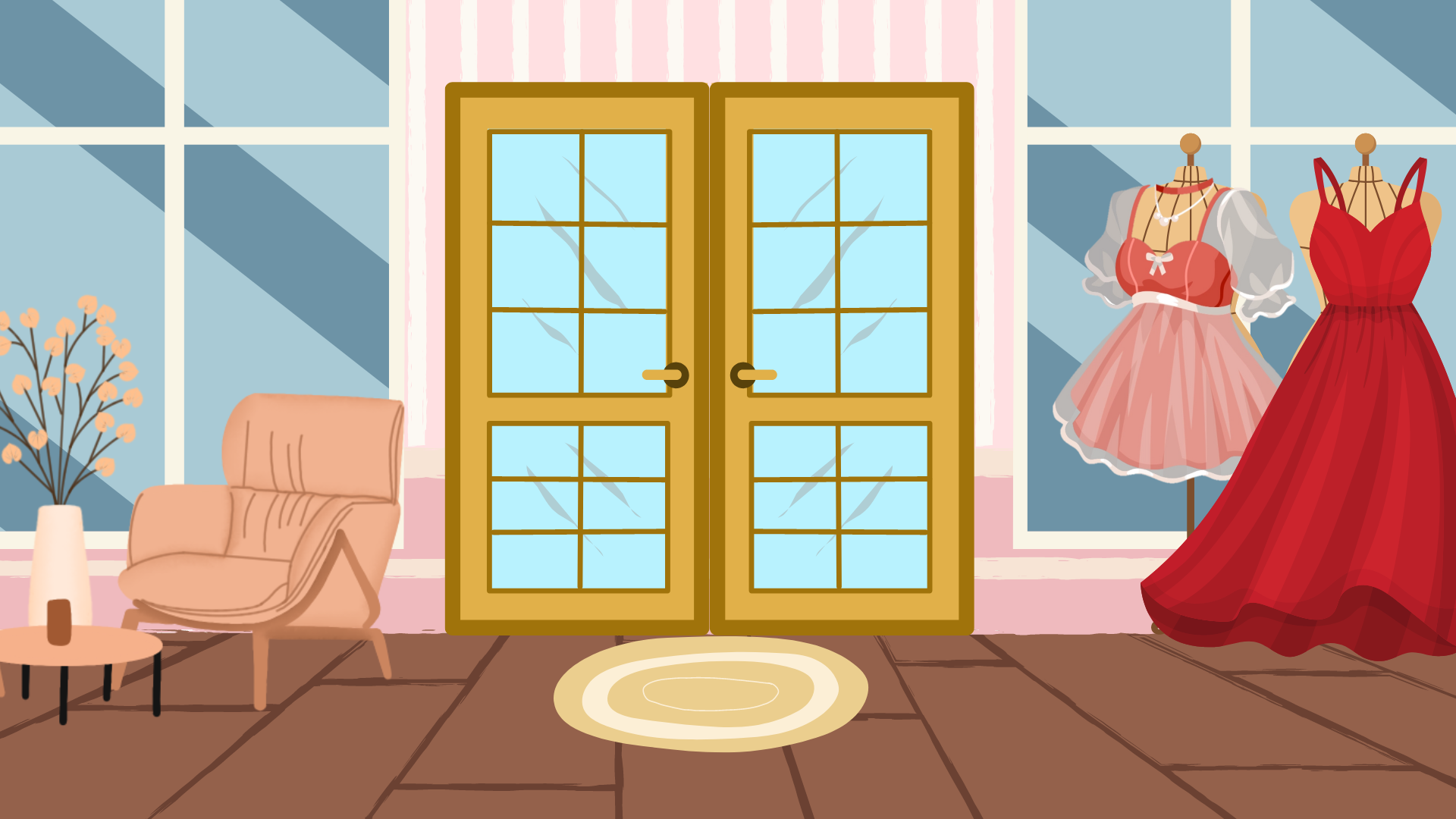 b ) 97 254
10 000
1
10 000
10 000
10 000
10 000
10 000
10
10 000
1 000
10 000
10 000
10
1 000
1
10
1 000
1
100
10
1
1 000
1 000
10
1
100
1 000
1 000
9 chục nghìn, 7 nghìn, 2 trăm, 5 chục, 4 đơn vị
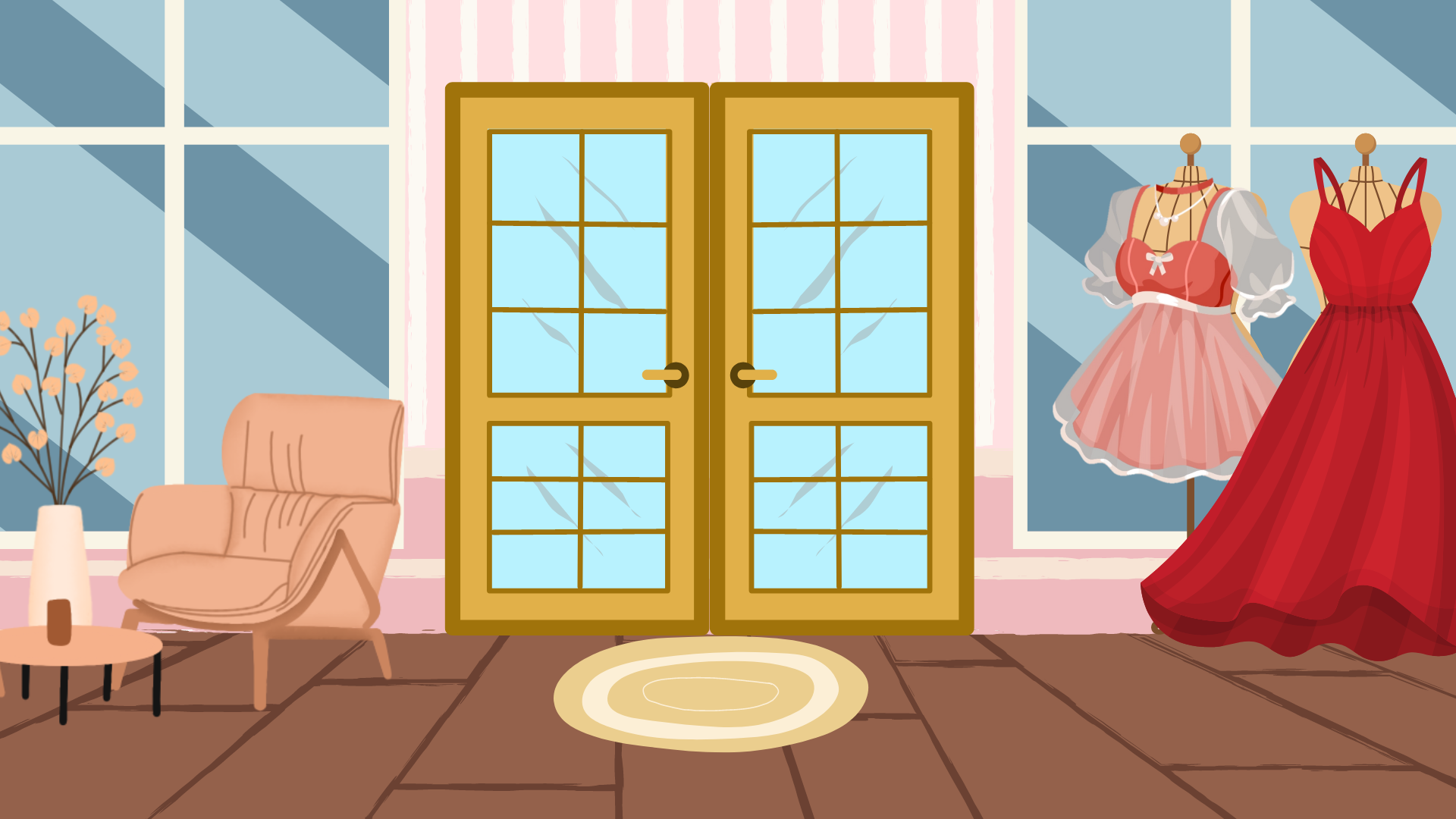 b) 18 546
1
100
1 000
1
100
10
1 000
1
100
10
1 000
1 000
1
100
10
1
1 000
1 000
10
1
1
10 000
100
1 000
1 000
1 chục nghìn, 8 nghìn, 5 trăm, 4 chục, 6 đơn vị
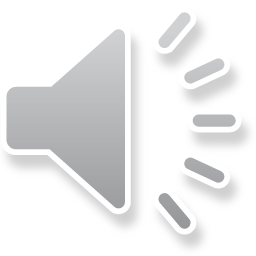 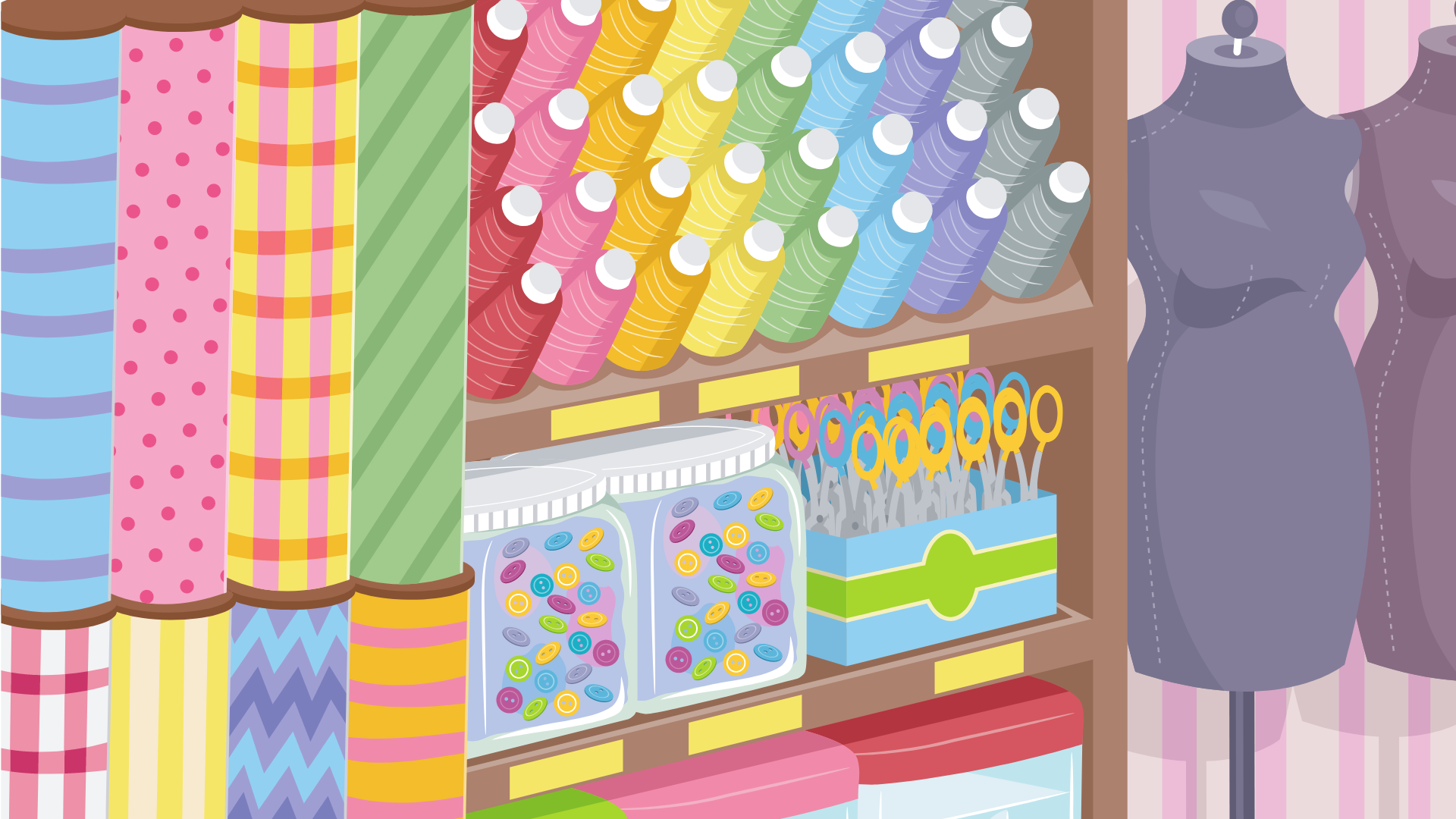 Đây là loại vải đẹp nhất cháu từng thấy! Cháu rất thích
Các em đã giúp vị khách nhí tìm ra loại vải yêu thích rồi đấy!
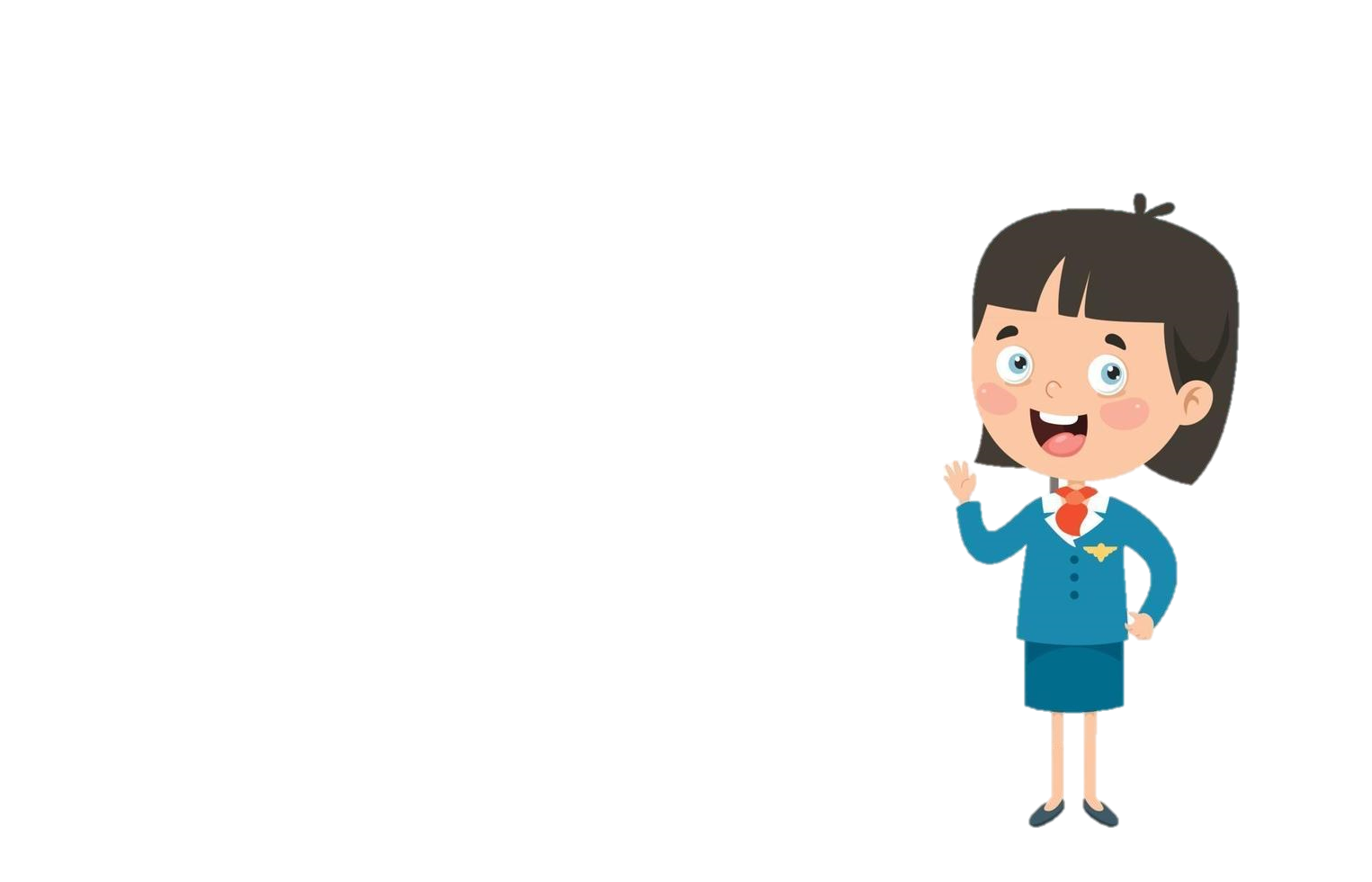 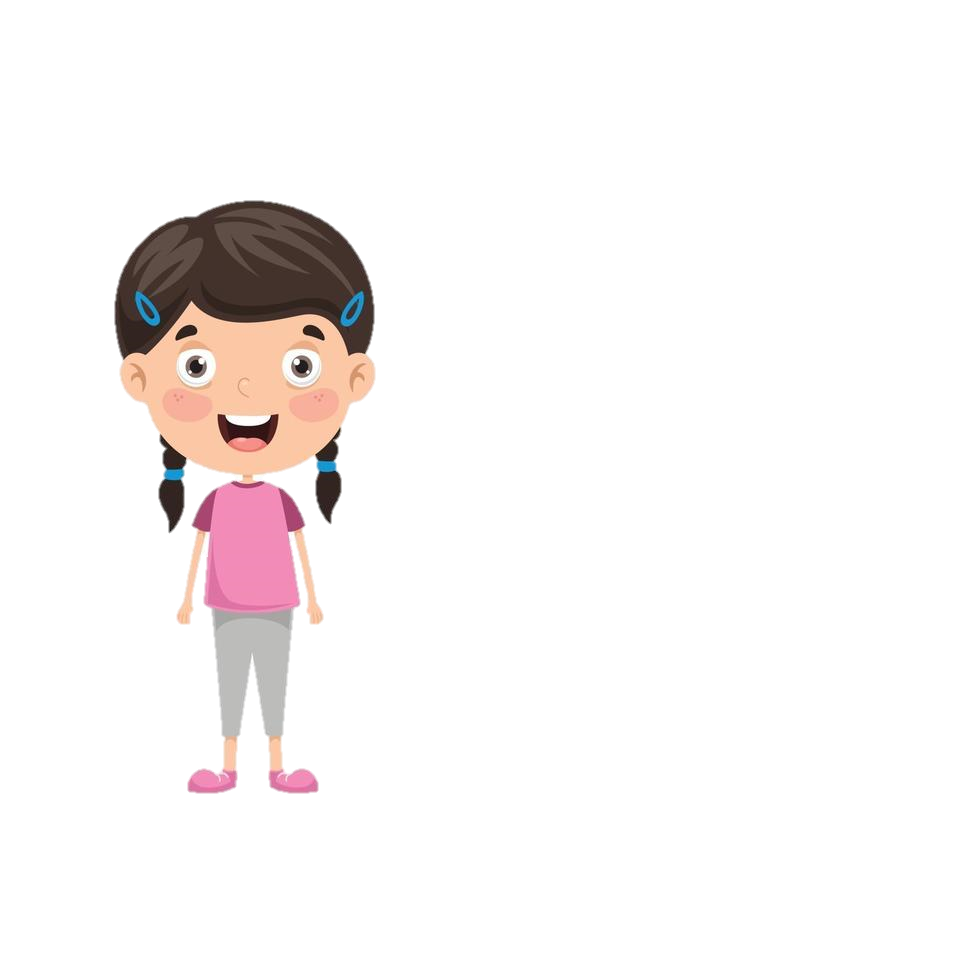 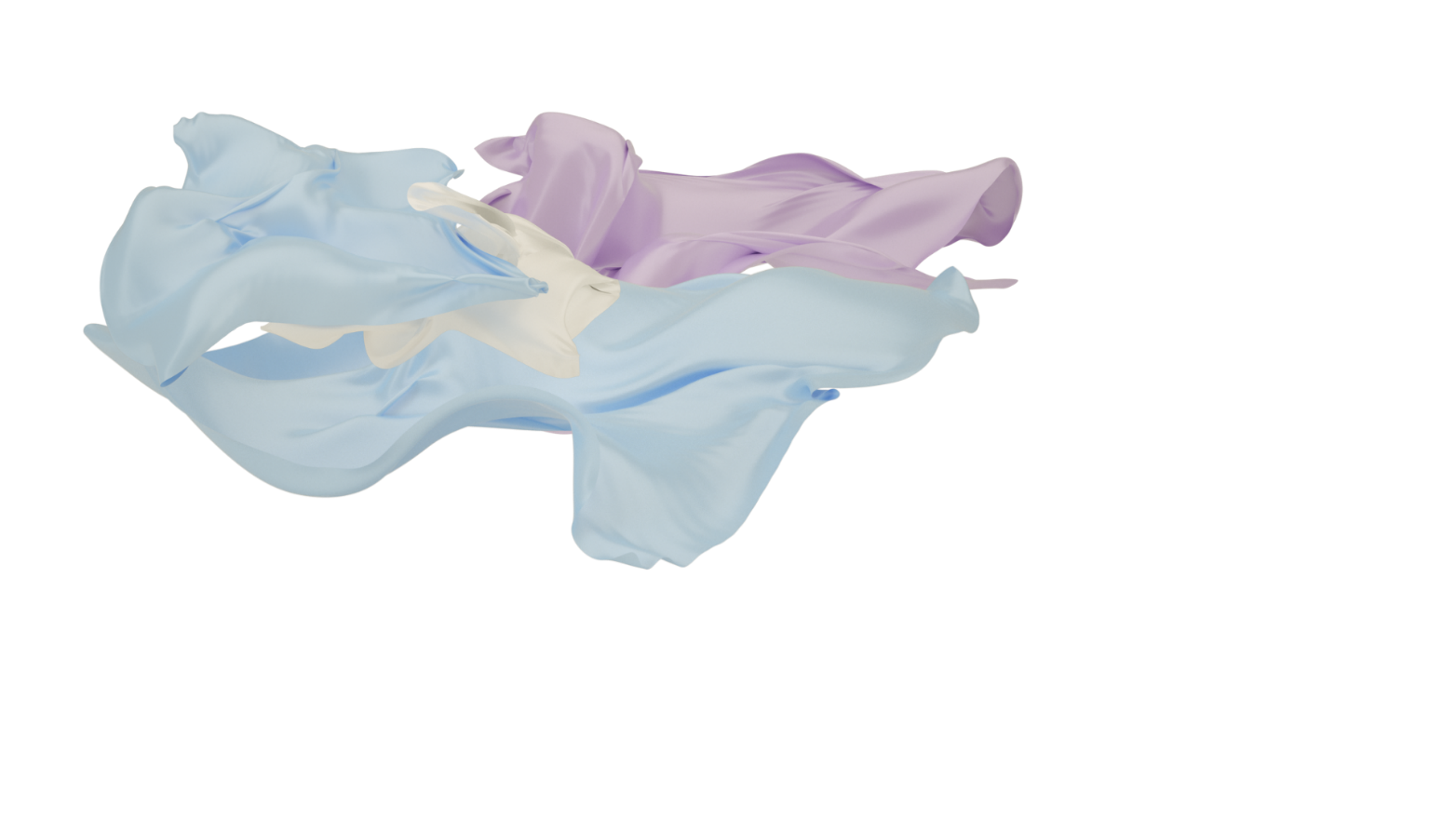 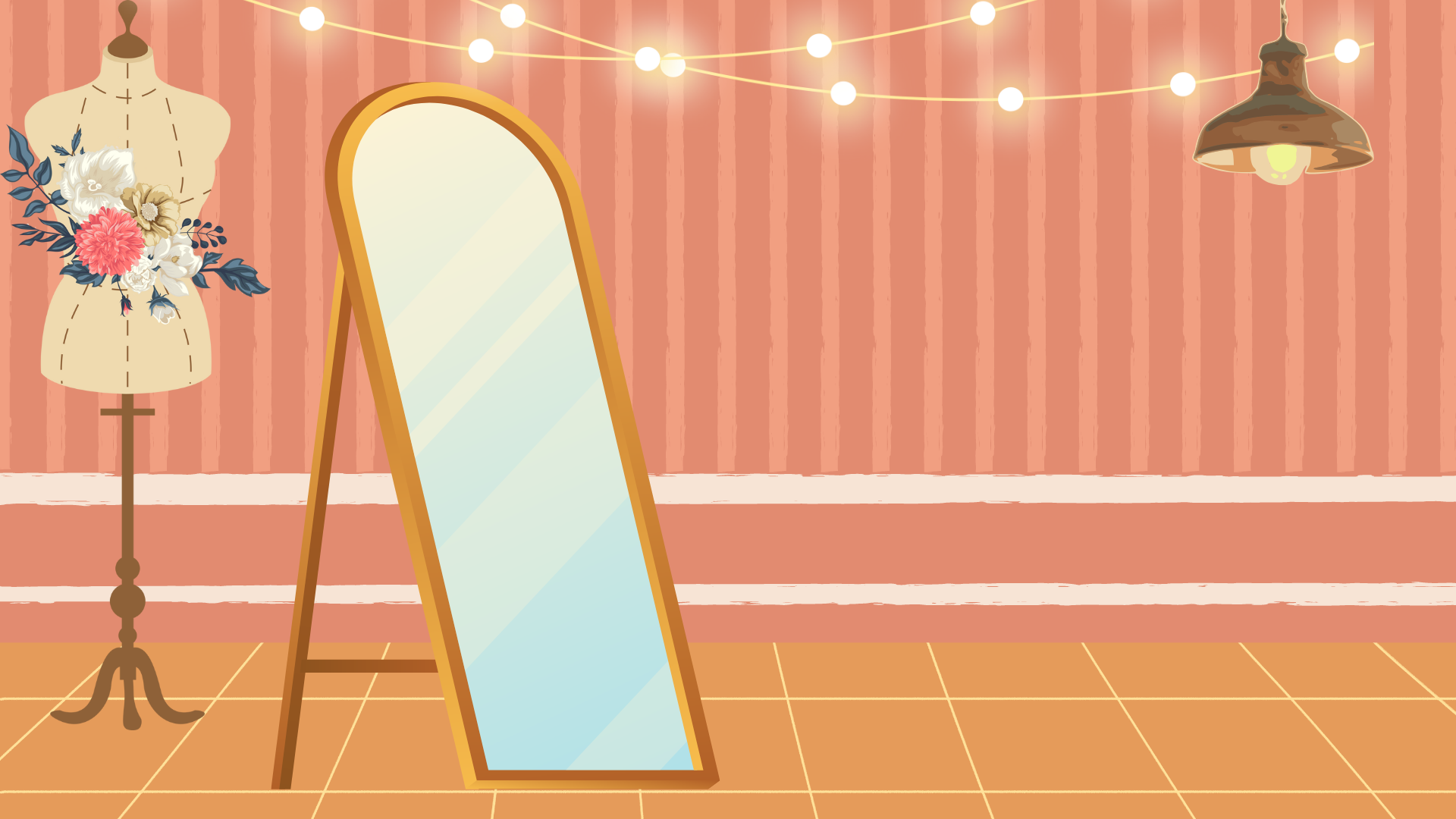 Luyện tập
Luyện tập
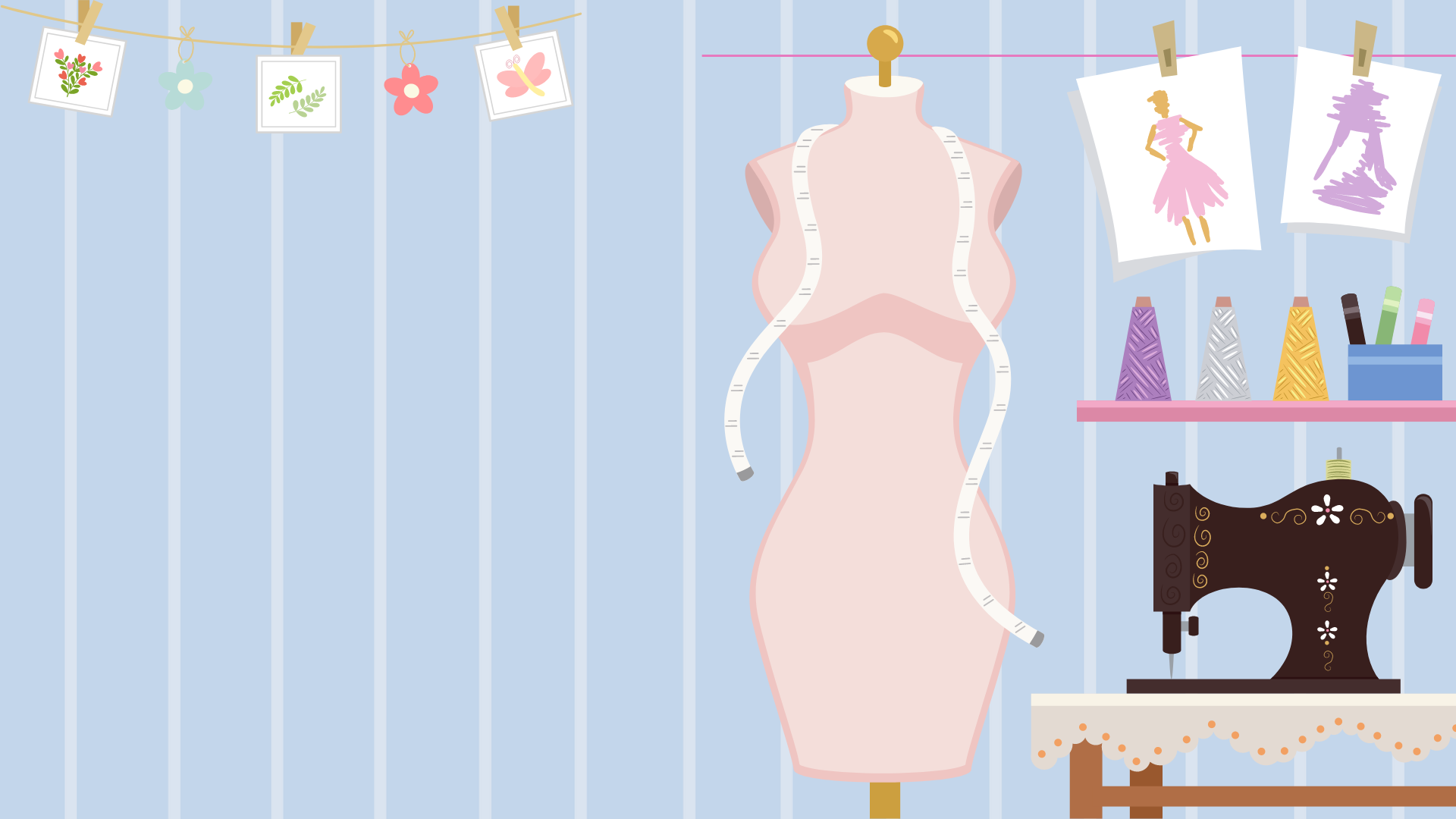 SỐ ĐO CỦA BẠN
SỐ ĐO CỦA BẠN
NHIỆM VỤ 3
NHIỆM VỤ 3
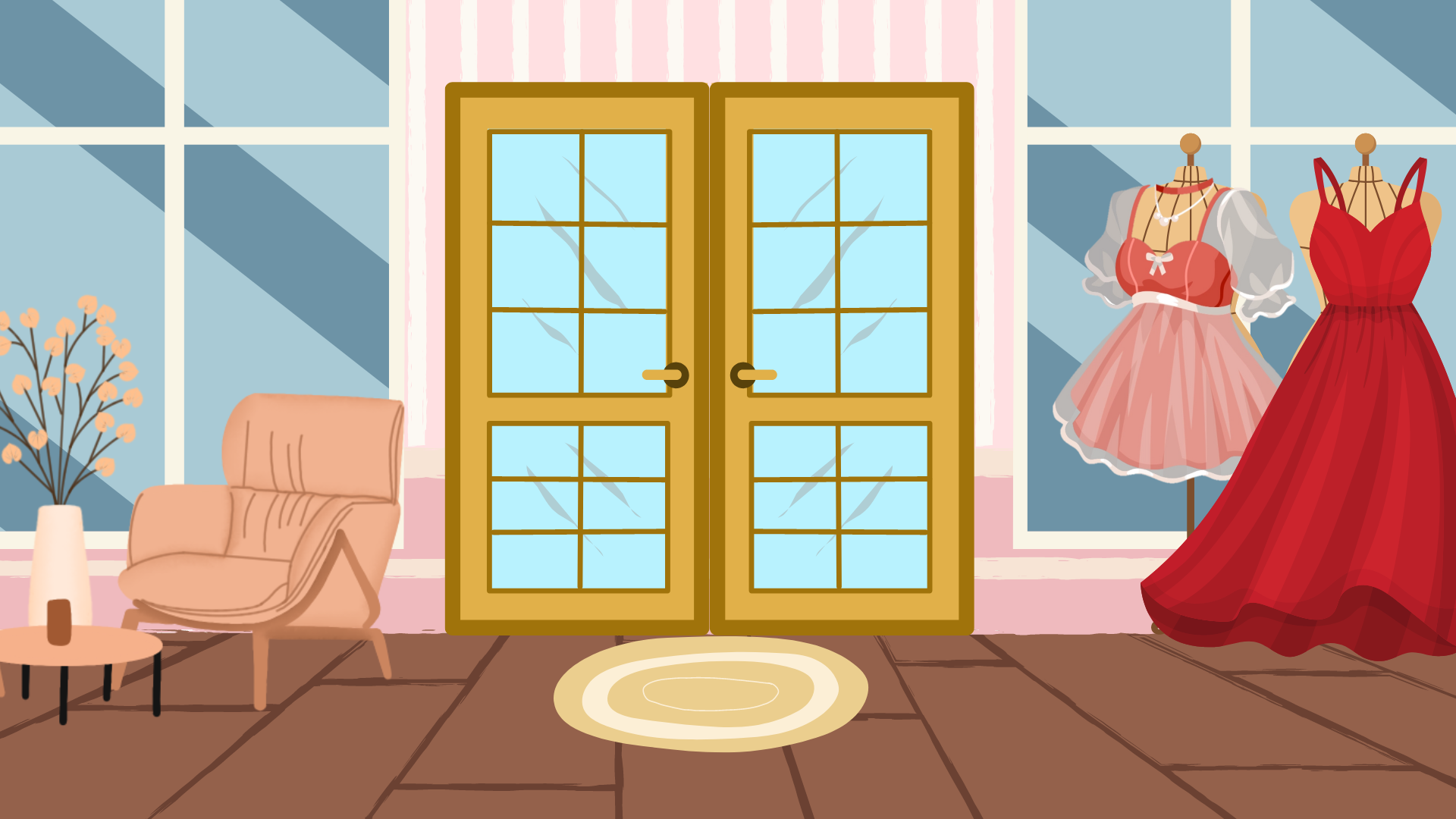 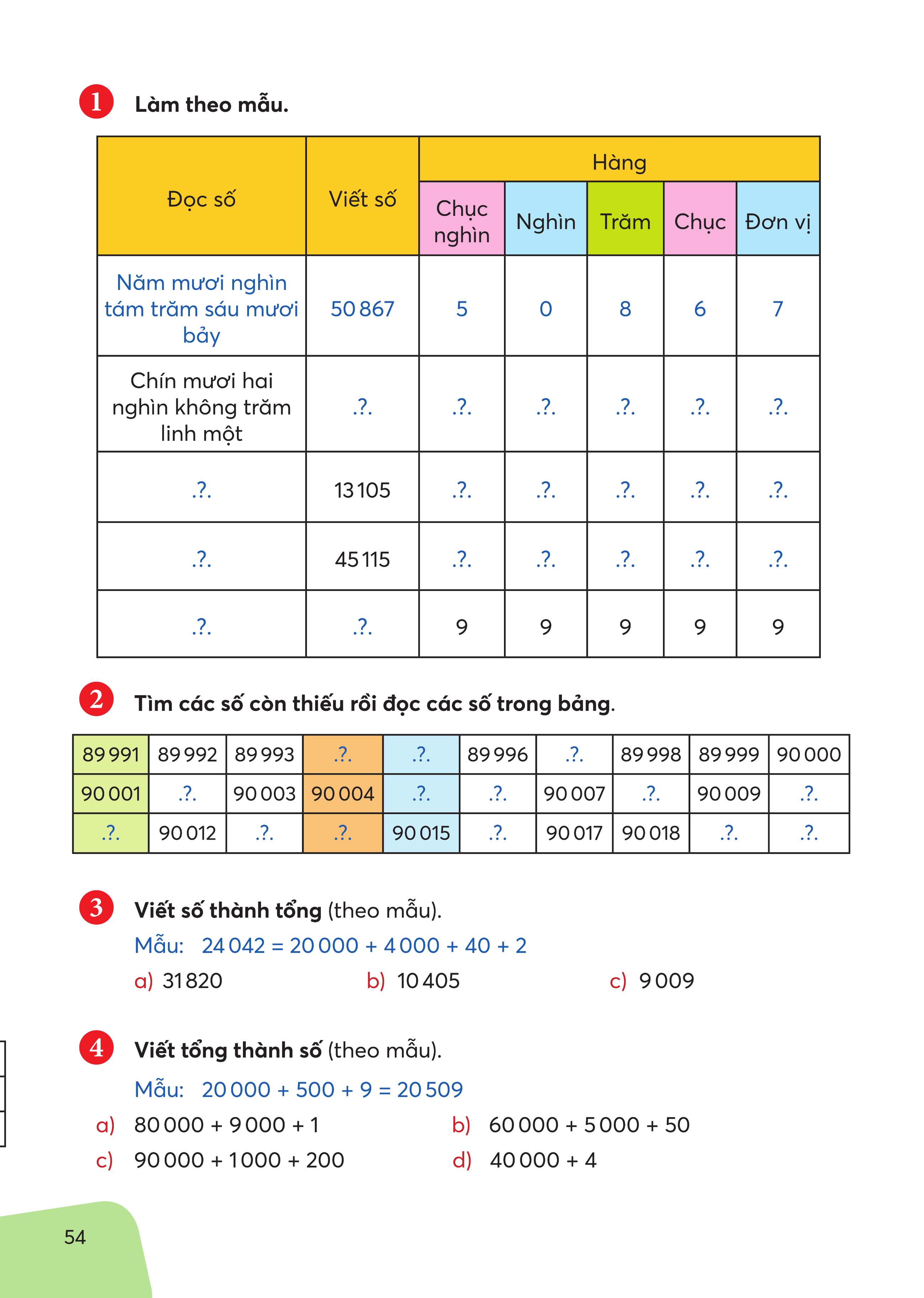 1
Làm theo mẫu
92 001
9
2
0
0
1
mười ba nghìn một trăm linh năm
1
3
1
0
5
bốn mươi lăm nghìn một trăm mười lăm
4
5
1
1
5
chín mươi chín nghìn chín trăm chín mươi chín
99 999
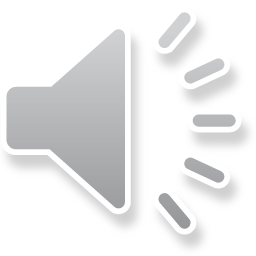 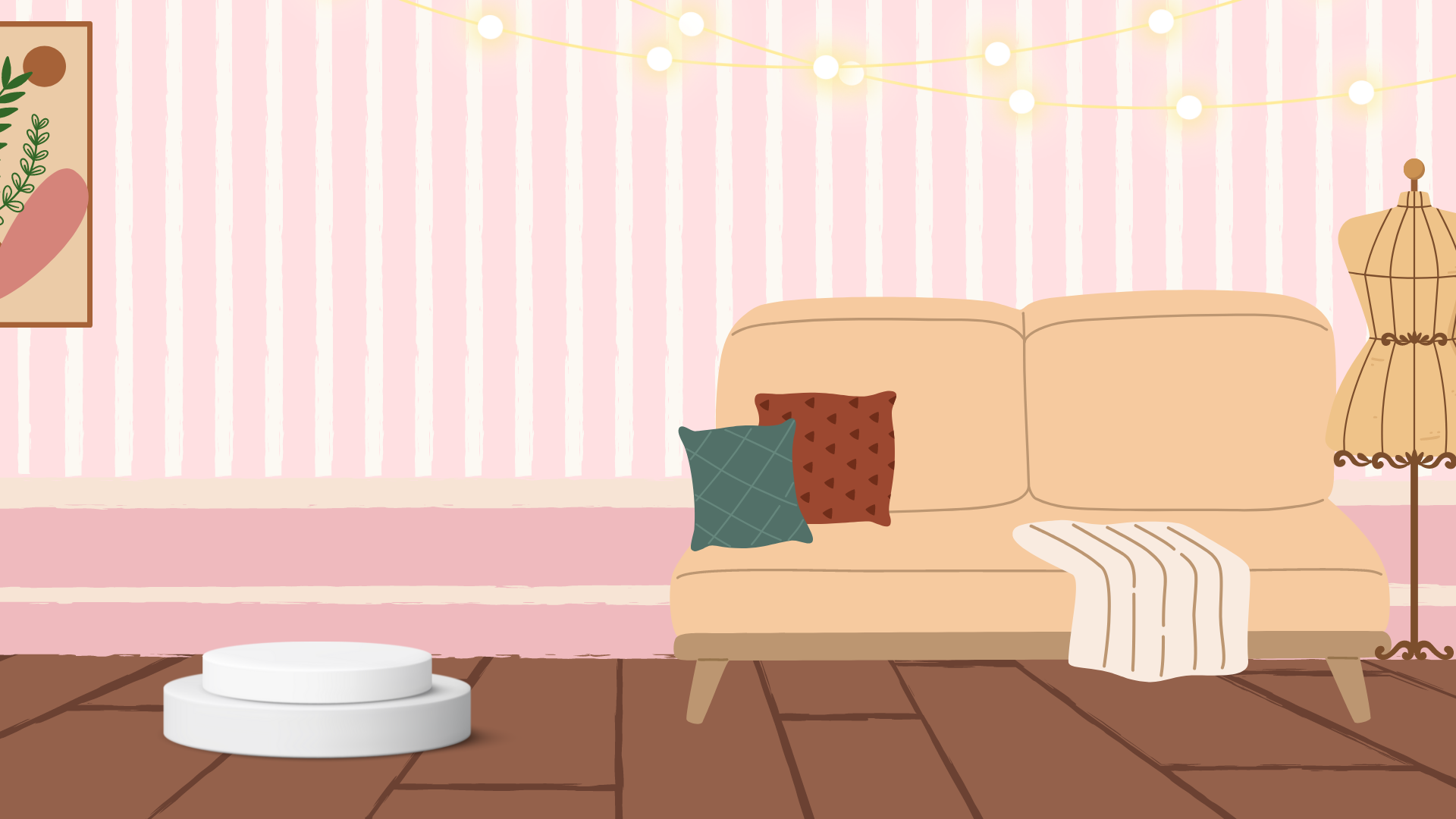 Các em đã giúp chị đo được số đo cho cô bé. Cảm ơn các em nhiều nhé!
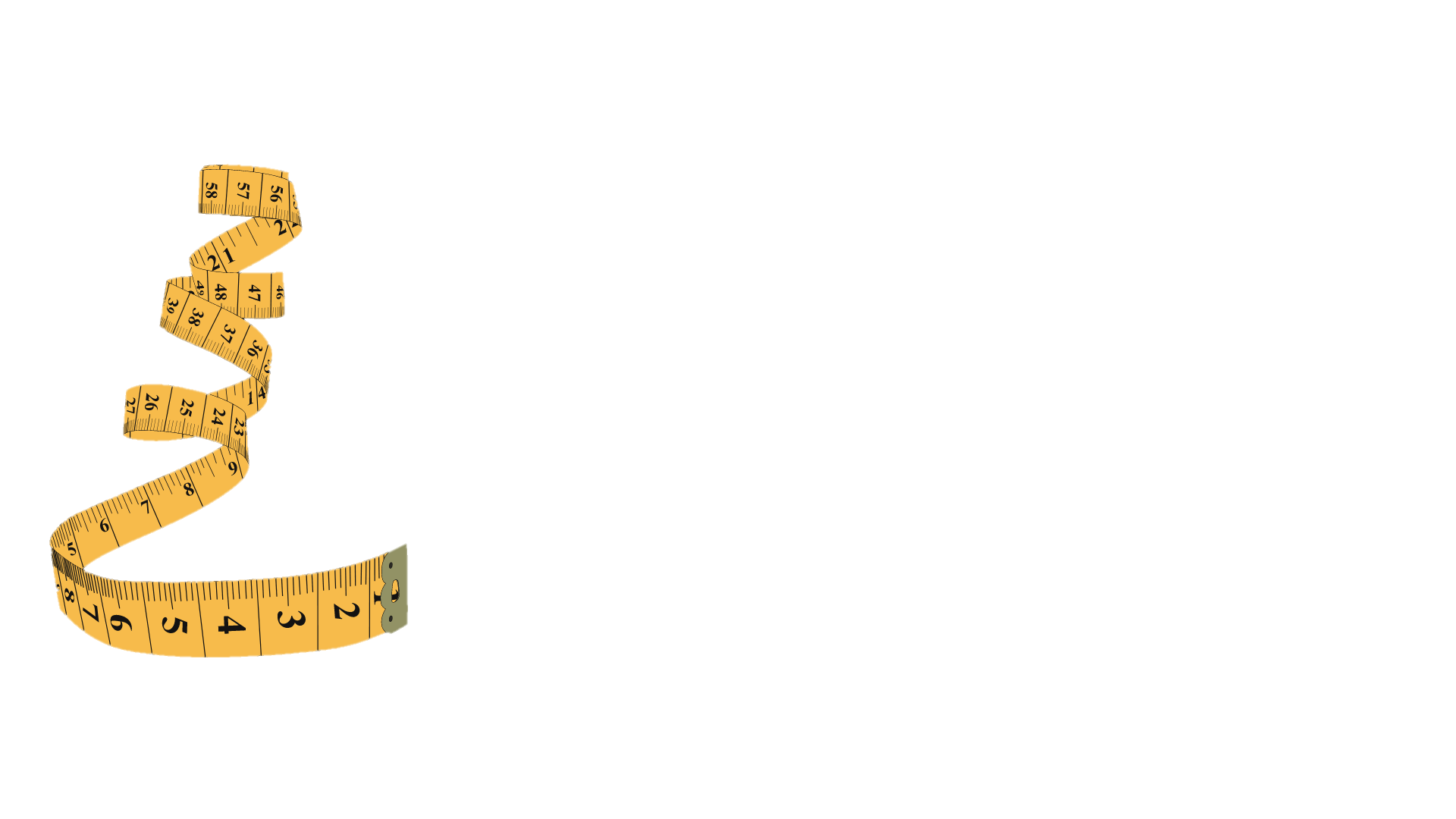 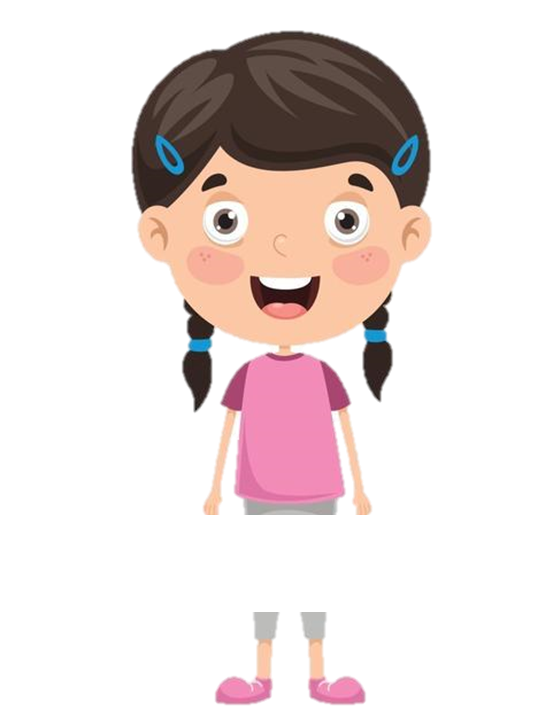 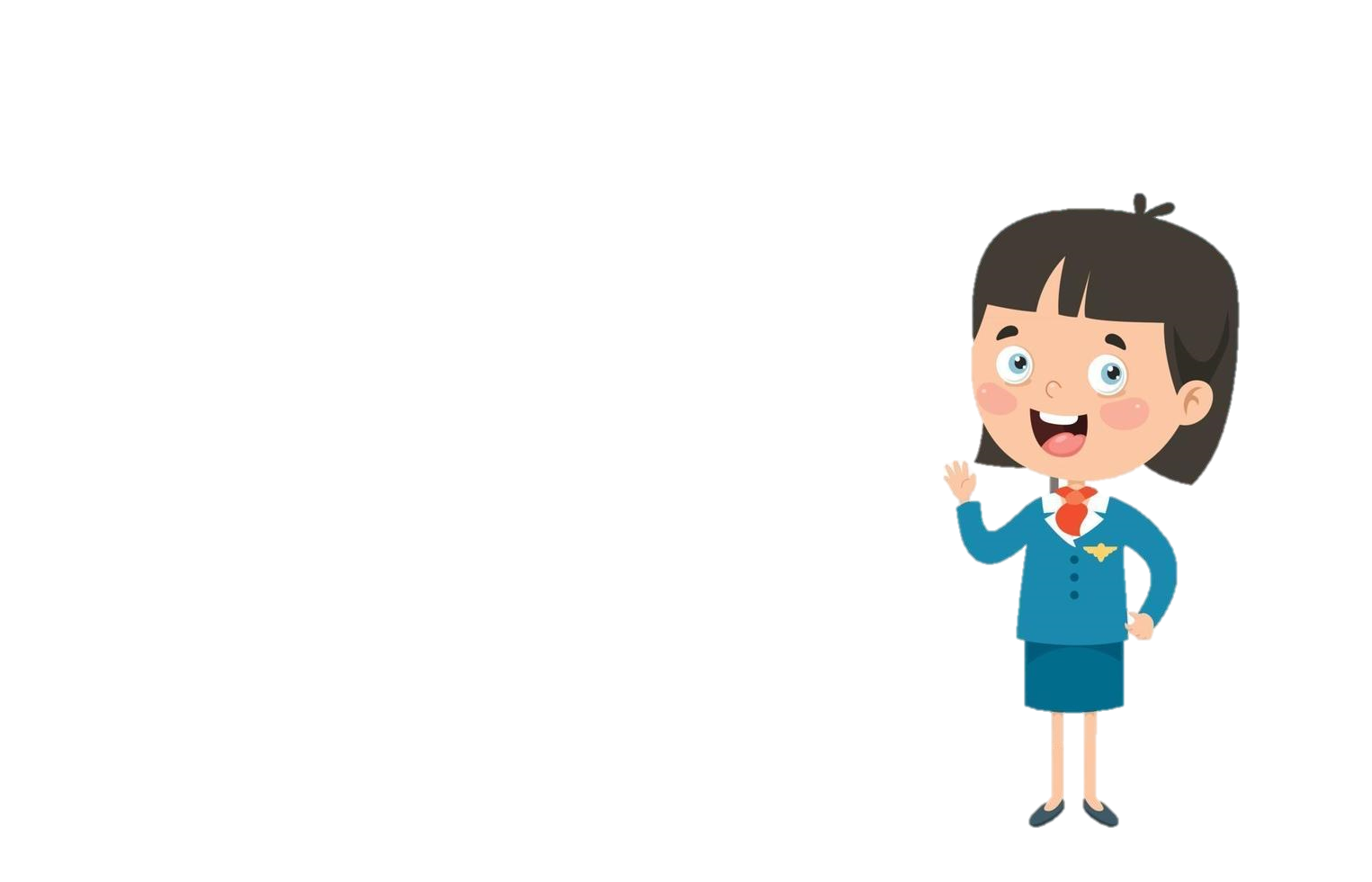 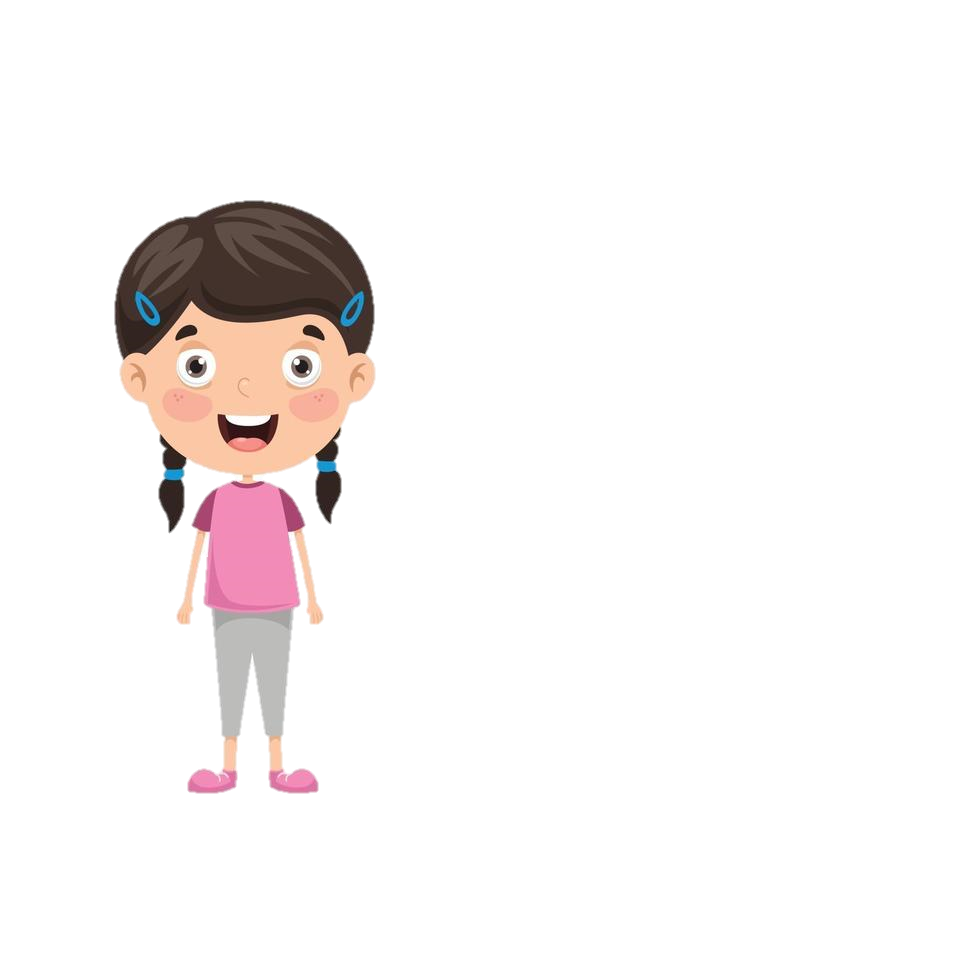 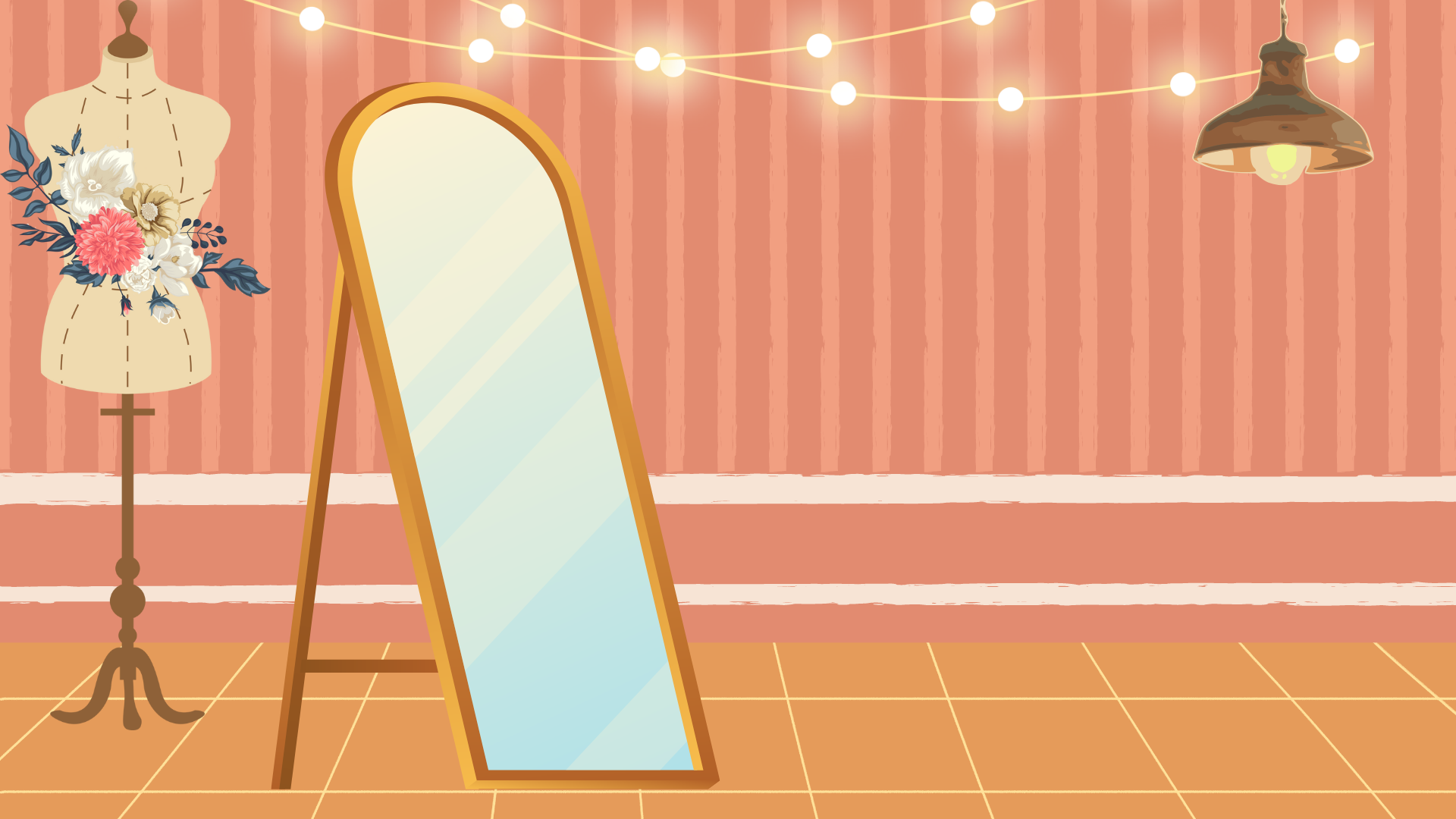 Củng 
cố
Củng 
cố
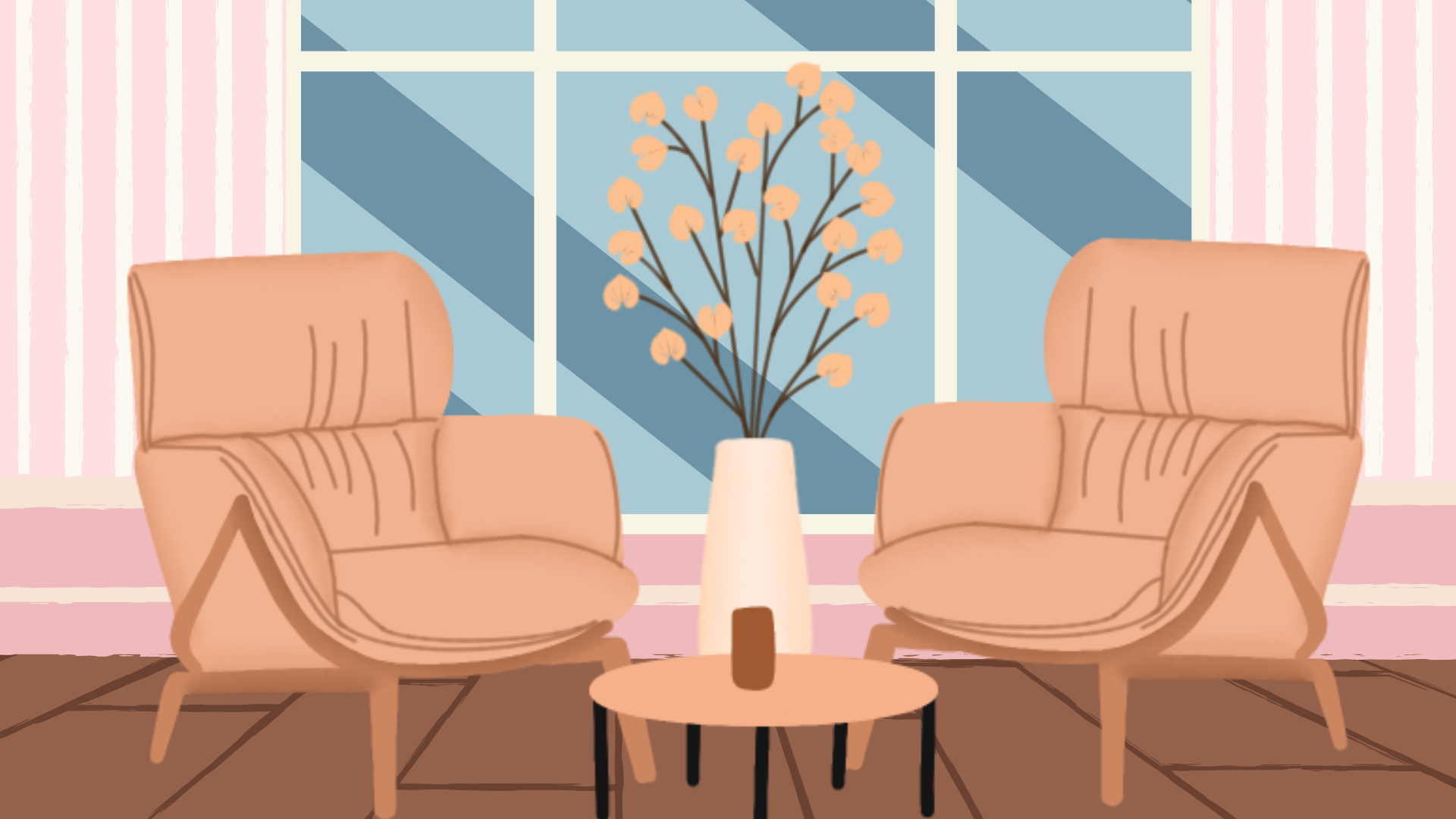 Hãy trả lời các câu hỏi để có thể nhận các phần quà bí ẩn bạn nhé!
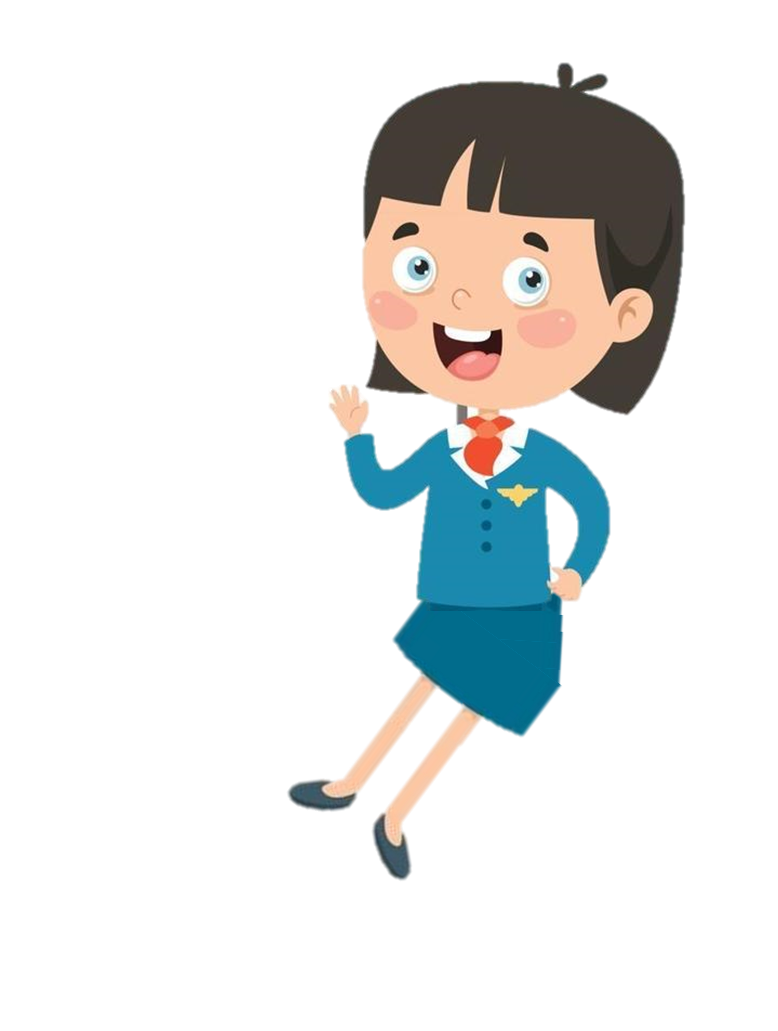 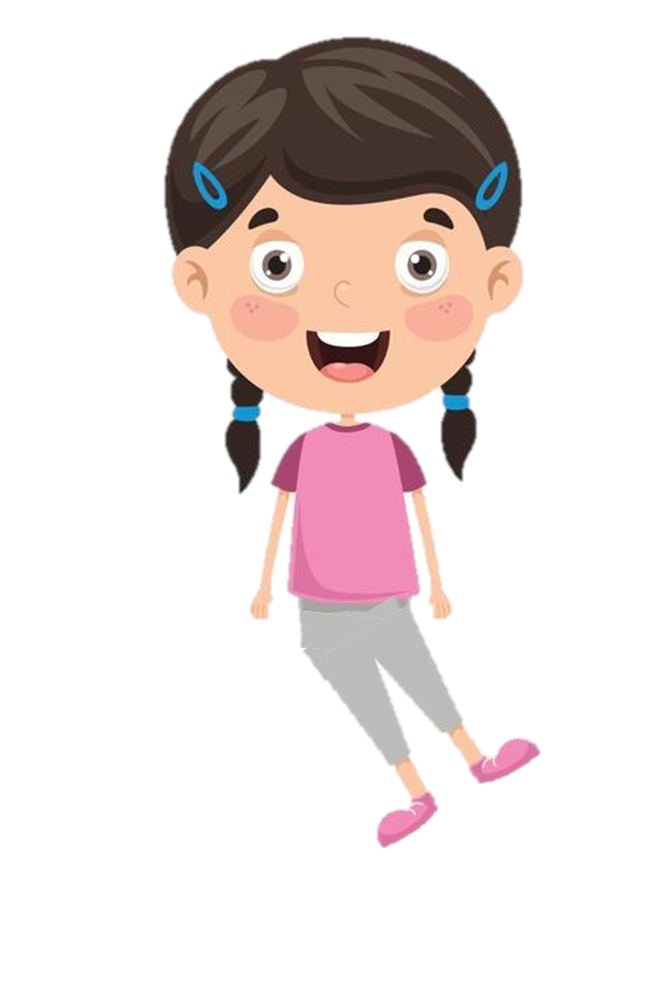 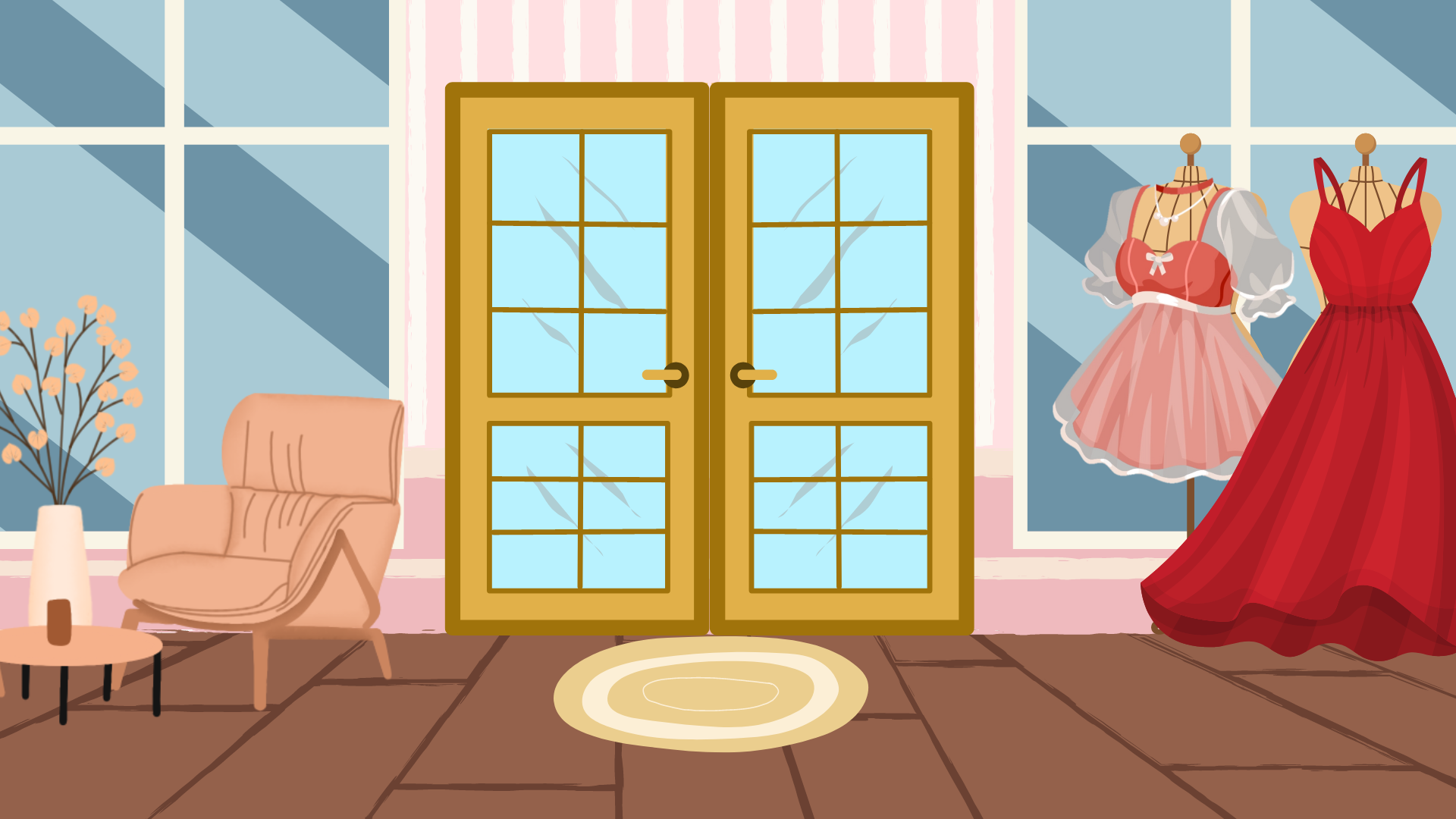 Viết số 60 030 thành tổng:
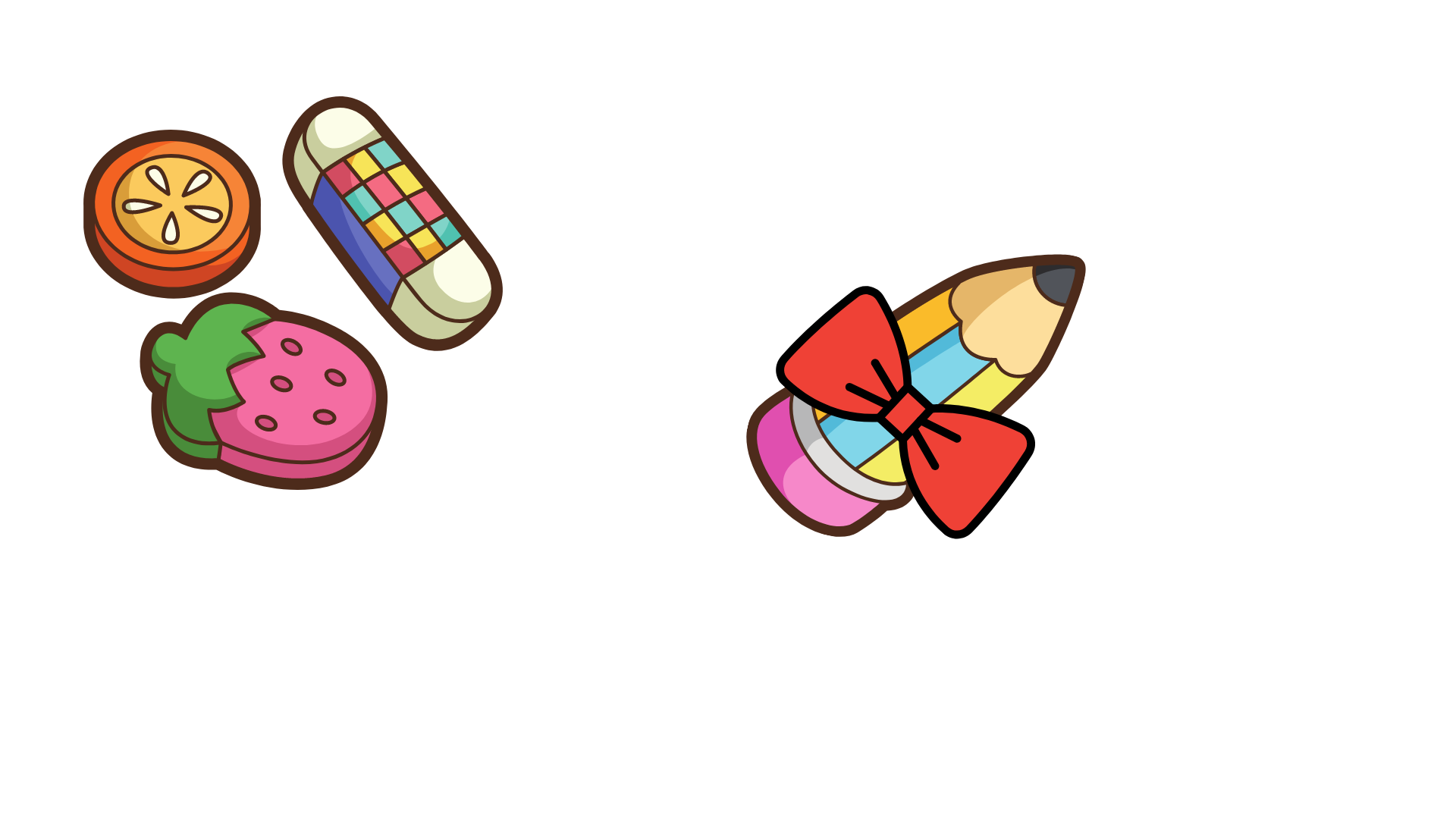 B
C
A
D
6 000 + 30
6 + 0 + 3 +0
60 000 + 30
60 000 + 3
[Speaker Notes: GV click chuột vào chữ A,B,C,D để hiện kết quả đáp án.]
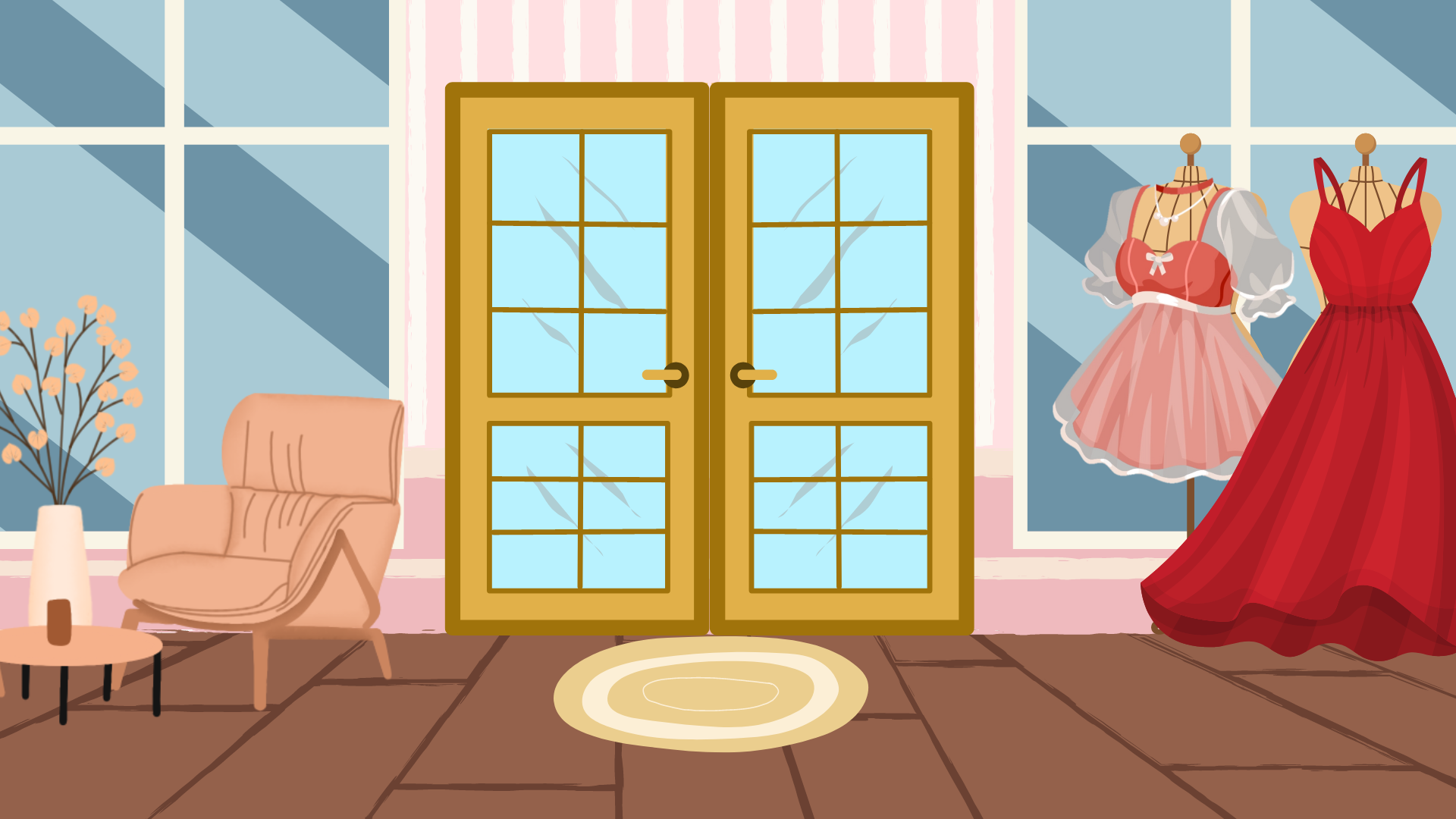 Trong 98 362 số 8 thuộc hàng gì?
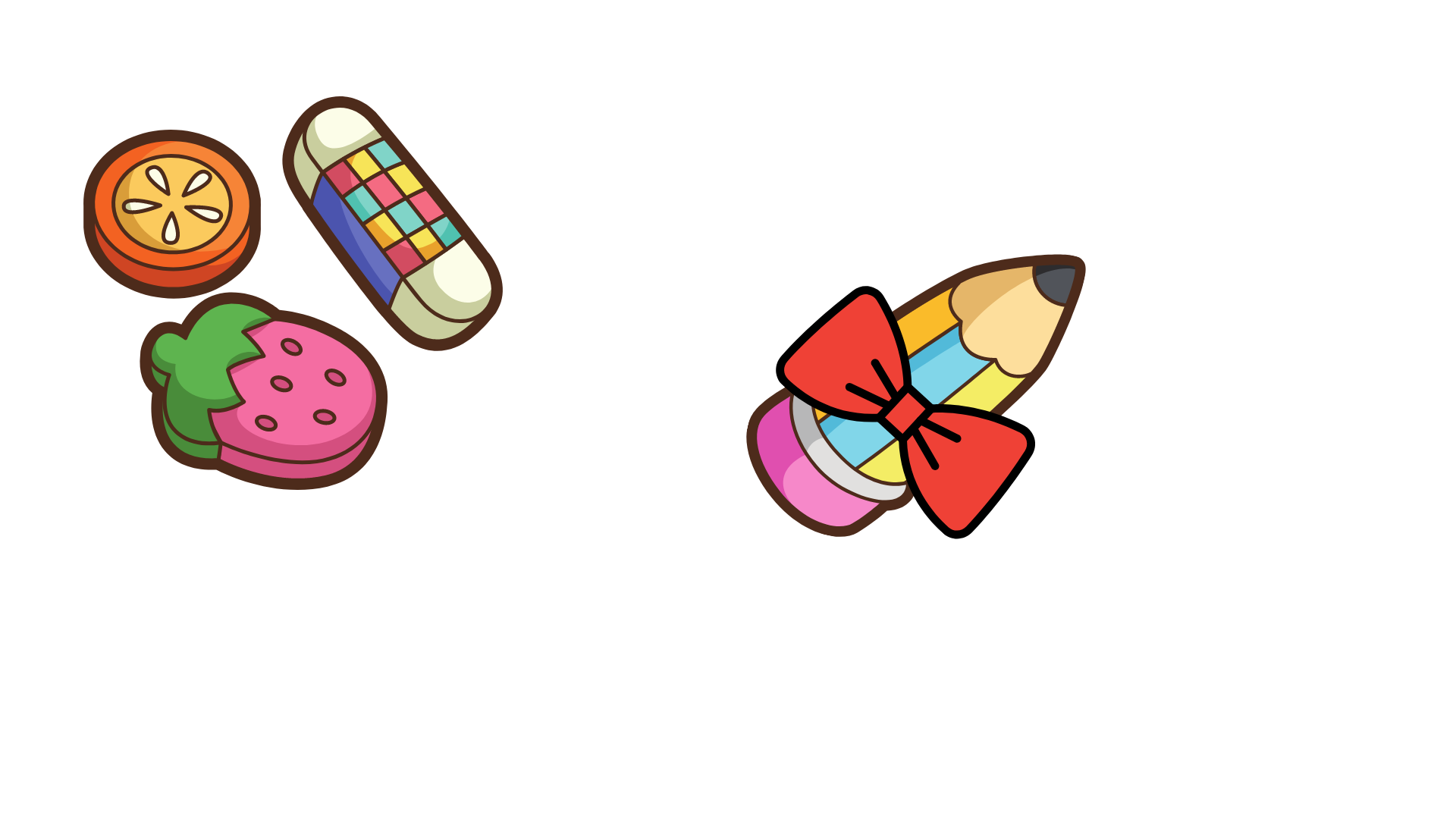 B
C
A
D
Hàng trăm
Hàng chục
Hàng nghìn
Hàng chục nghìn
[Speaker Notes: GV click chuột vào chữ A,B,C,D để hiện kết quả đáp án.]
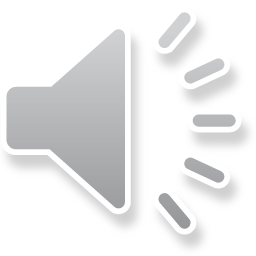 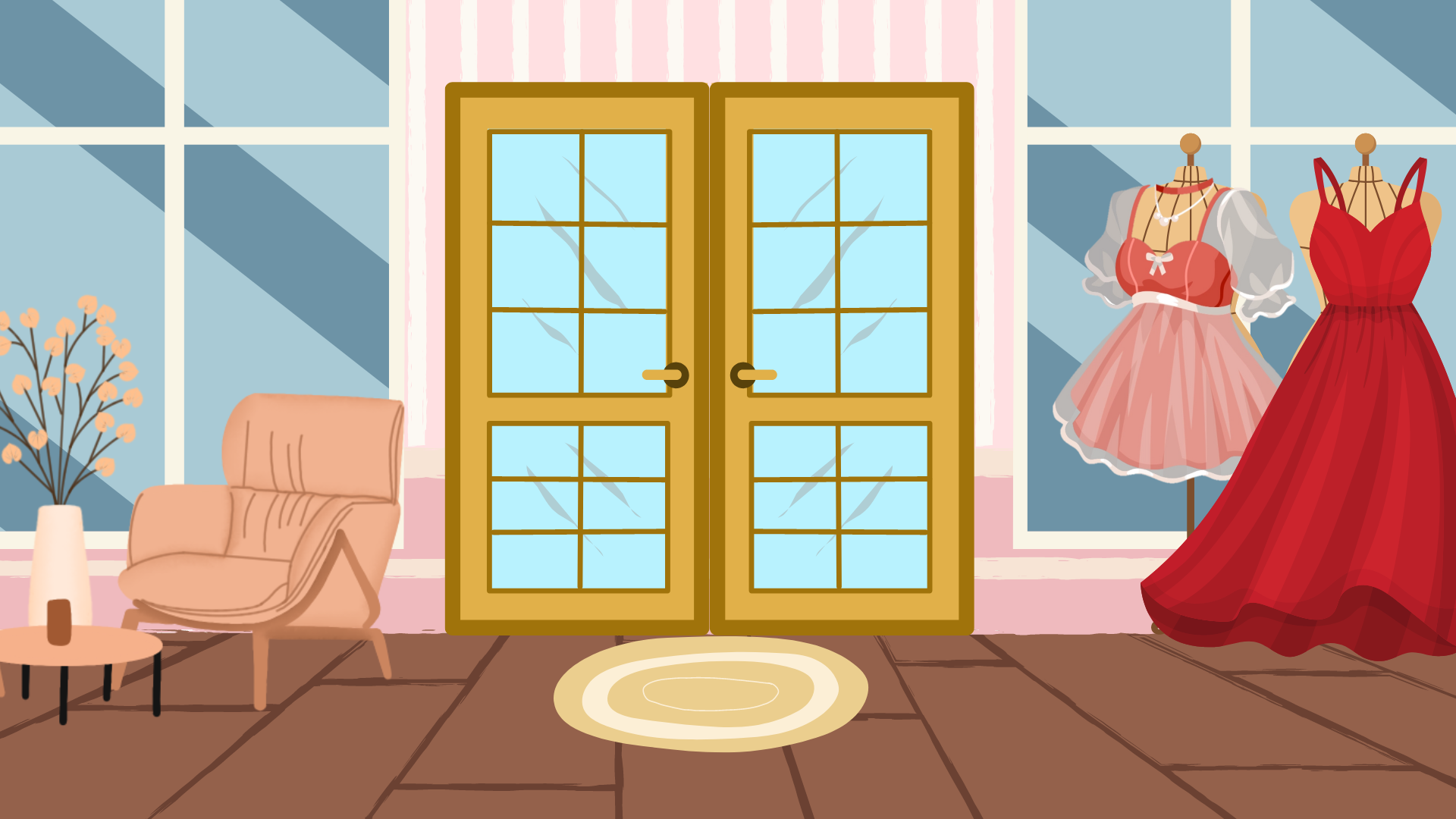 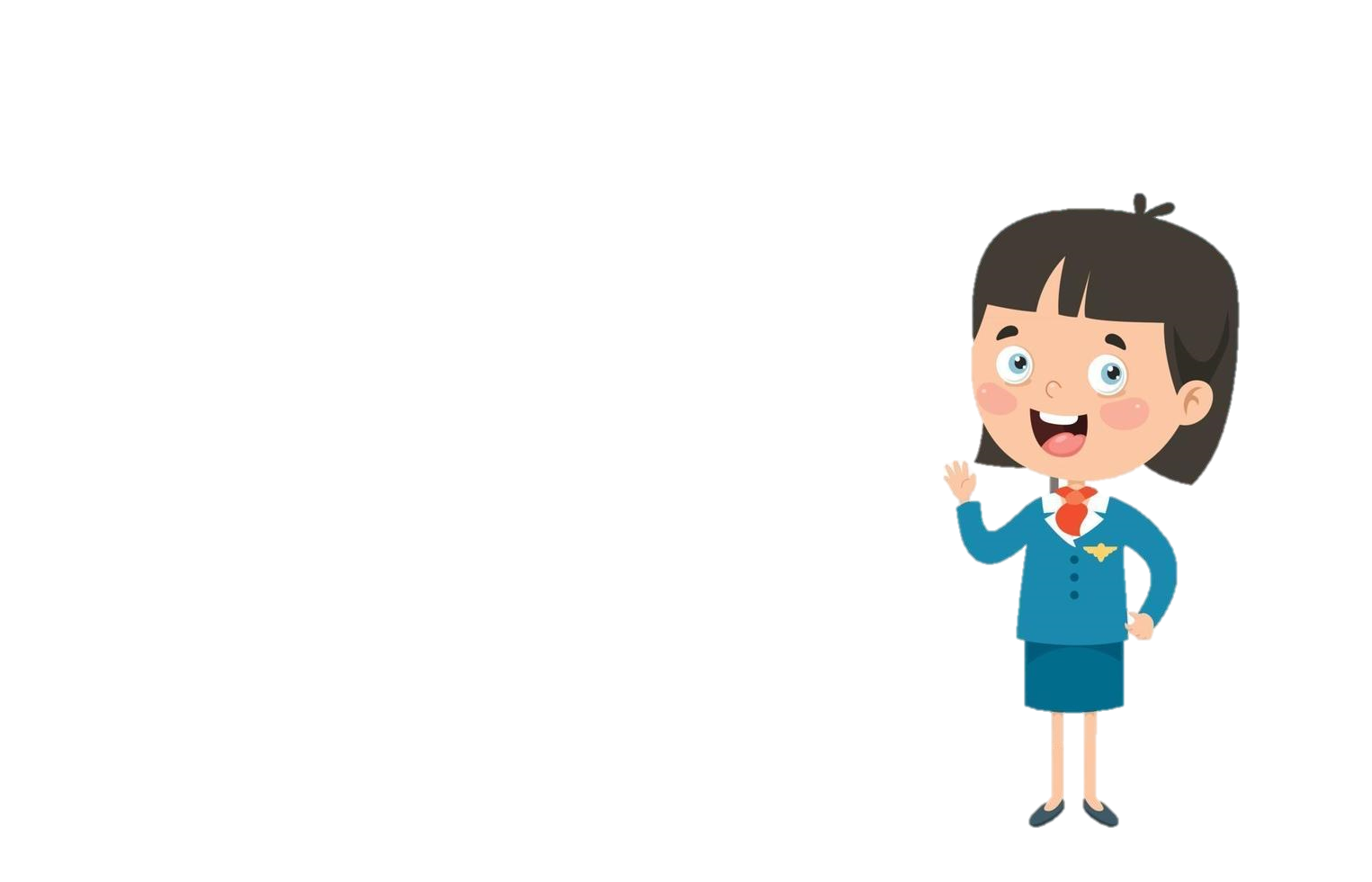 TẠM BIỆT VÀ HẸN GẶP LẠI
TẠM BIỆT VÀ HẸN GẶP LẠI